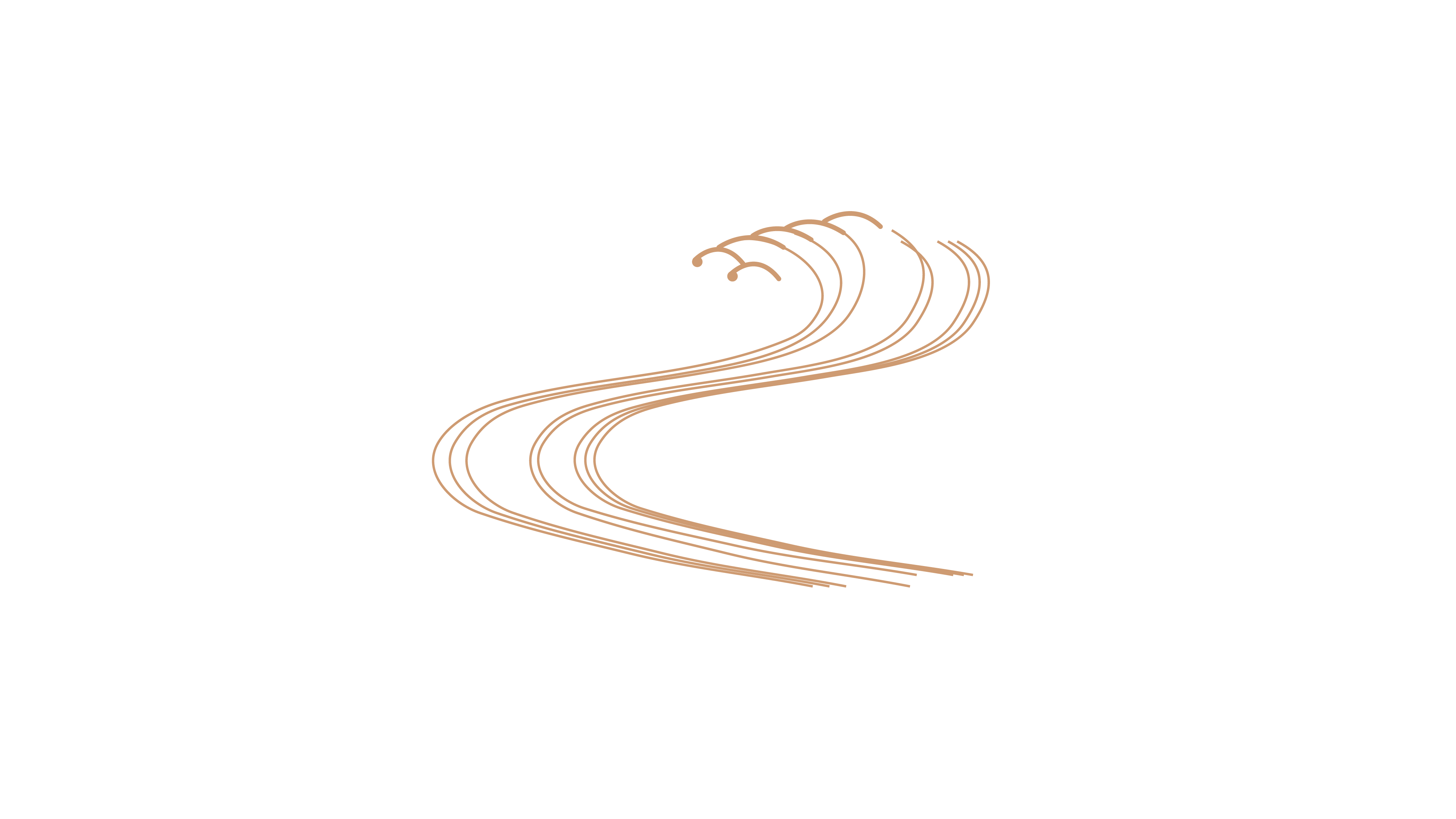 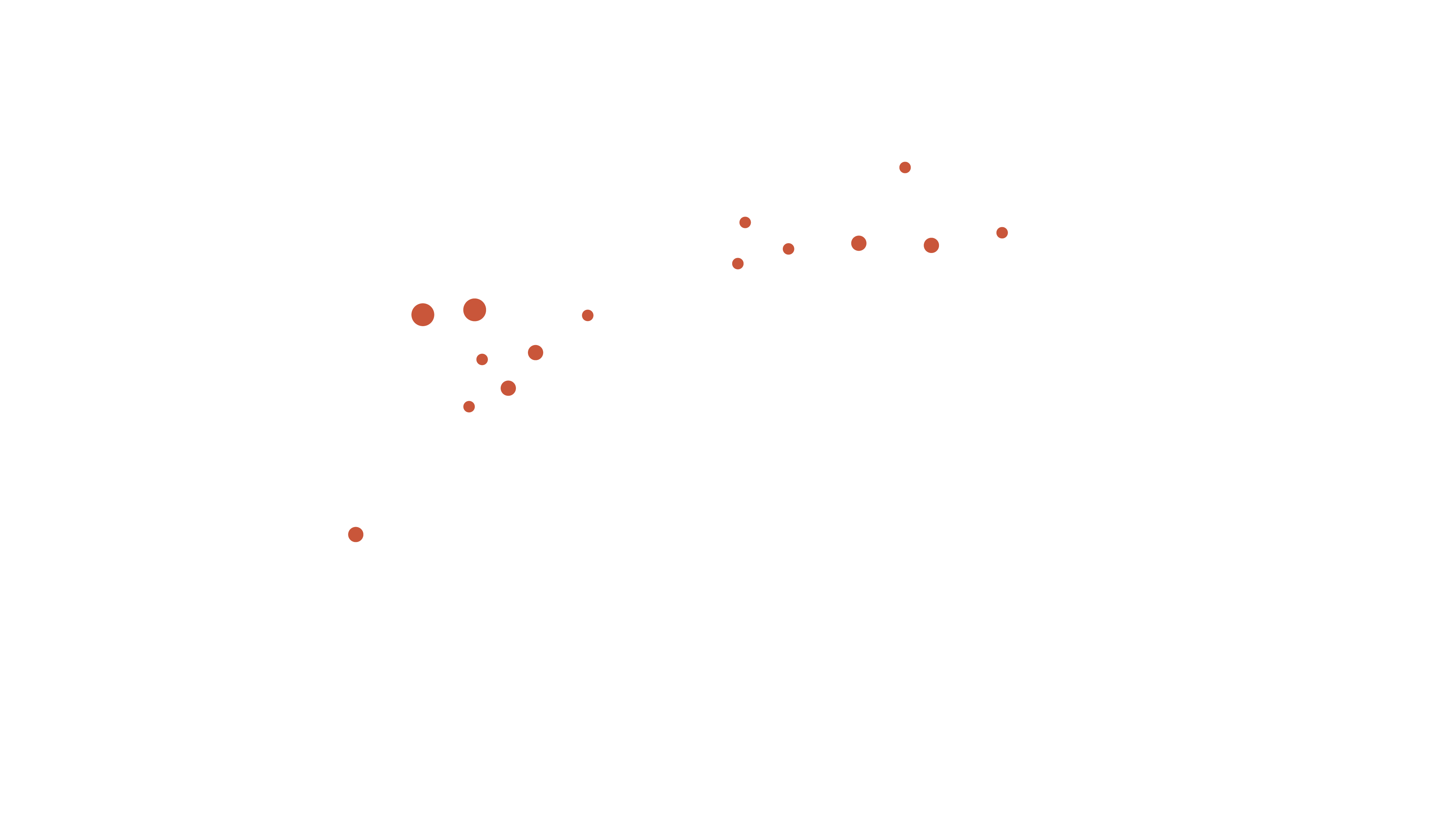 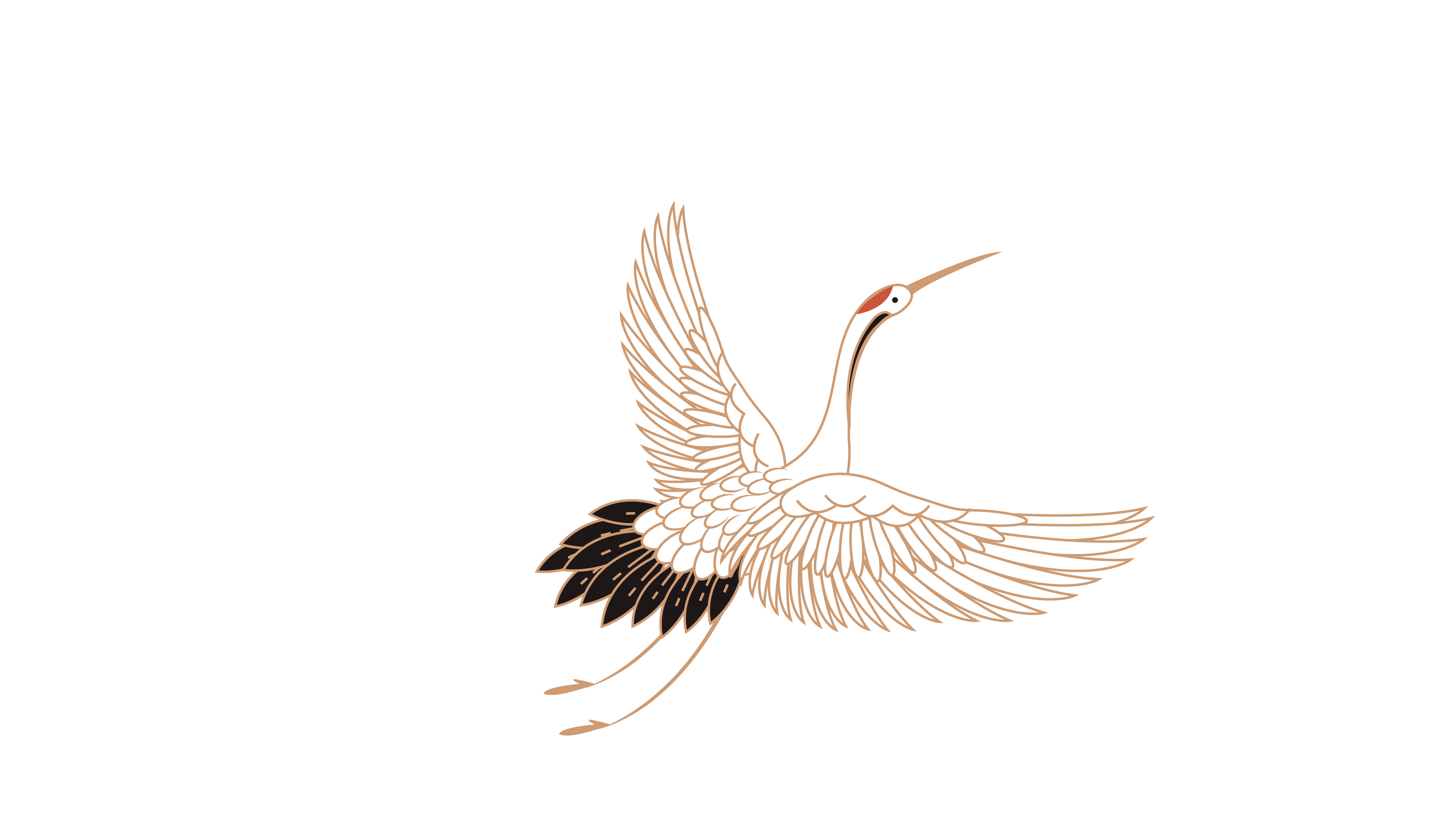 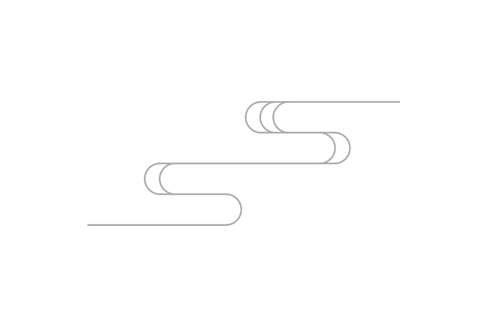 放
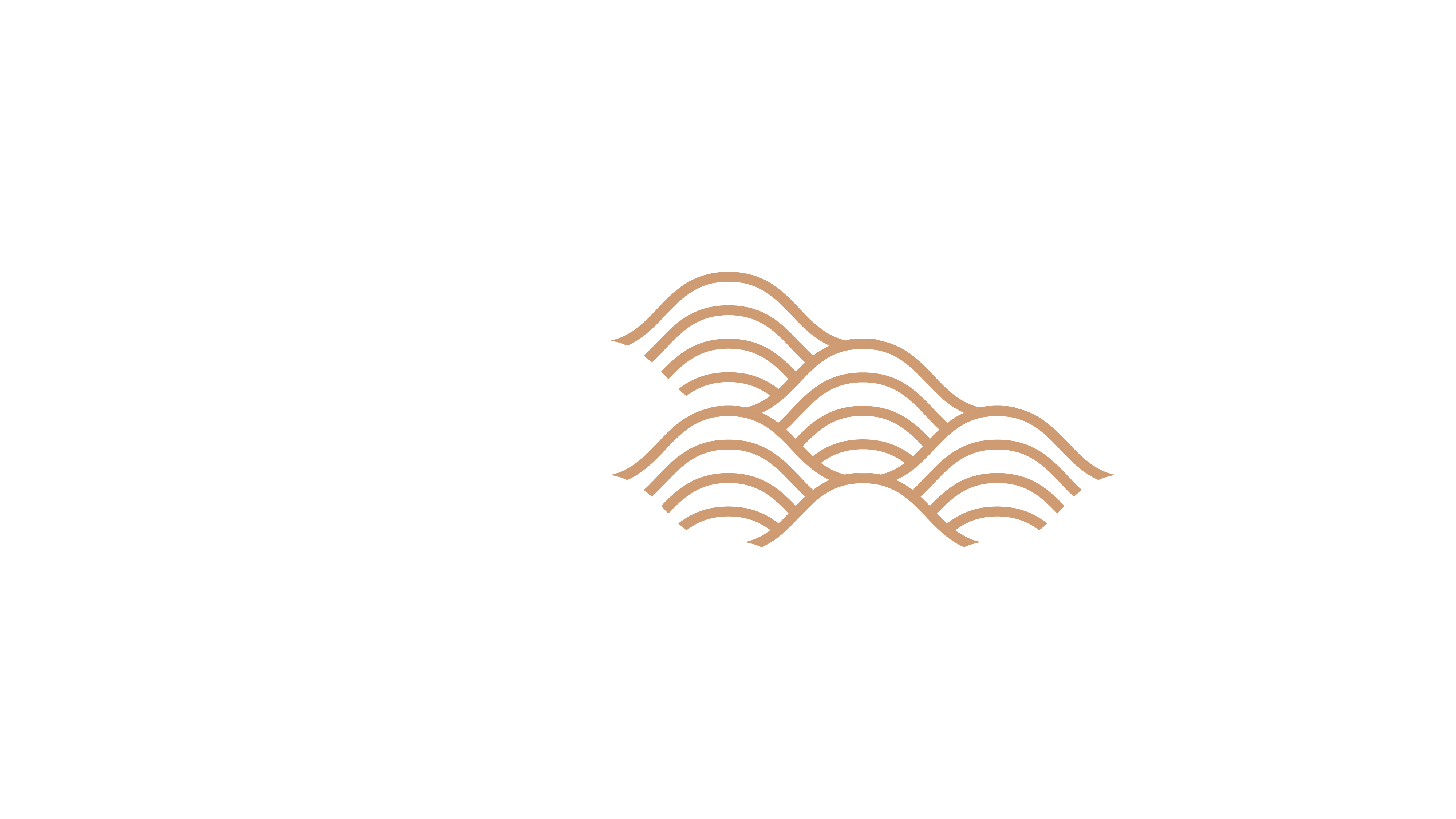 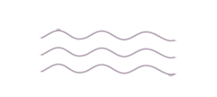 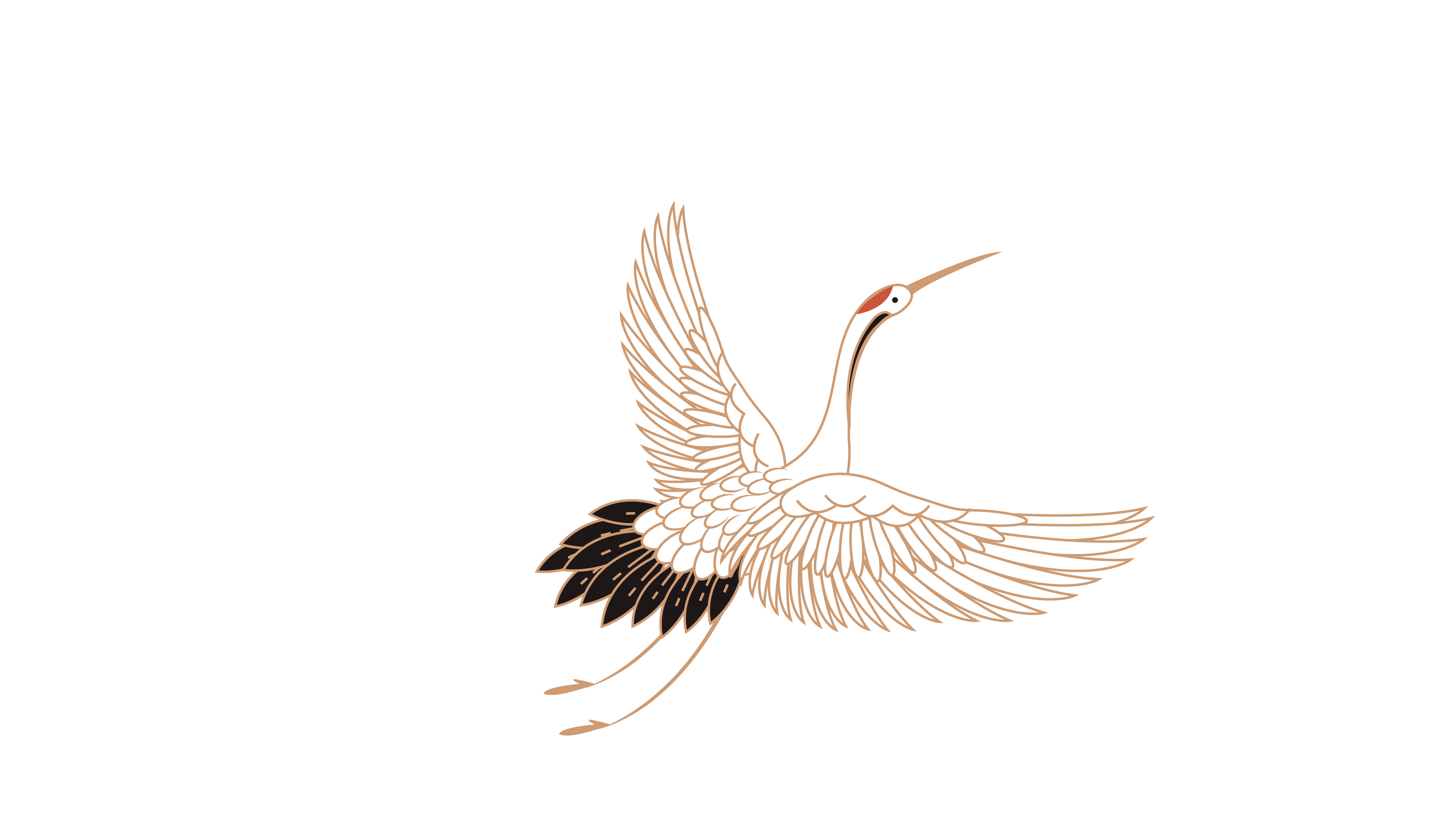 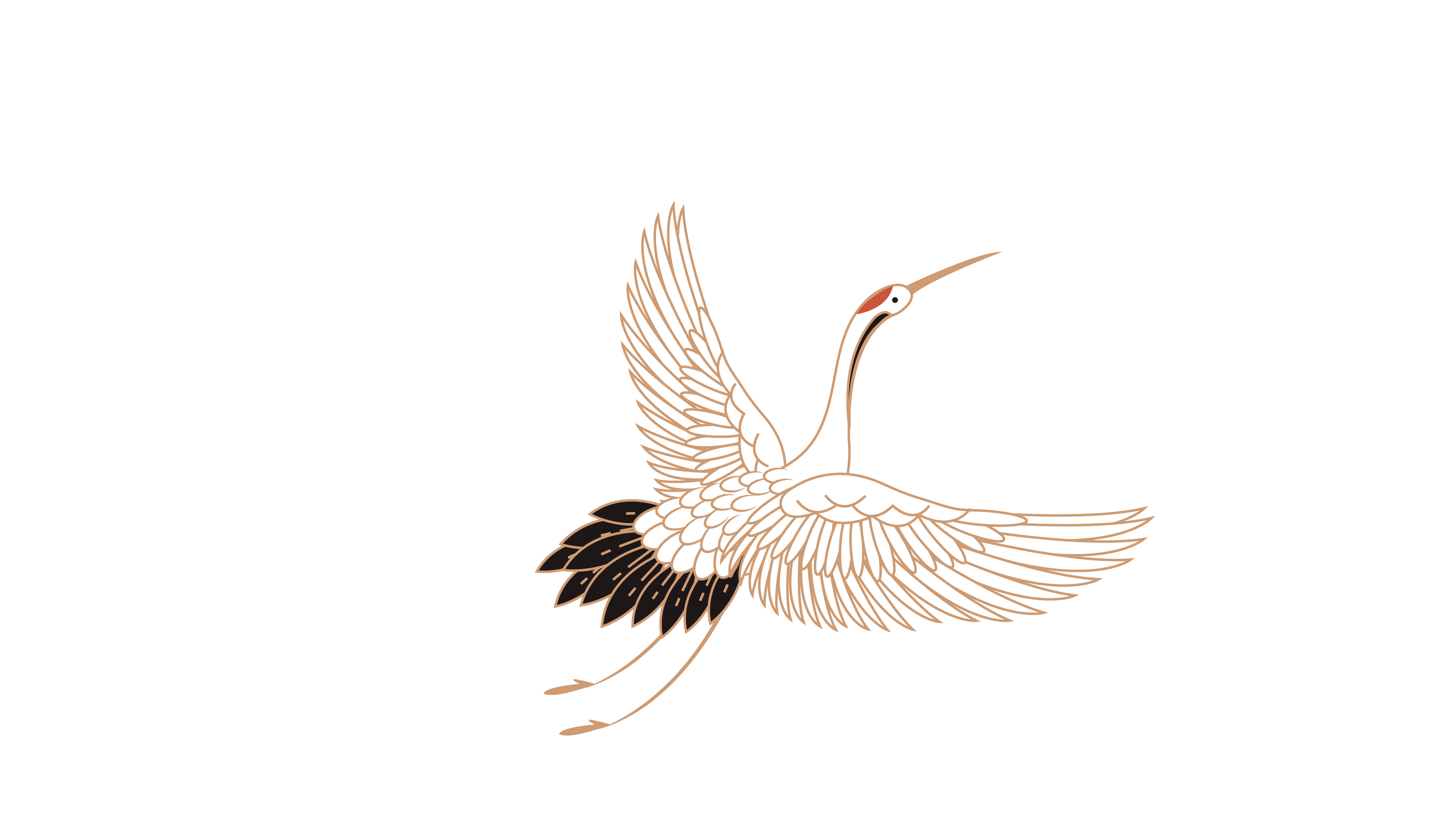 鹤
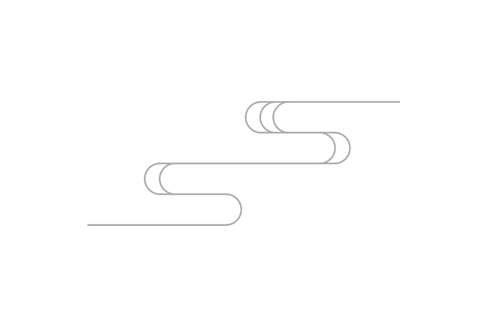 亭
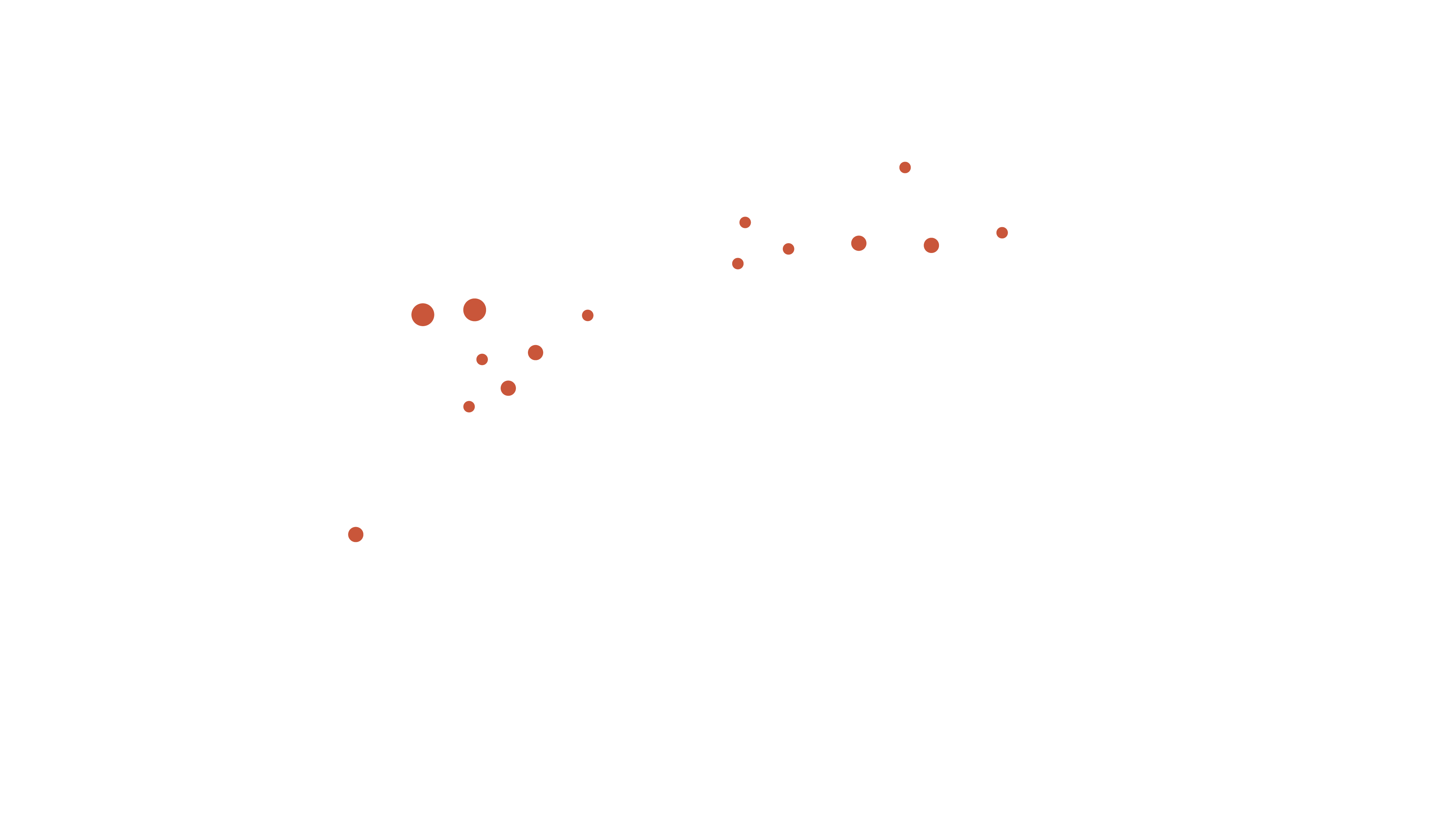 鹤归来兮，东山之阴。其下有人兮，黄冠草屦，葛衣而鼓琴。躬耕而食兮，其余以汝饱。归来归来兮，西山不可以久留。
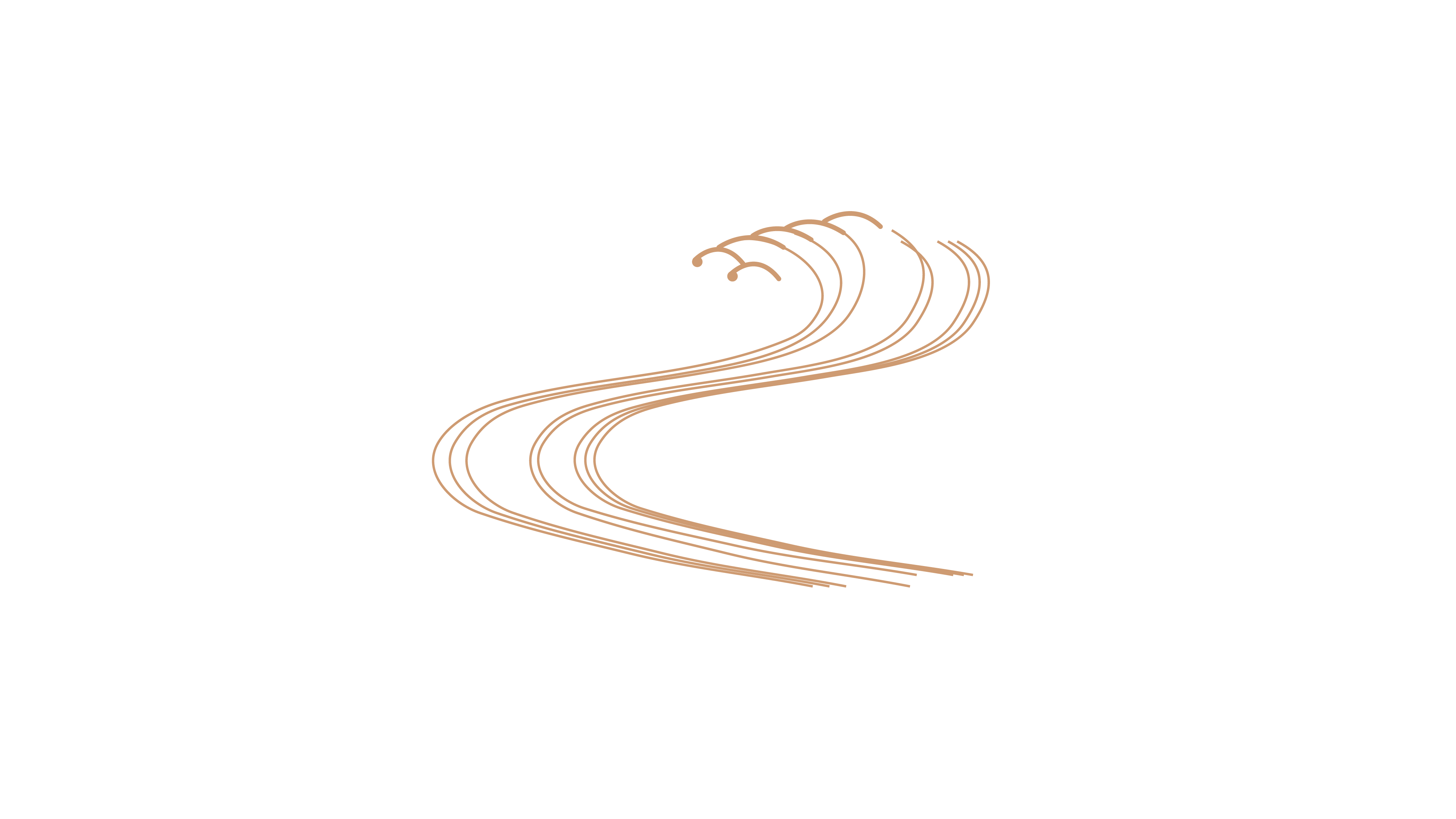 简约中国风PPT 模板
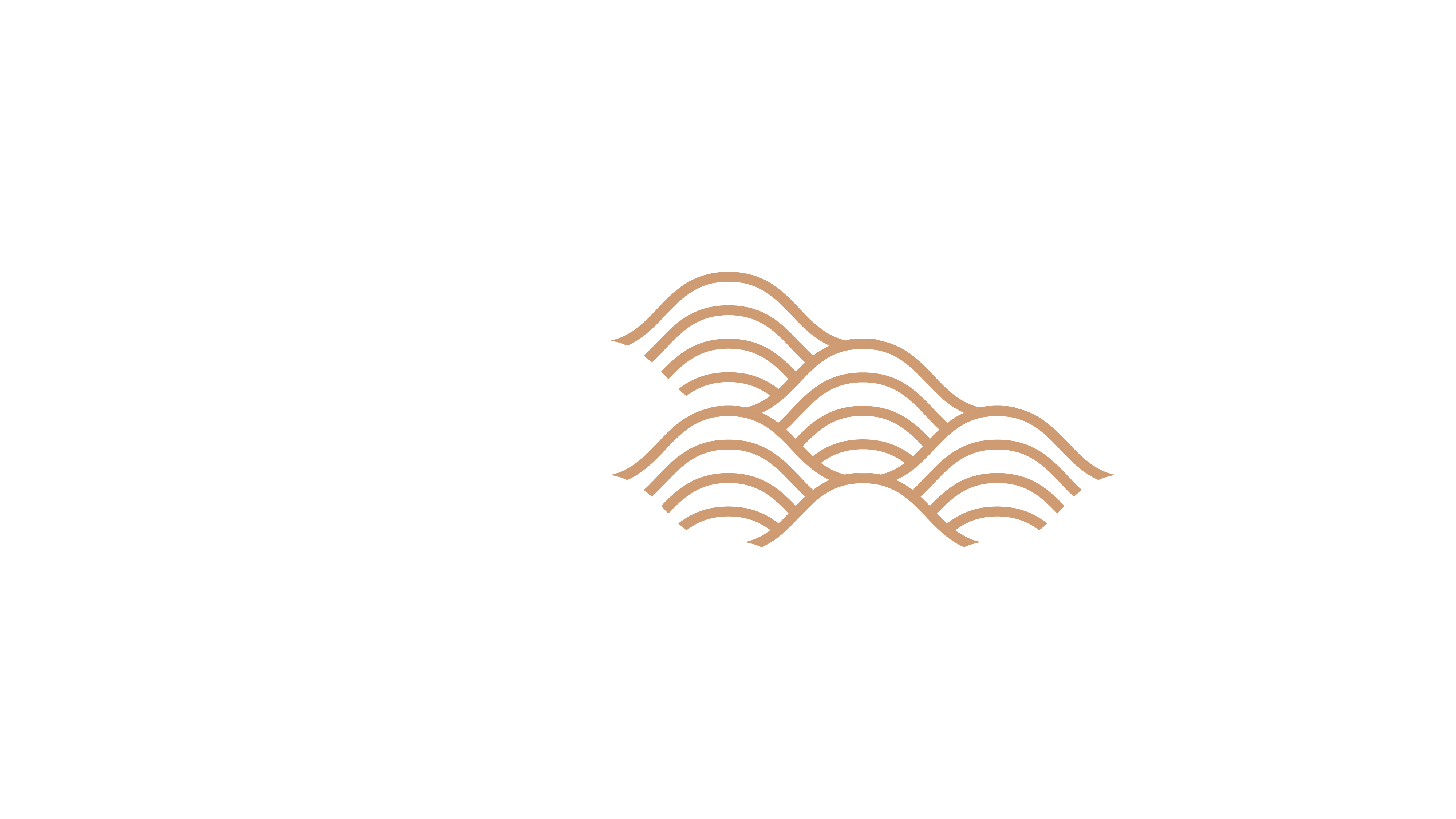 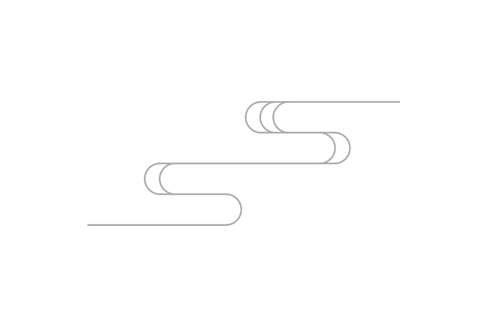 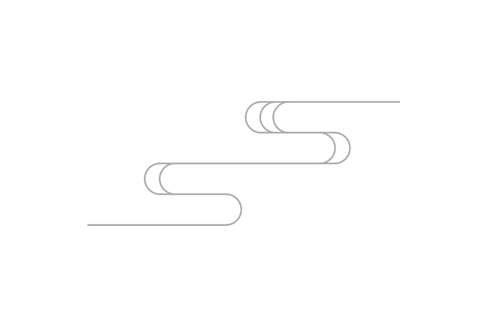 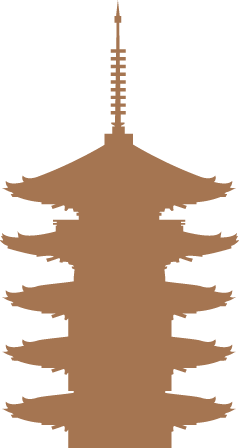 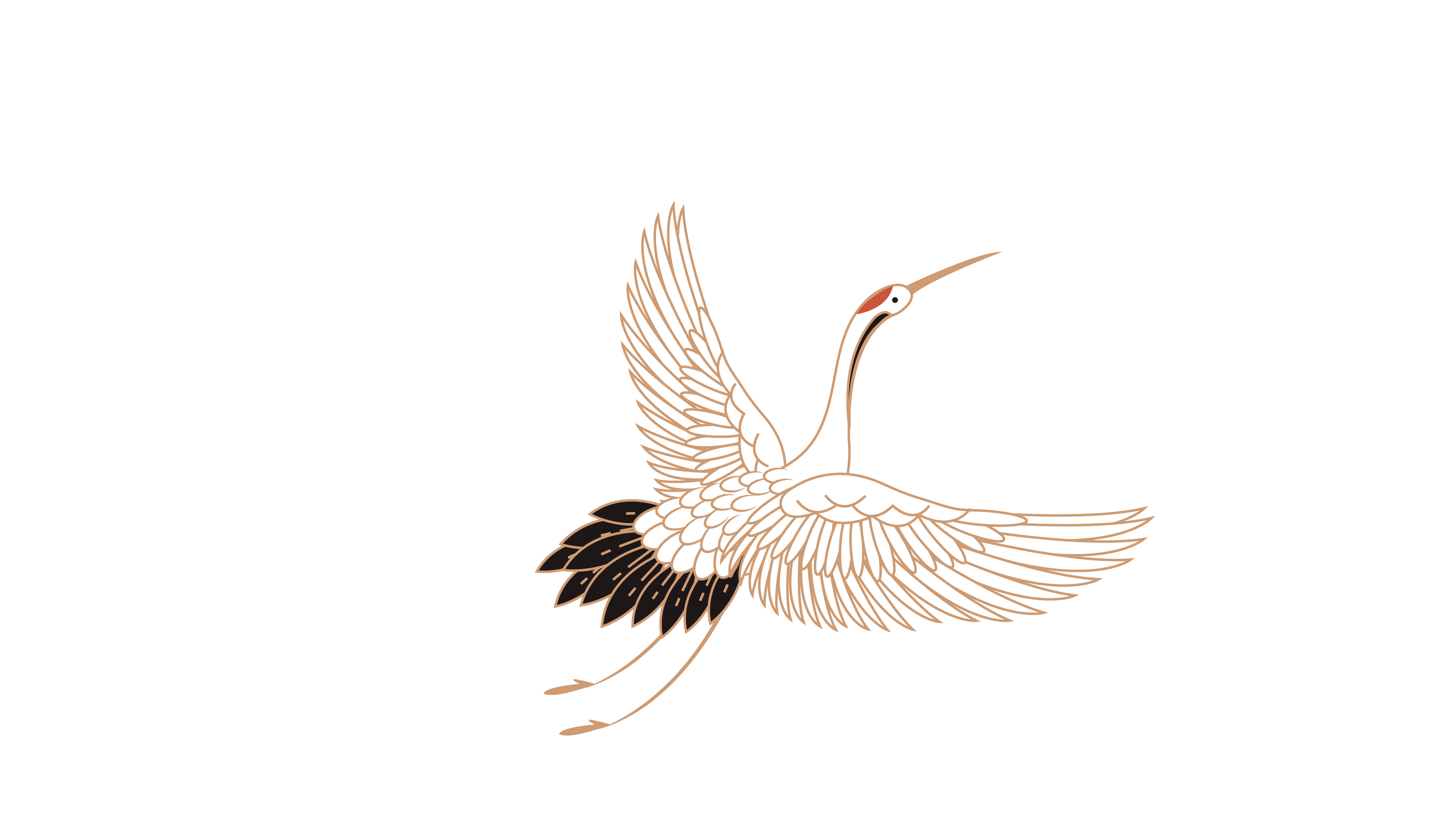 标题文字
标题文字
标题文字
标题文字
Title Text
Title Text
Title Text
Title Text
壹
叁
肆
贰
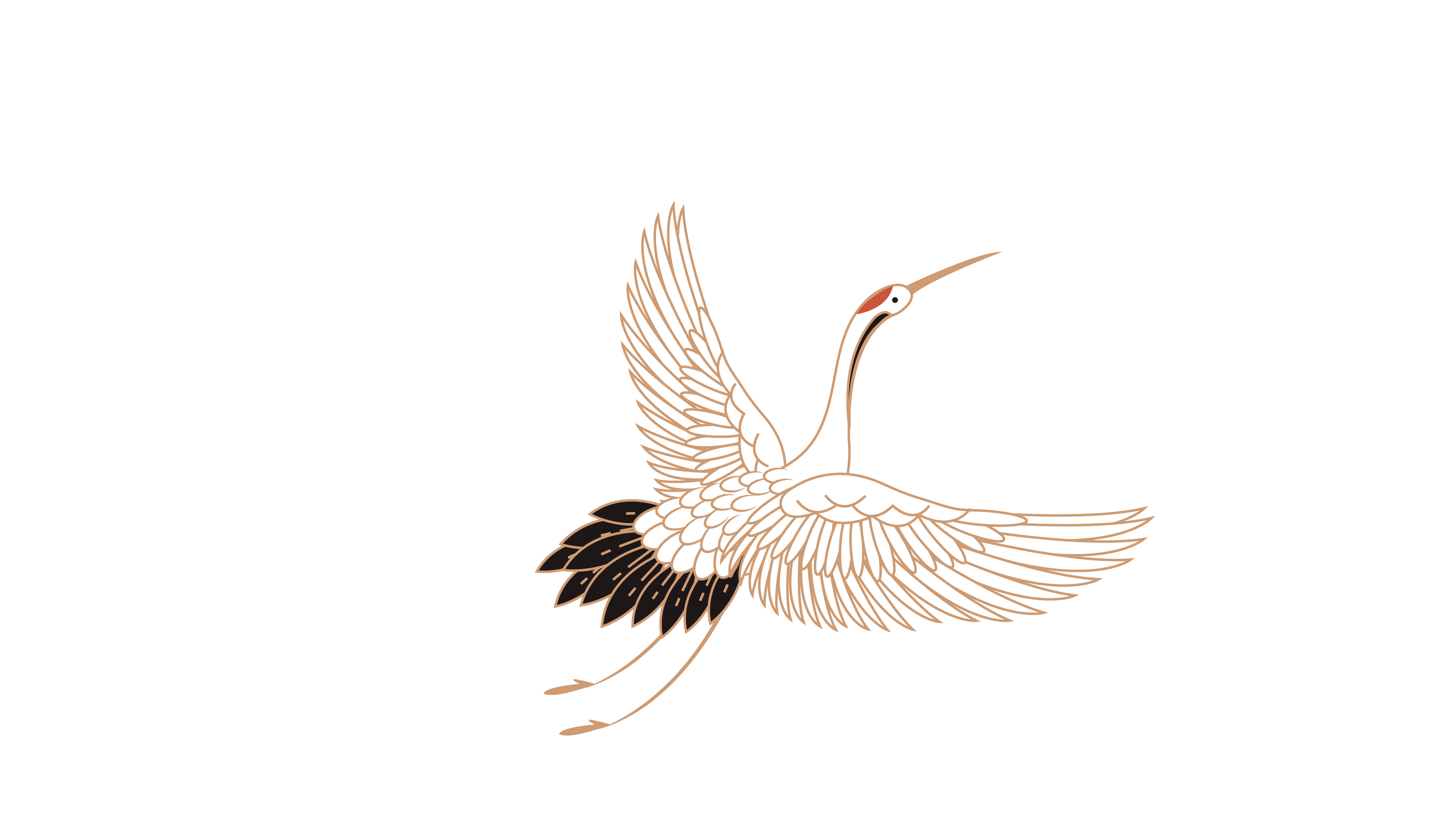 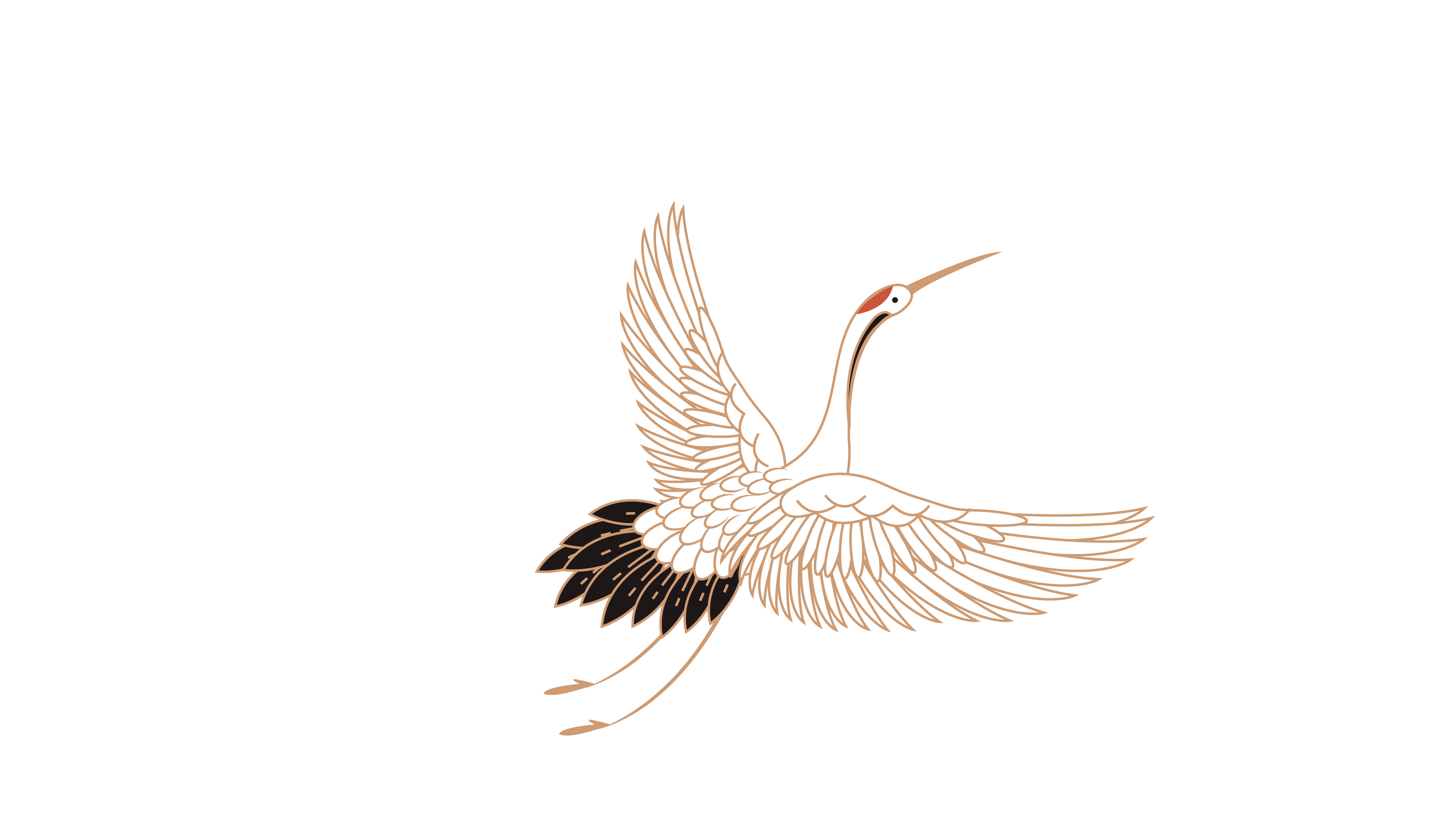 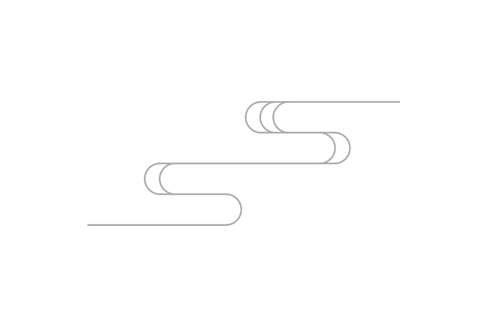 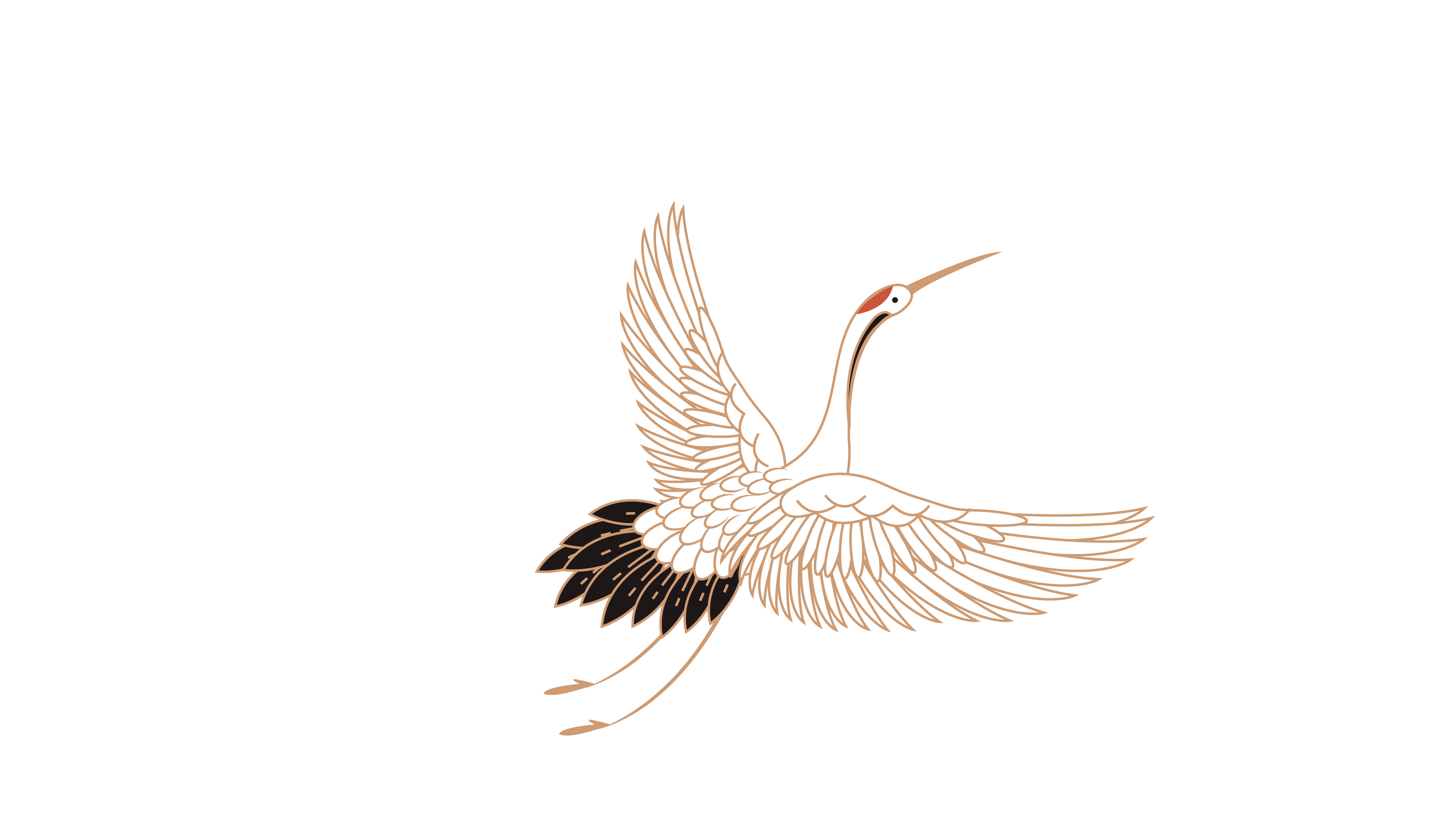 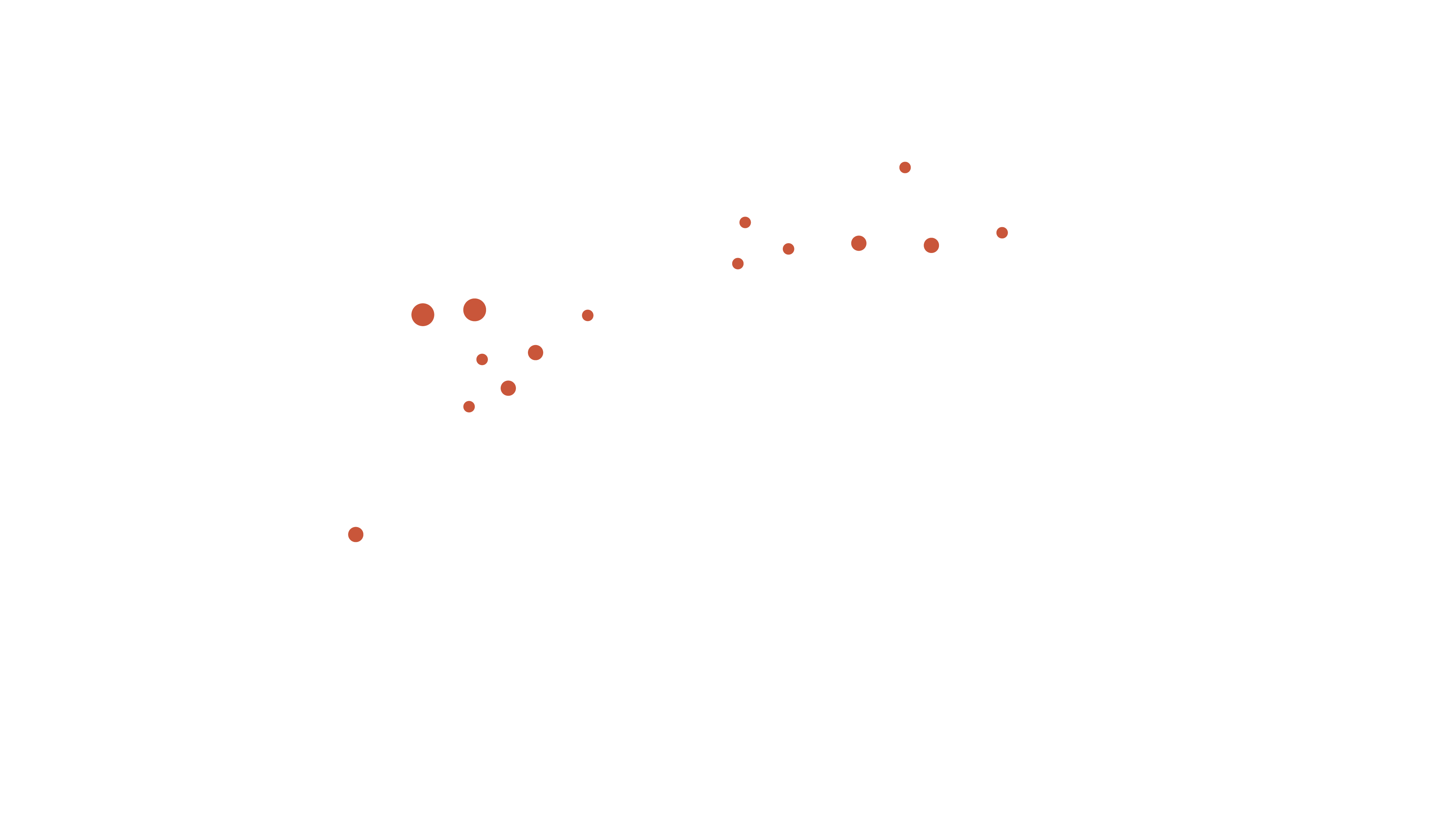 标
题
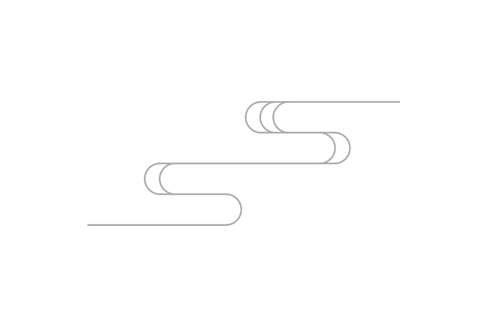 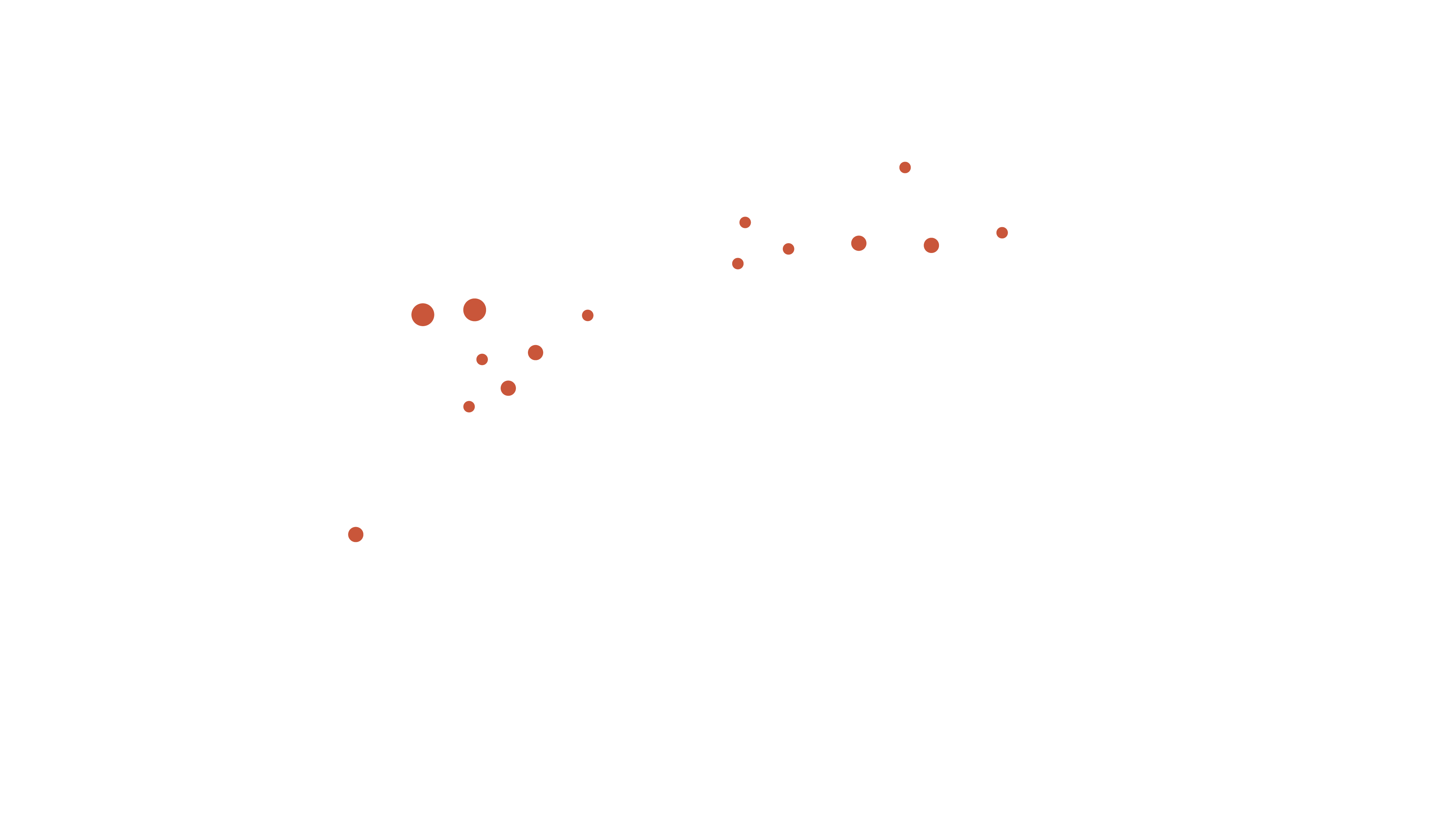 文
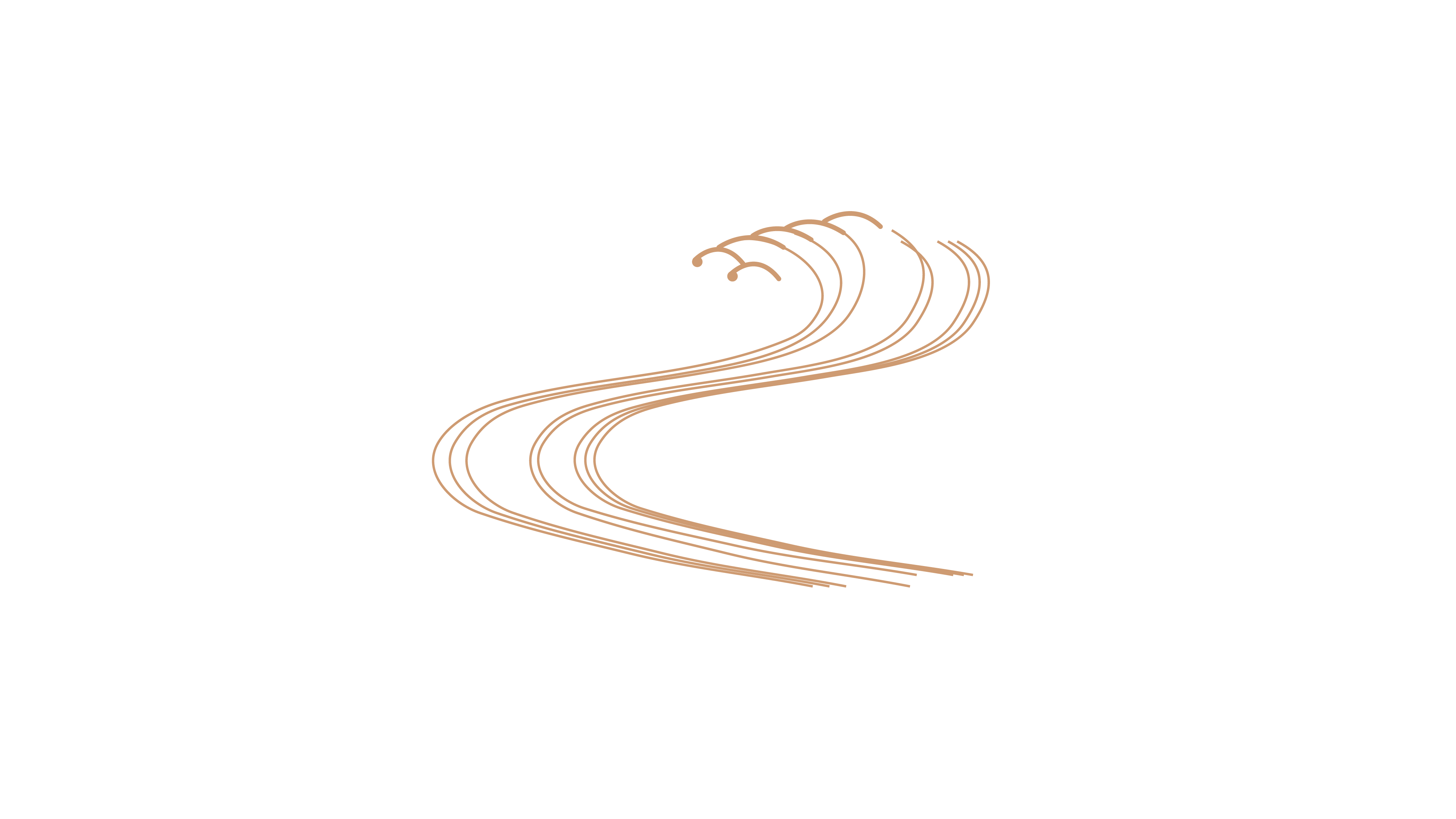 字
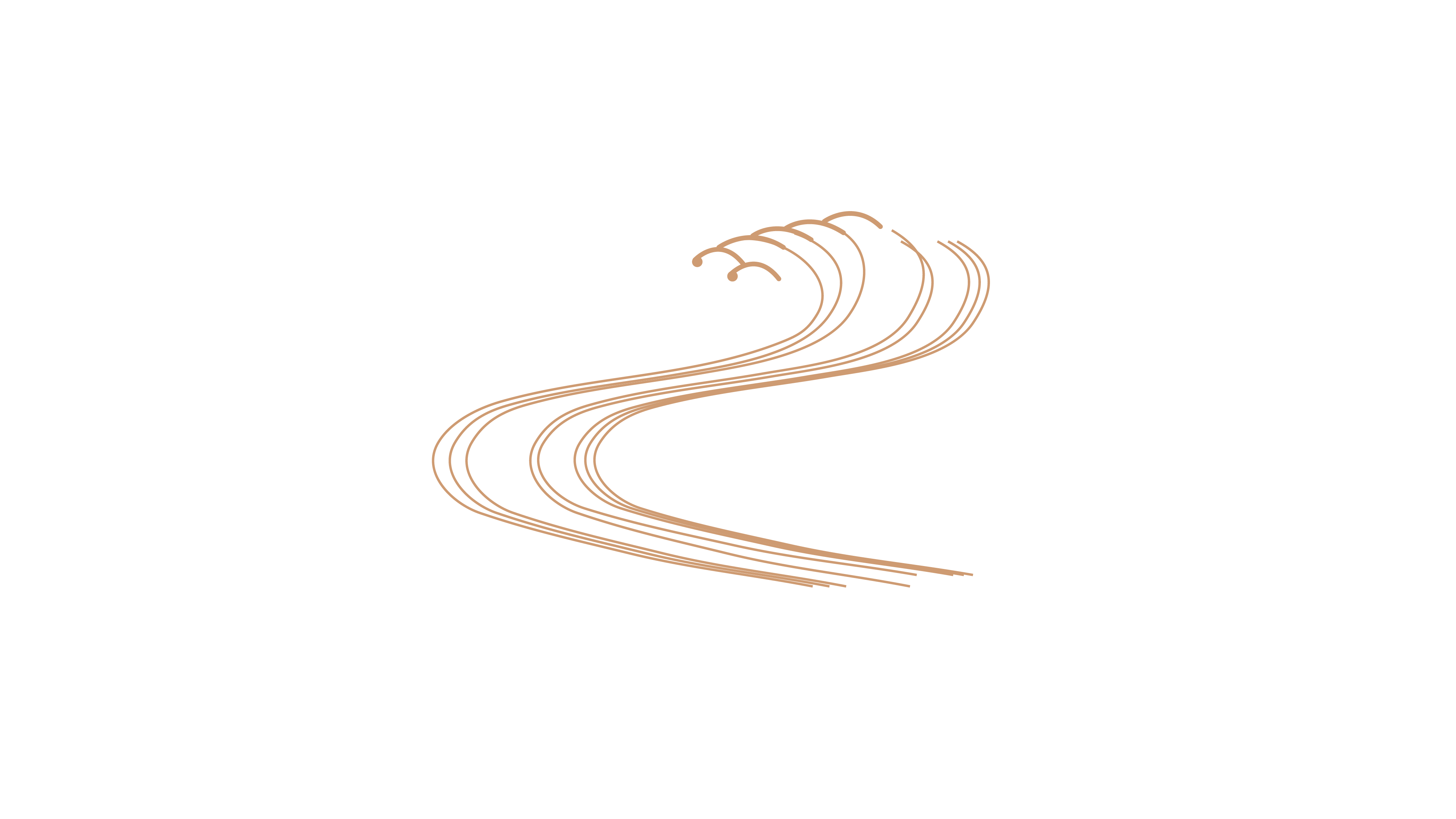 壹
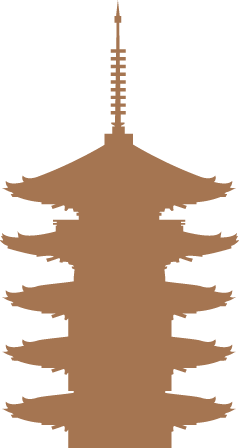 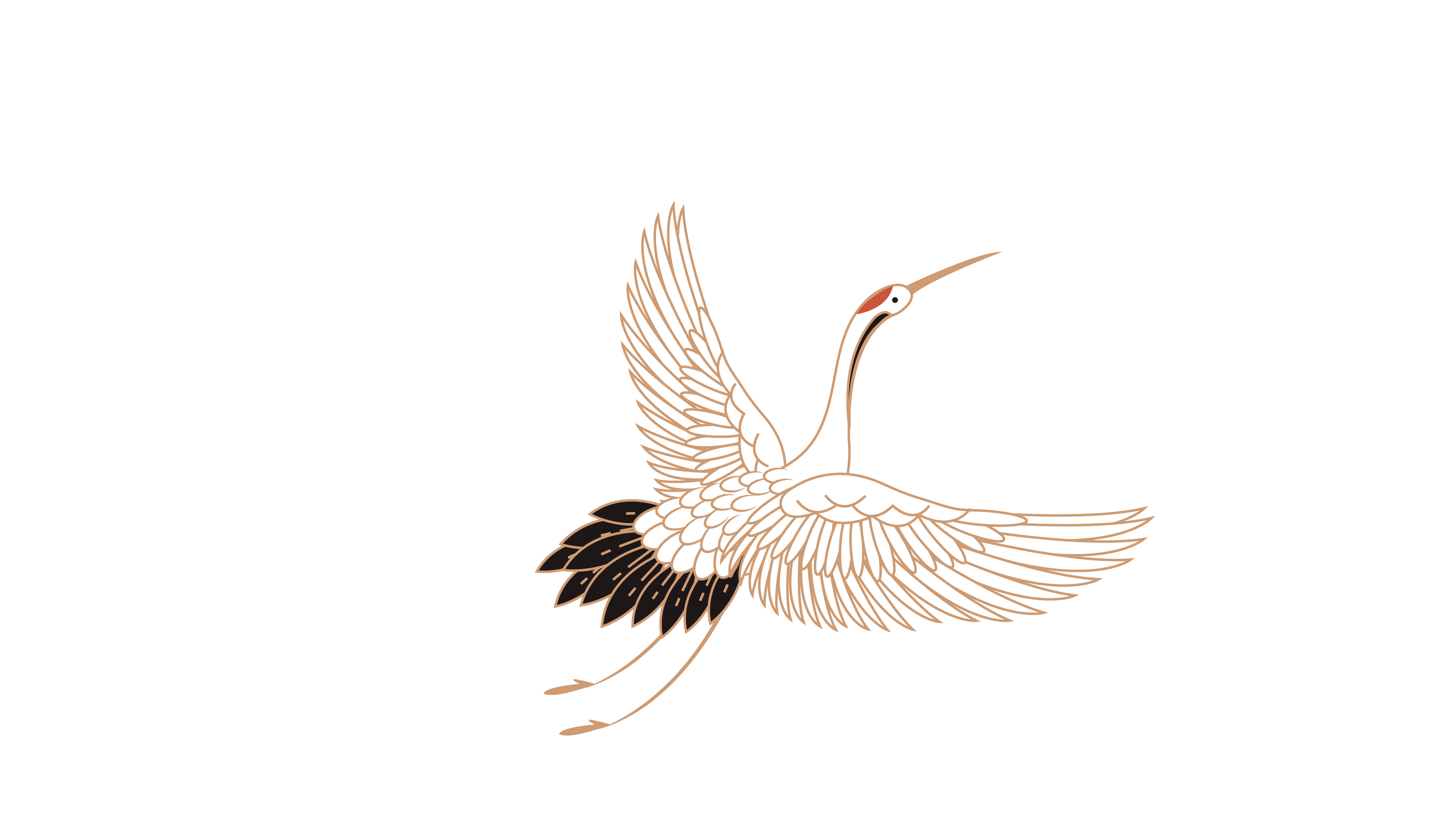 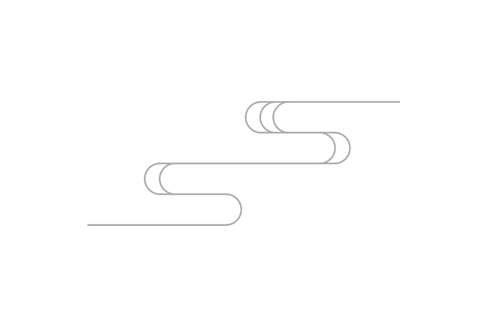 鹤飞去兮，西山之缺。高翔而下览兮，择所适。翻然敛翼，宛将集兮，乎何所见？矫然而复击！独终日于涧谷之间兮，啄苍苔而履白石。鹤归来兮，东山之阴。其下有人兮，黄冠草屦，葛衣而鼓琴。躬耕而食兮，其余以饱汝。归来归来兮，西山不可以久留！
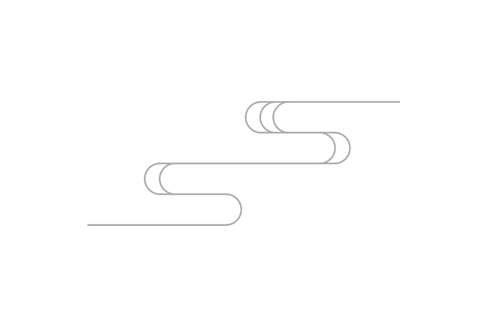 壹
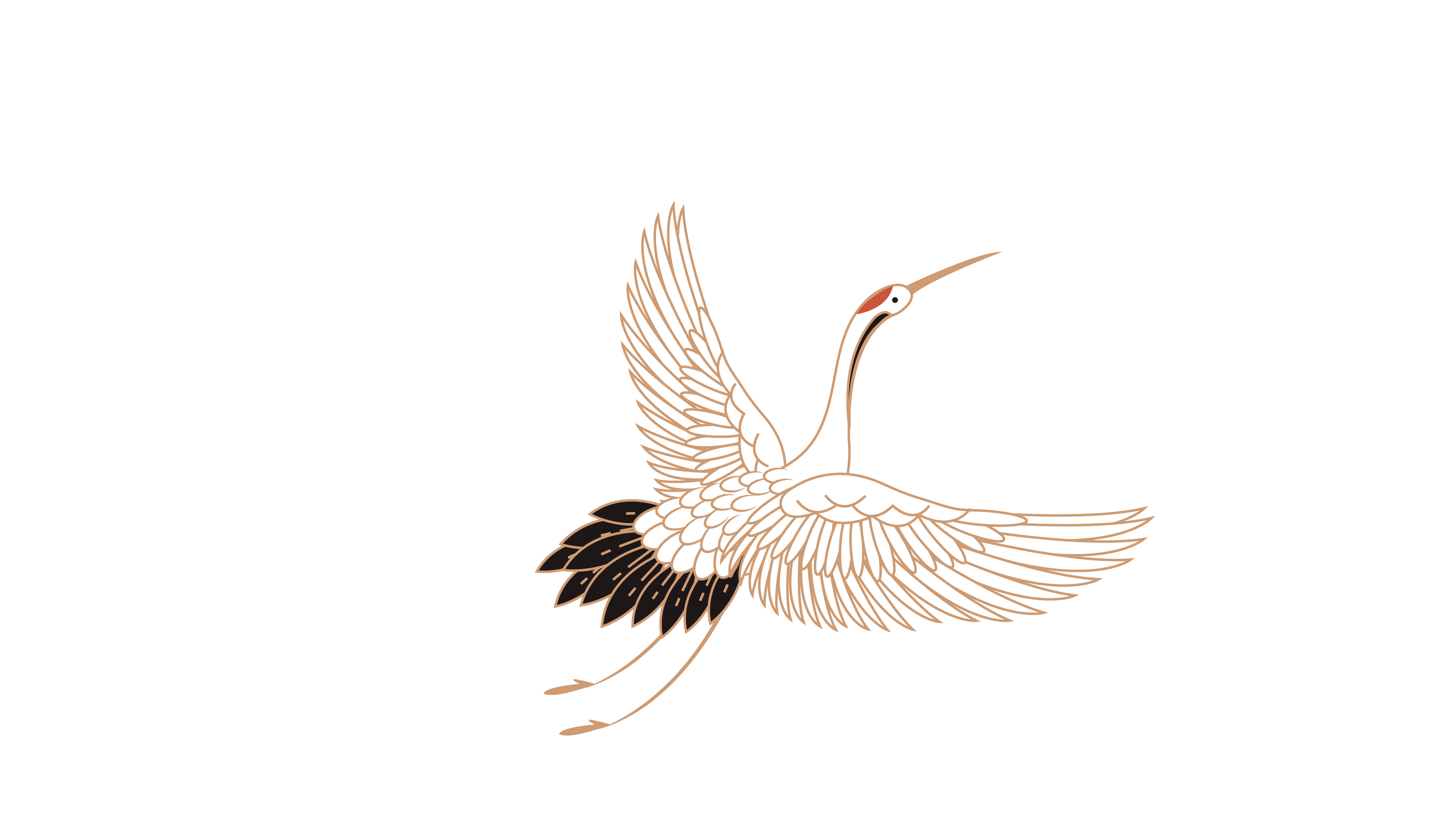 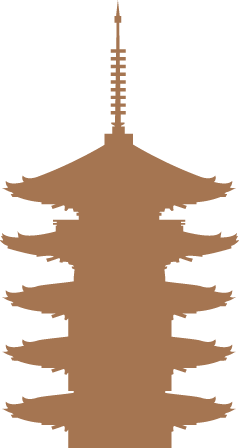 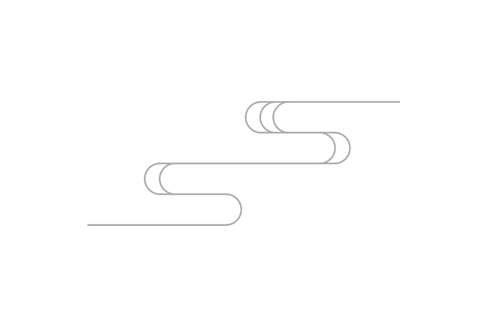 鹤归来兮，东山之阴。其下有人兮，黄冠草屦，葛衣而鼓琴。躬耕而食兮，其余以饱汝。归来归来兮，西山不可以久留！
鹤飞去兮，西山之缺。高翔而下览兮，择所适。翻然敛翼，宛将集兮，乎何所见？矫然而复击！独终日于涧谷之间兮，啄苍苔而履白石。
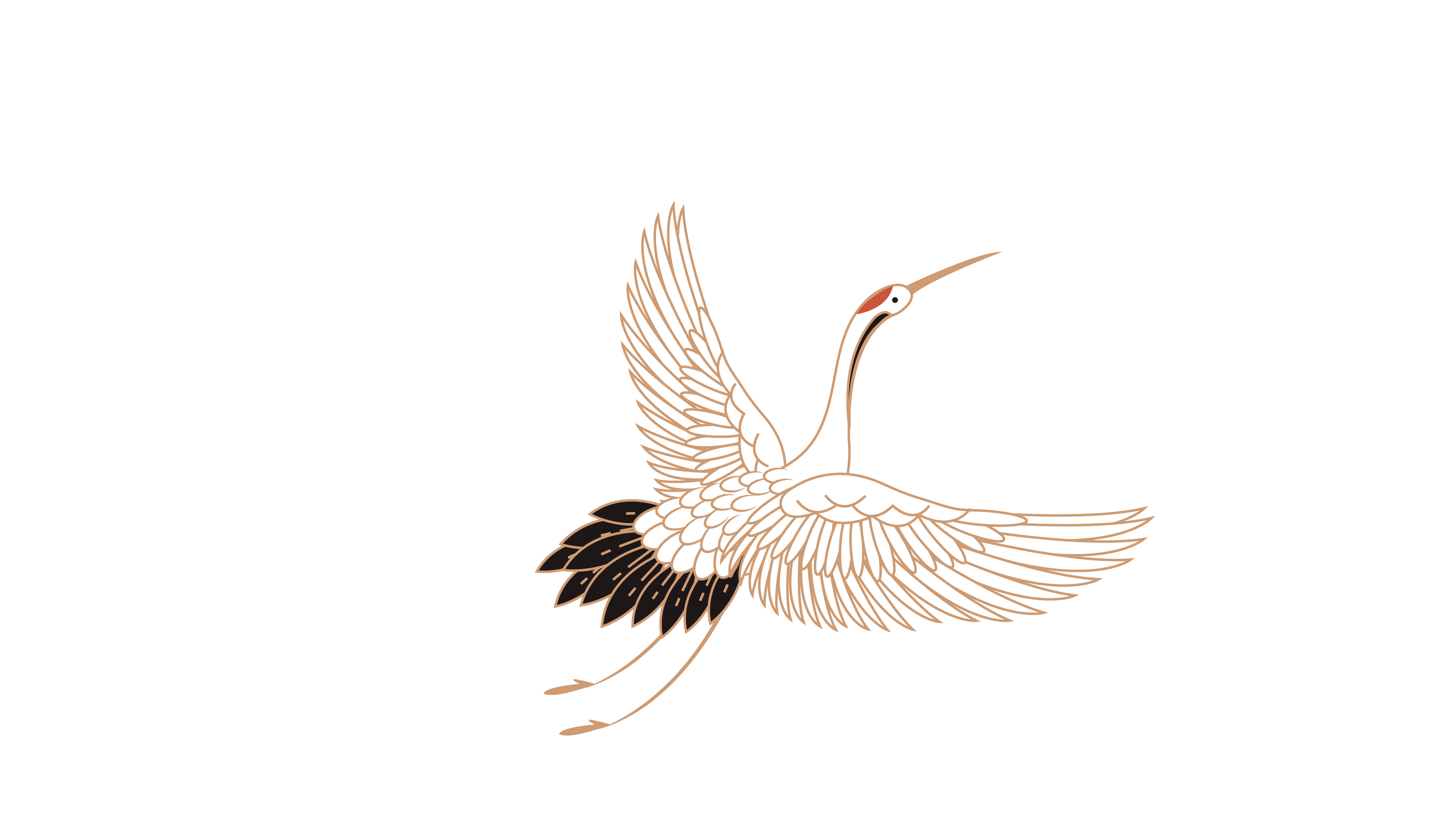 壹
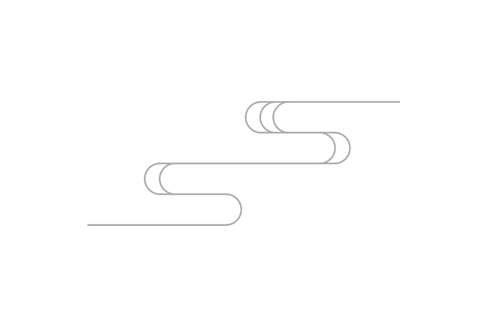 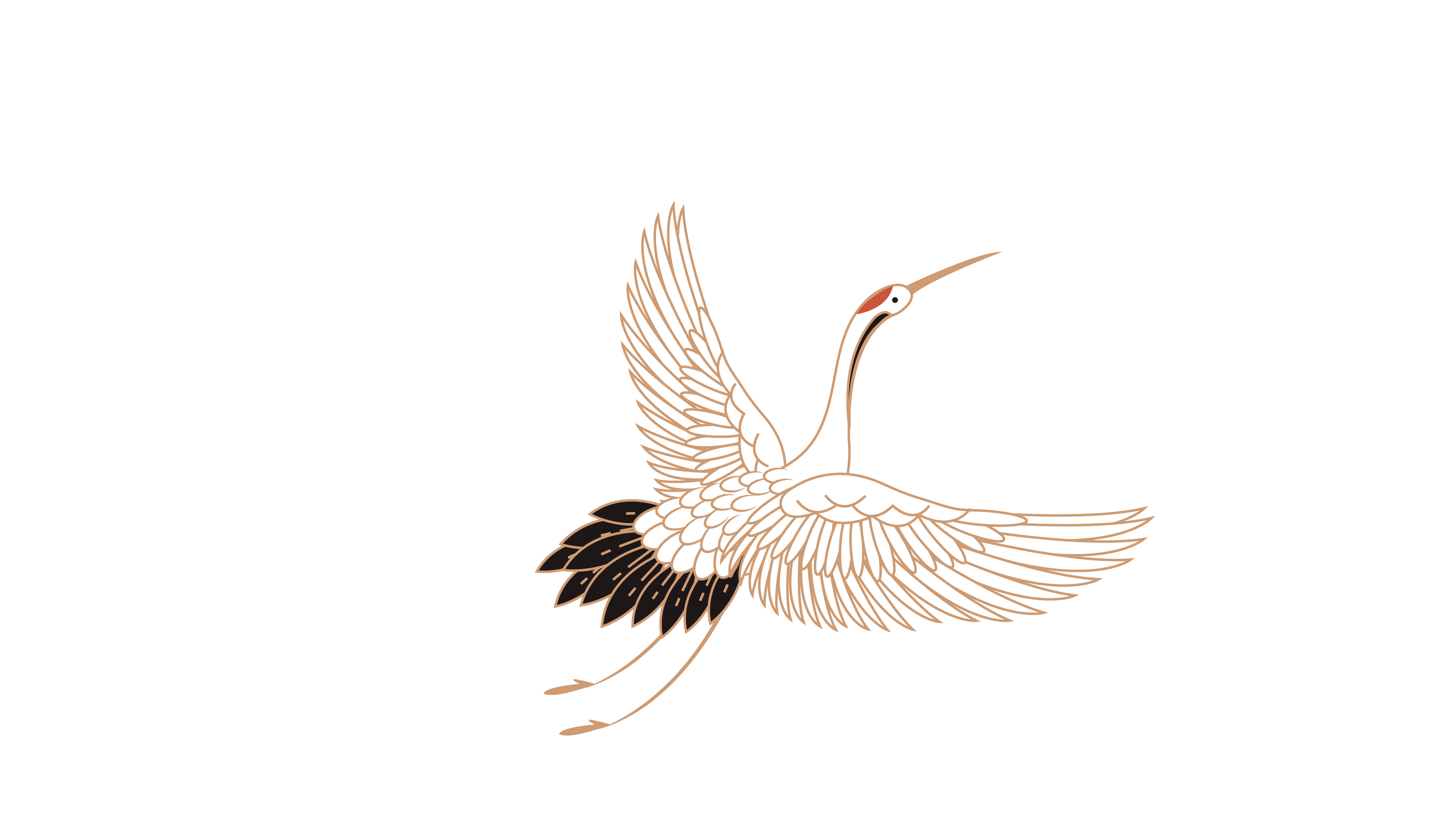 鹤归来兮，东山之阴。其下有人兮，黄冠草屦，葛衣而鼓琴。躬耕而食兮，其余以饱汝。归来归来兮，西山不可以久留！
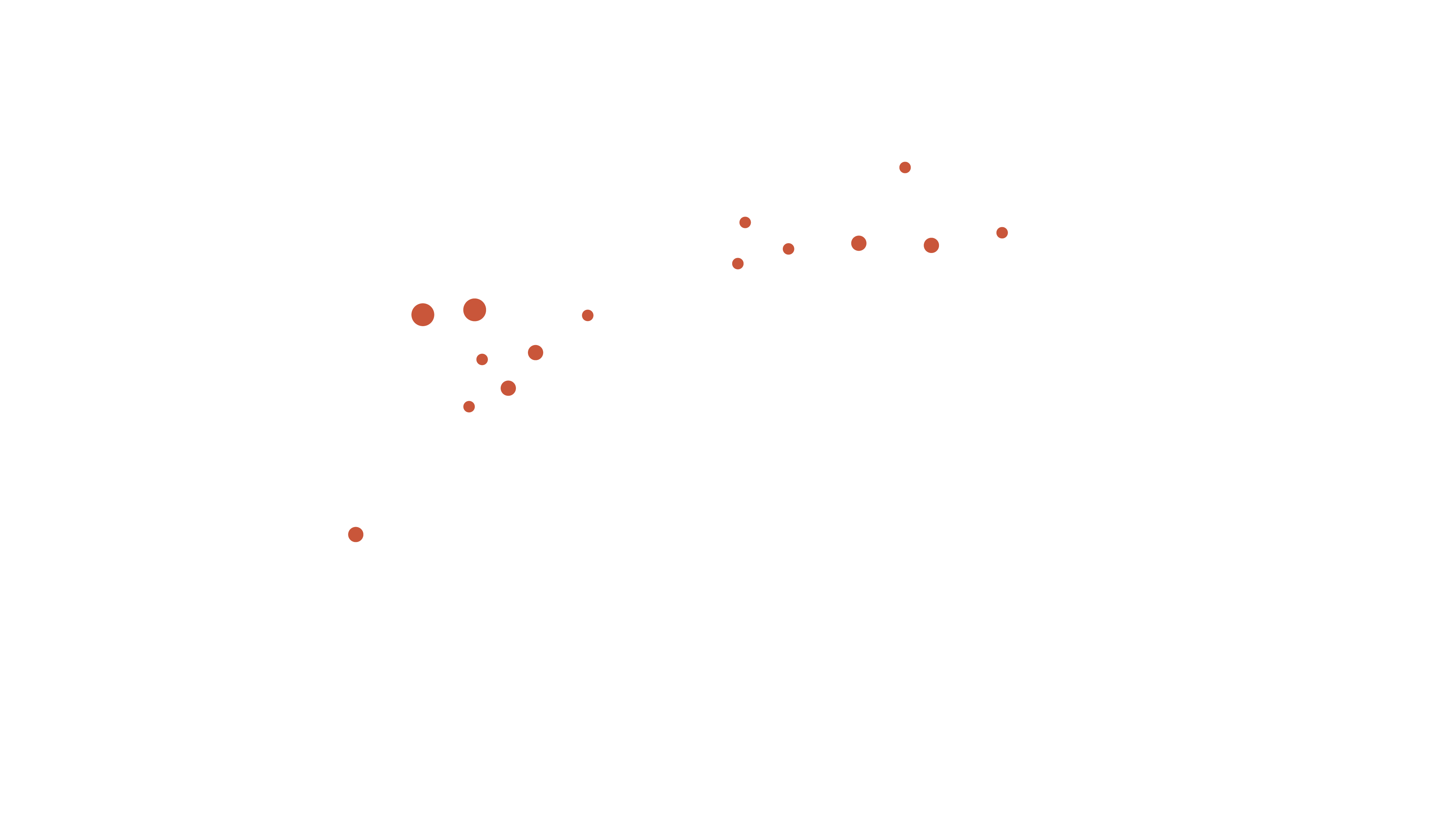 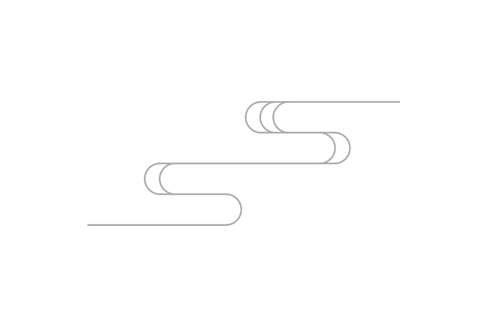 壹
鹤飞去兮，西山之缺。高翔而下览兮，择所适。翻然敛翼，宛将集兮，乎何所见？矫然而复击！独终日于涧谷之间兮，啄苍苔而履白石。
放 / 鹤 / 亭
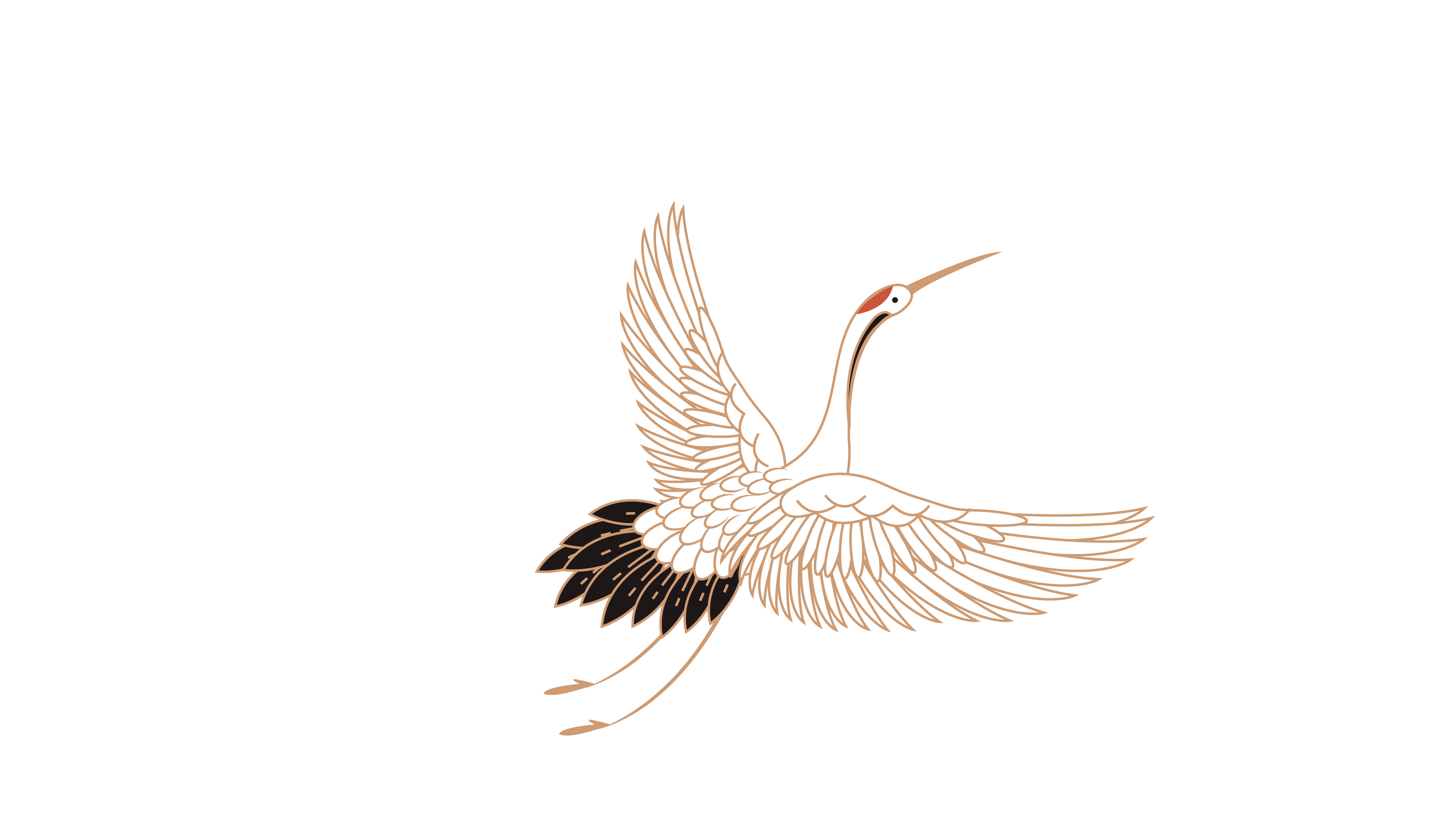 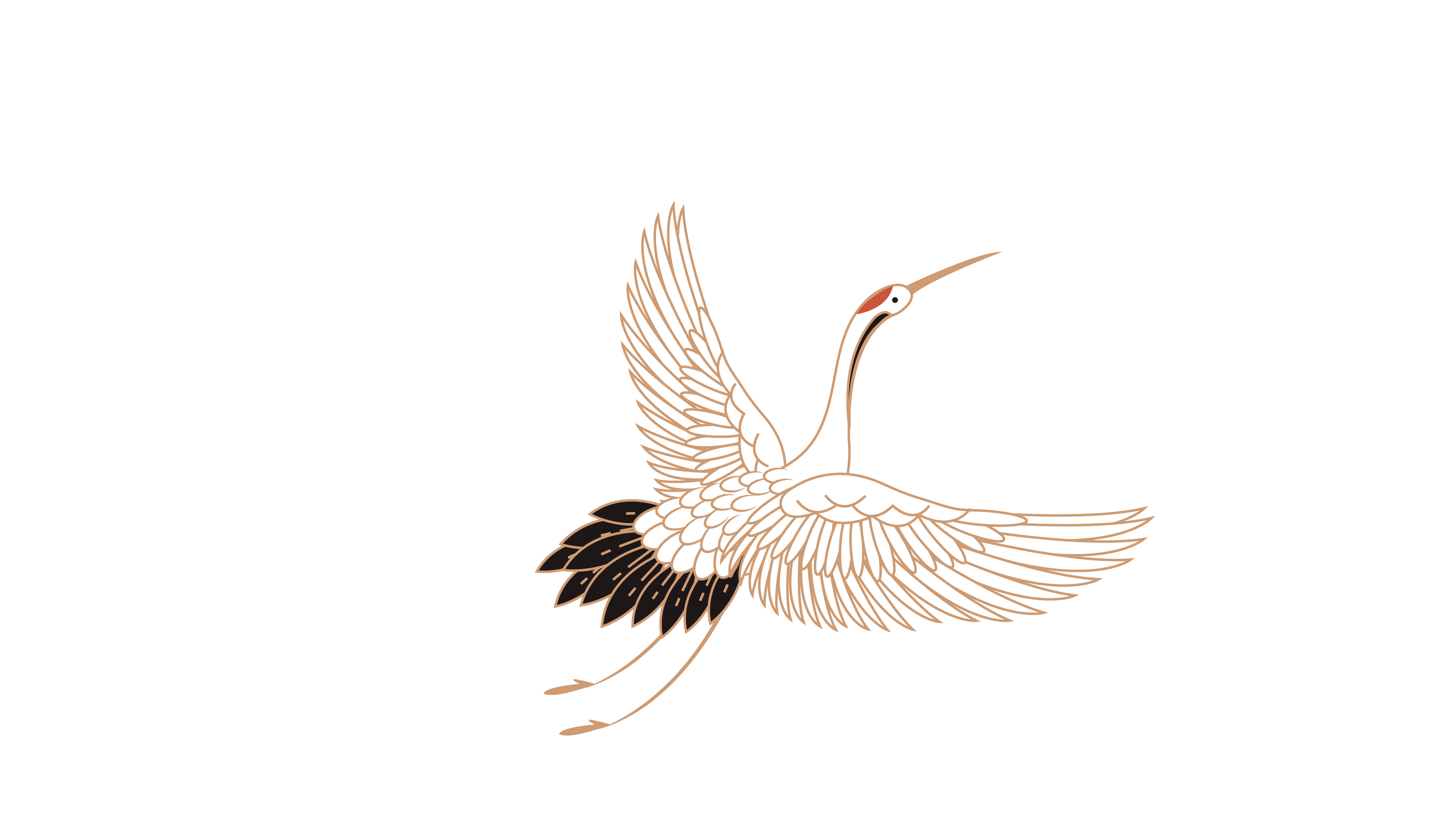 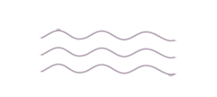 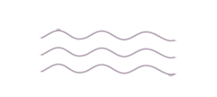 鹤归来兮，东山之阴。其下有人兮，黄冠草屦，葛衣而鼓琴。躬耕而食兮，其余以饱汝。归来归来兮，西山不可以久留！
鹤飞去兮，西山之缺。高翔而下览兮，择所适。翻然敛翼，宛将集兮，乎何所见？矫然而复击！独终日于涧谷之间兮，啄苍苔而履白石。
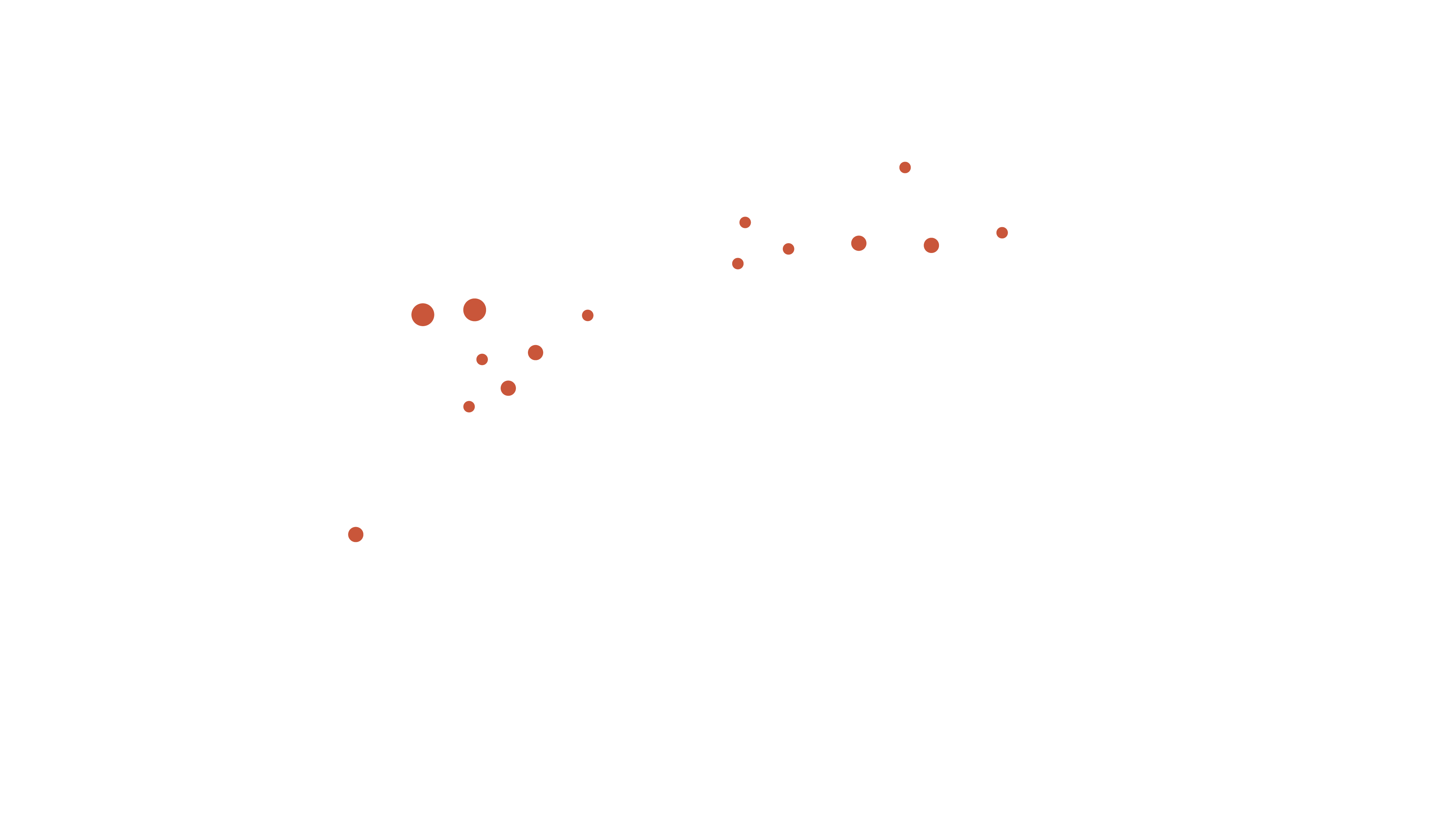 壹
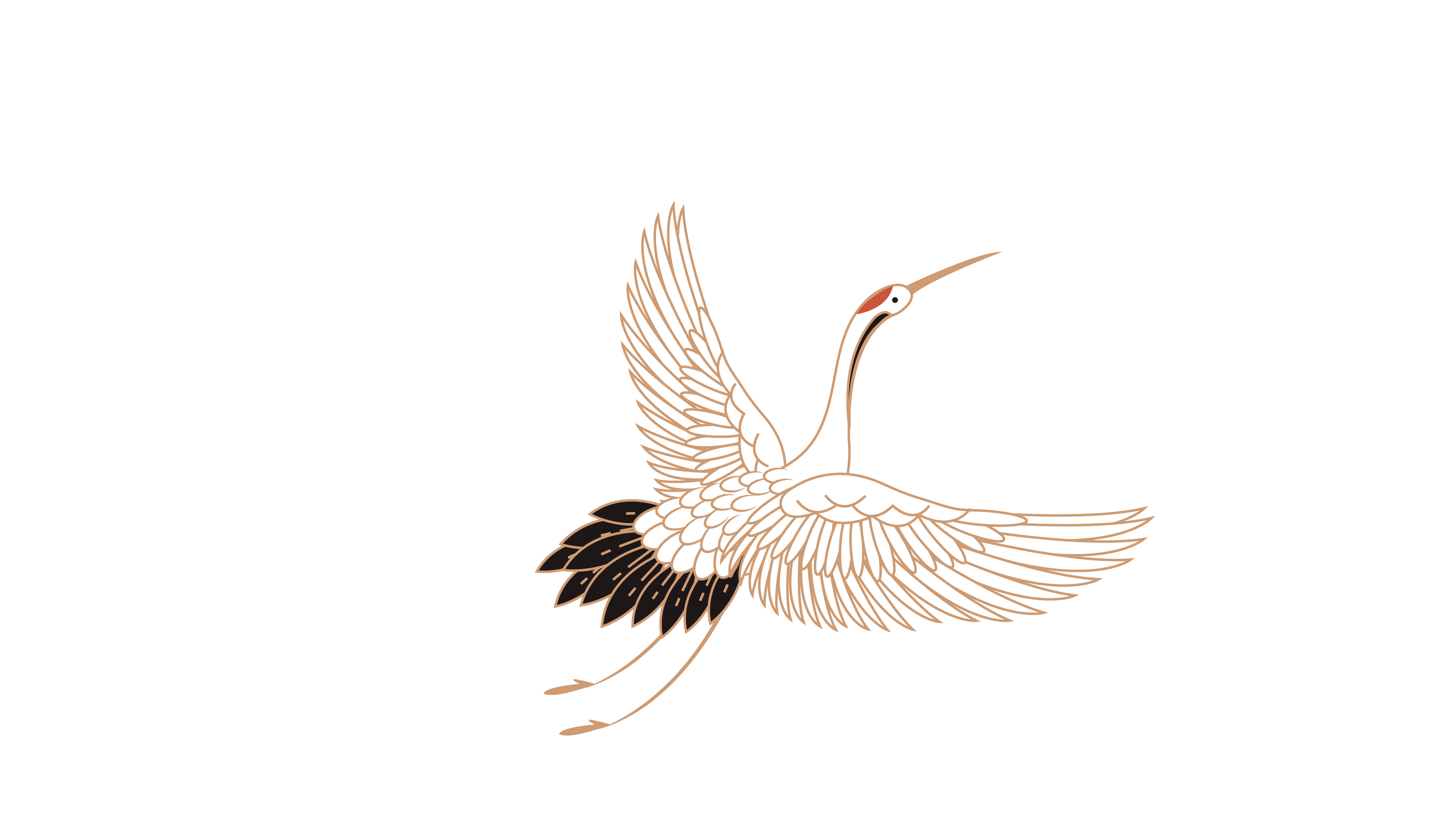 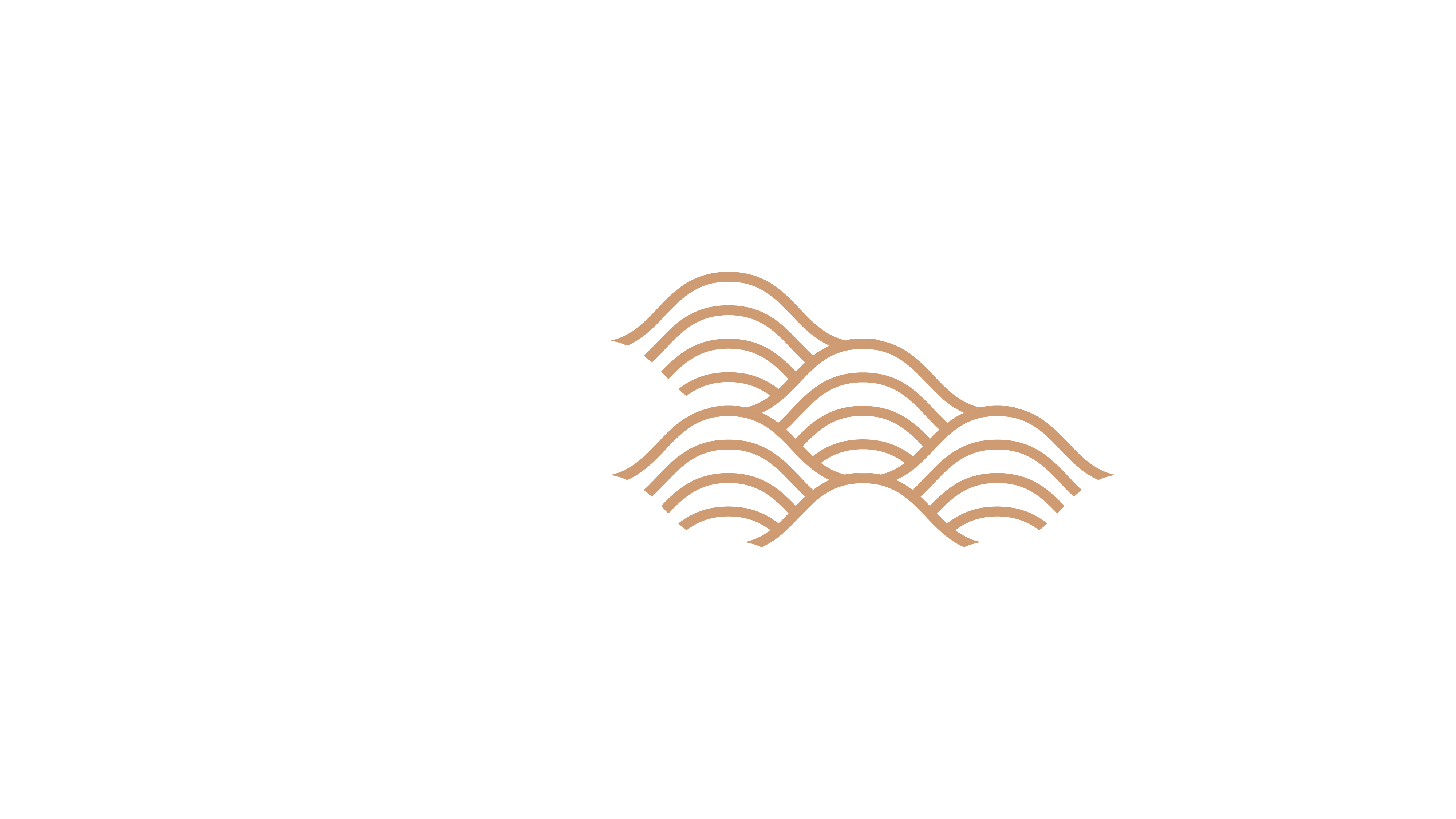 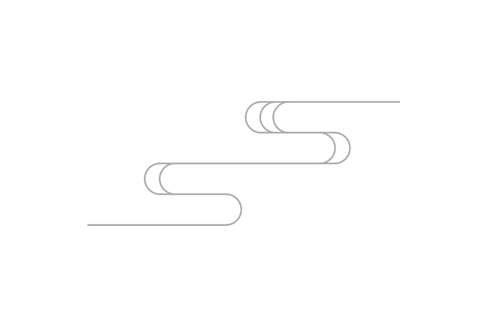 鹤飞去兮，西山之缺。高翔而下览兮，择所适。翻然敛翼，宛将集兮，乎何所见？矫然而复击！独终日于涧谷之间兮，啄苍苔而履白石。
壹
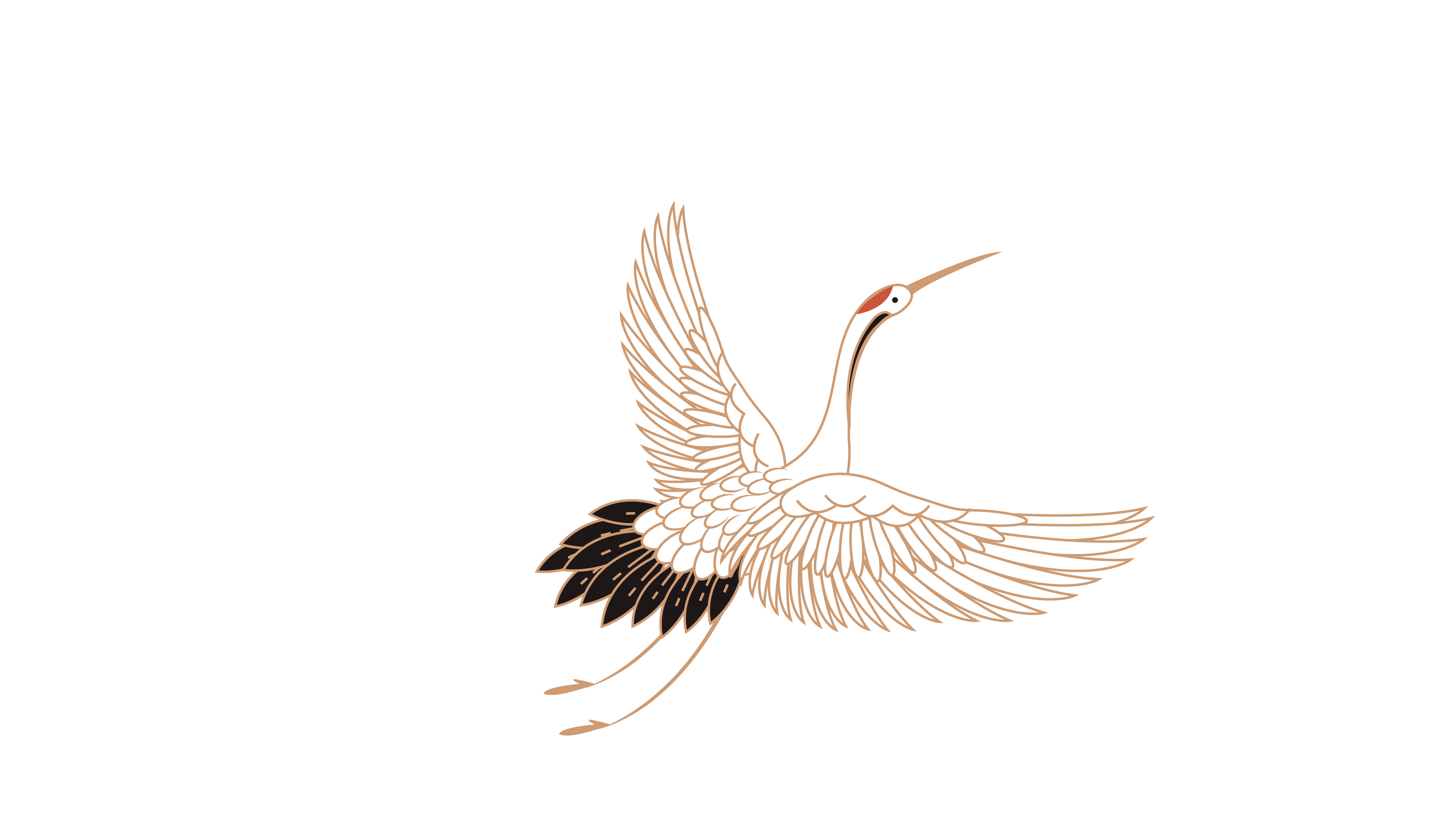 鹤飞去兮，西山之缺。高翔而下览兮，择所适。翻然敛翼，宛将集兮，乎何所见？矫然而复击！独终日于涧谷之间兮，啄苍苔而履白石。
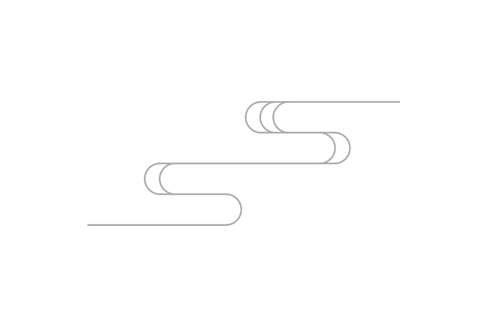 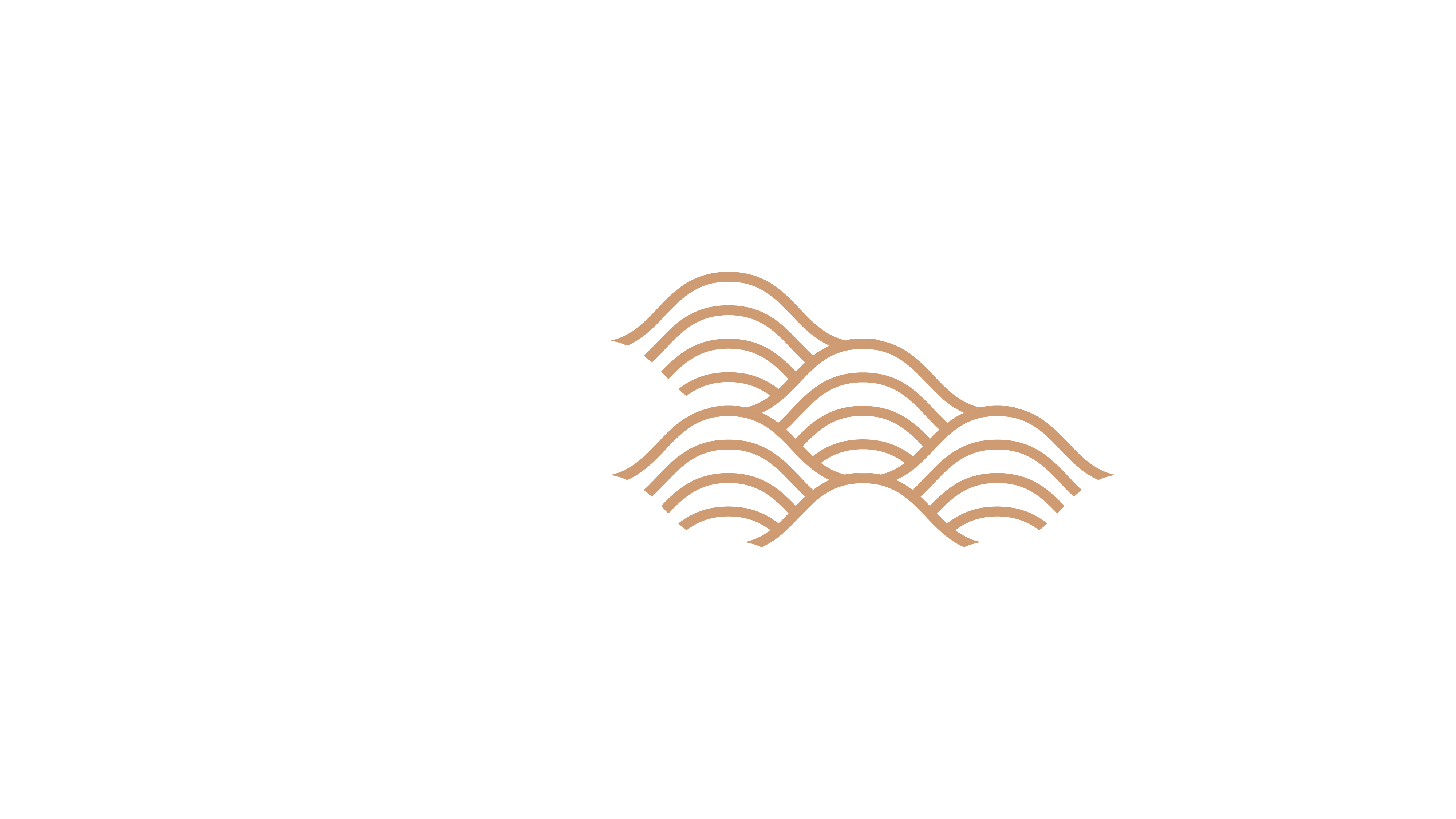 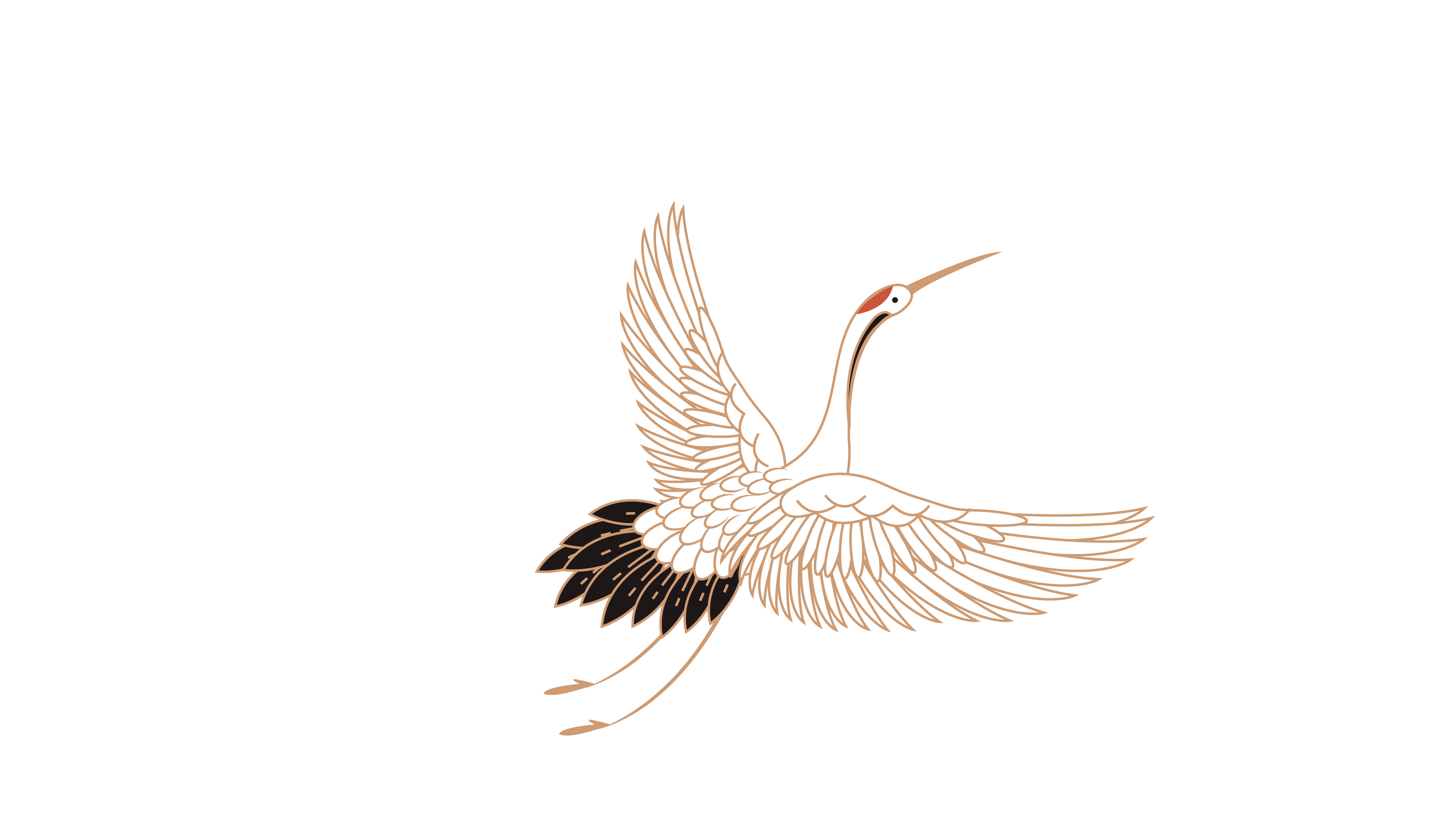 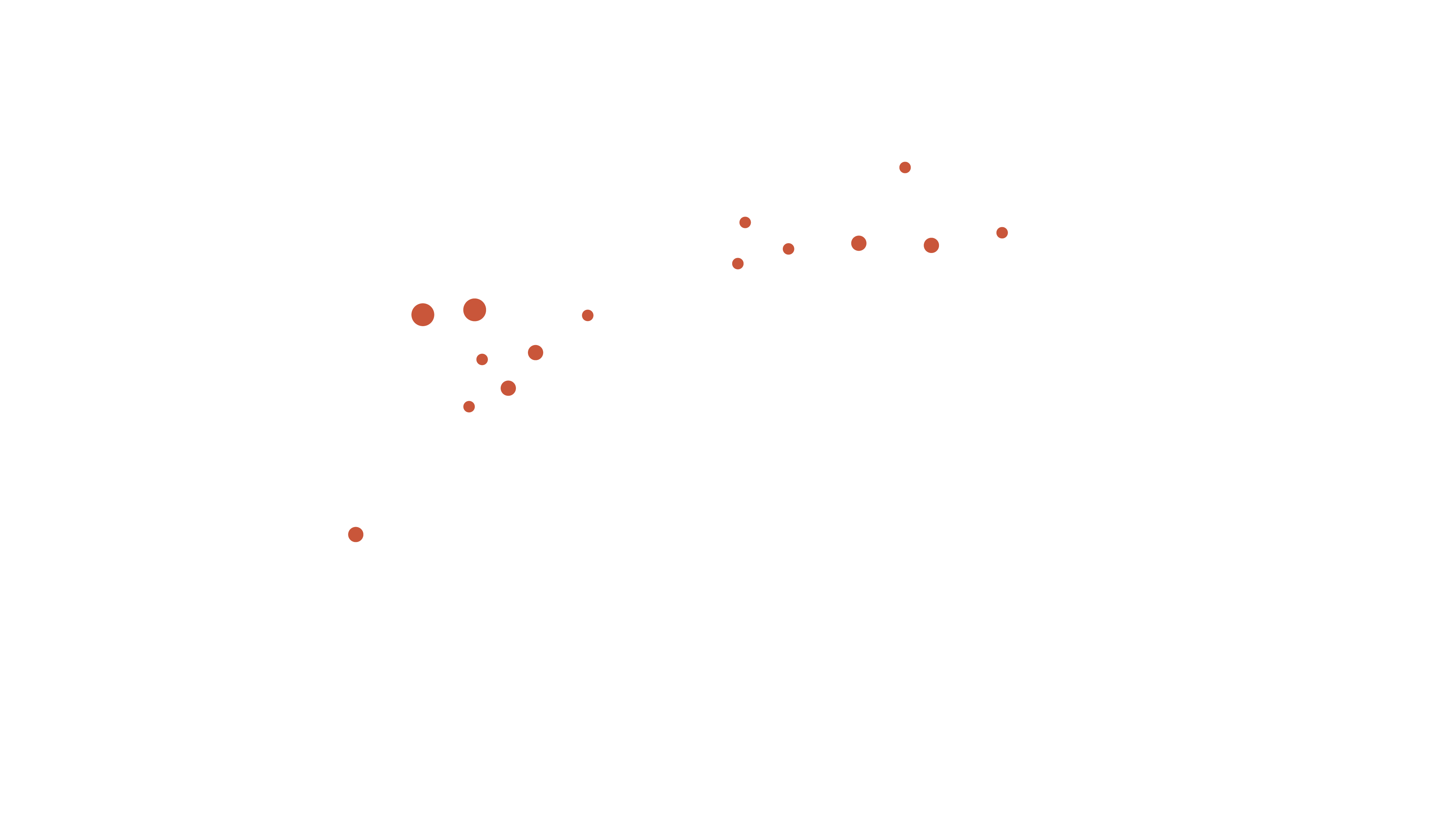 标
题
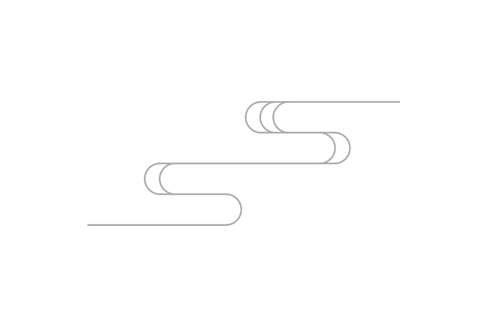 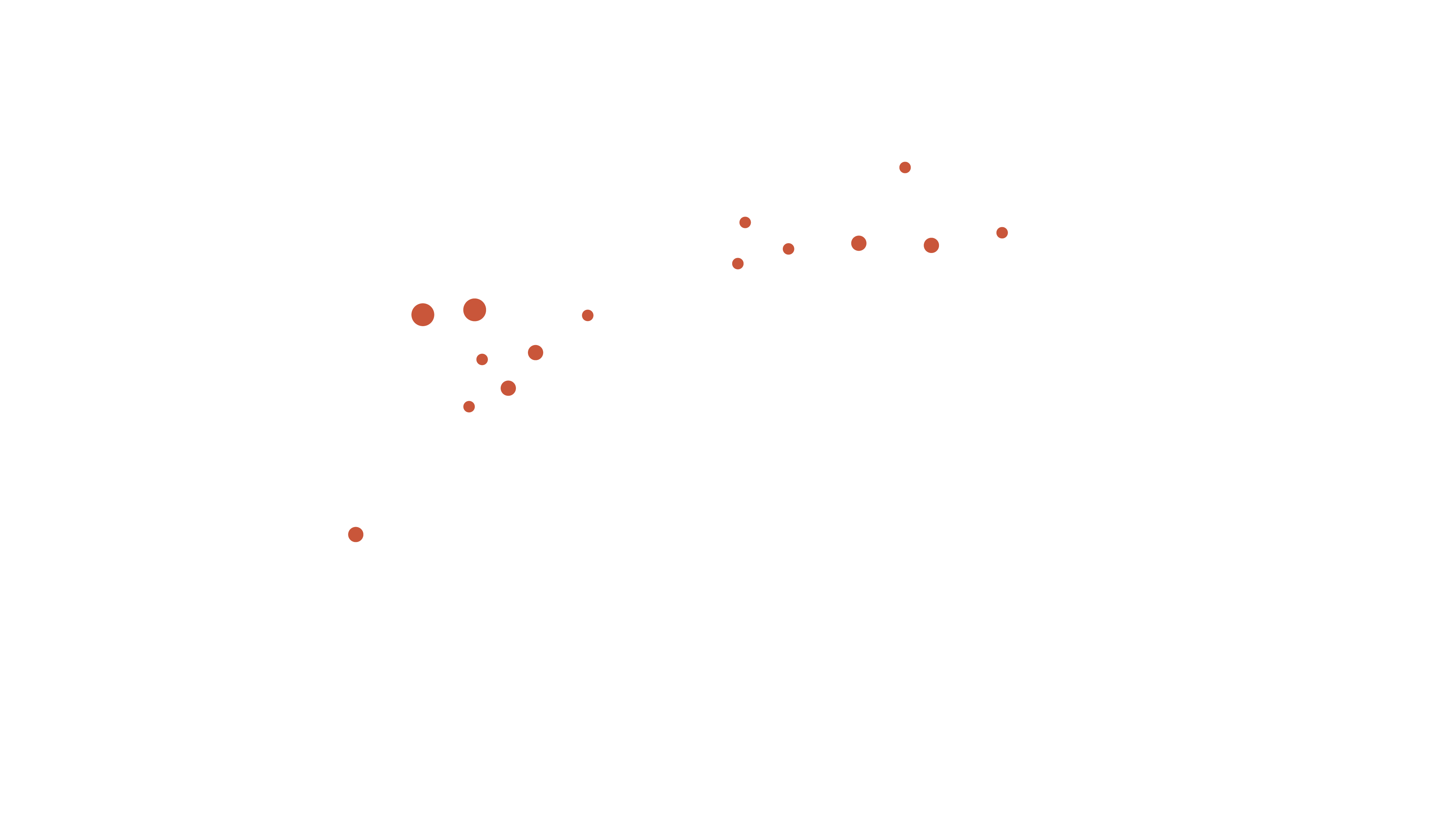 文
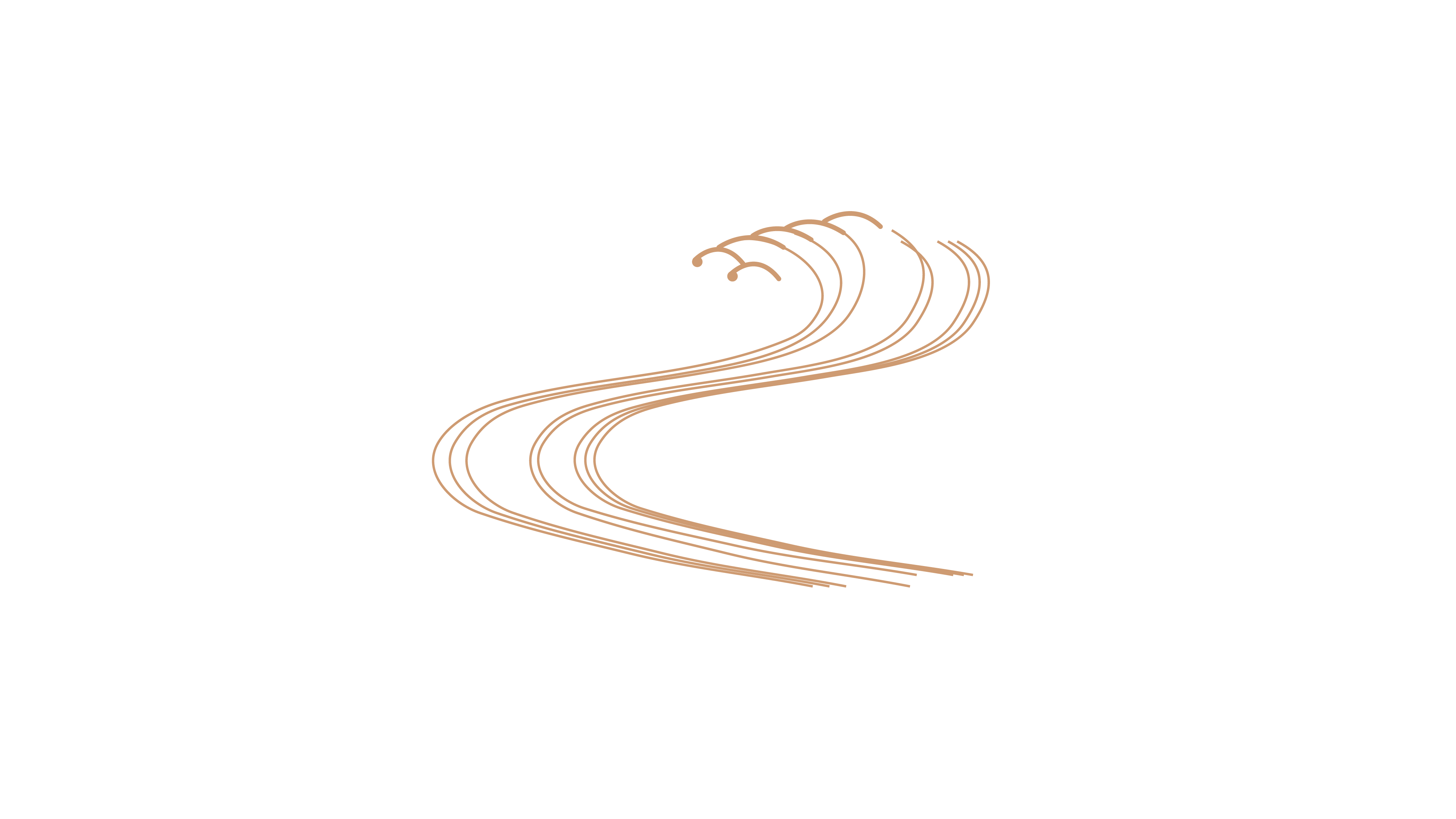 字
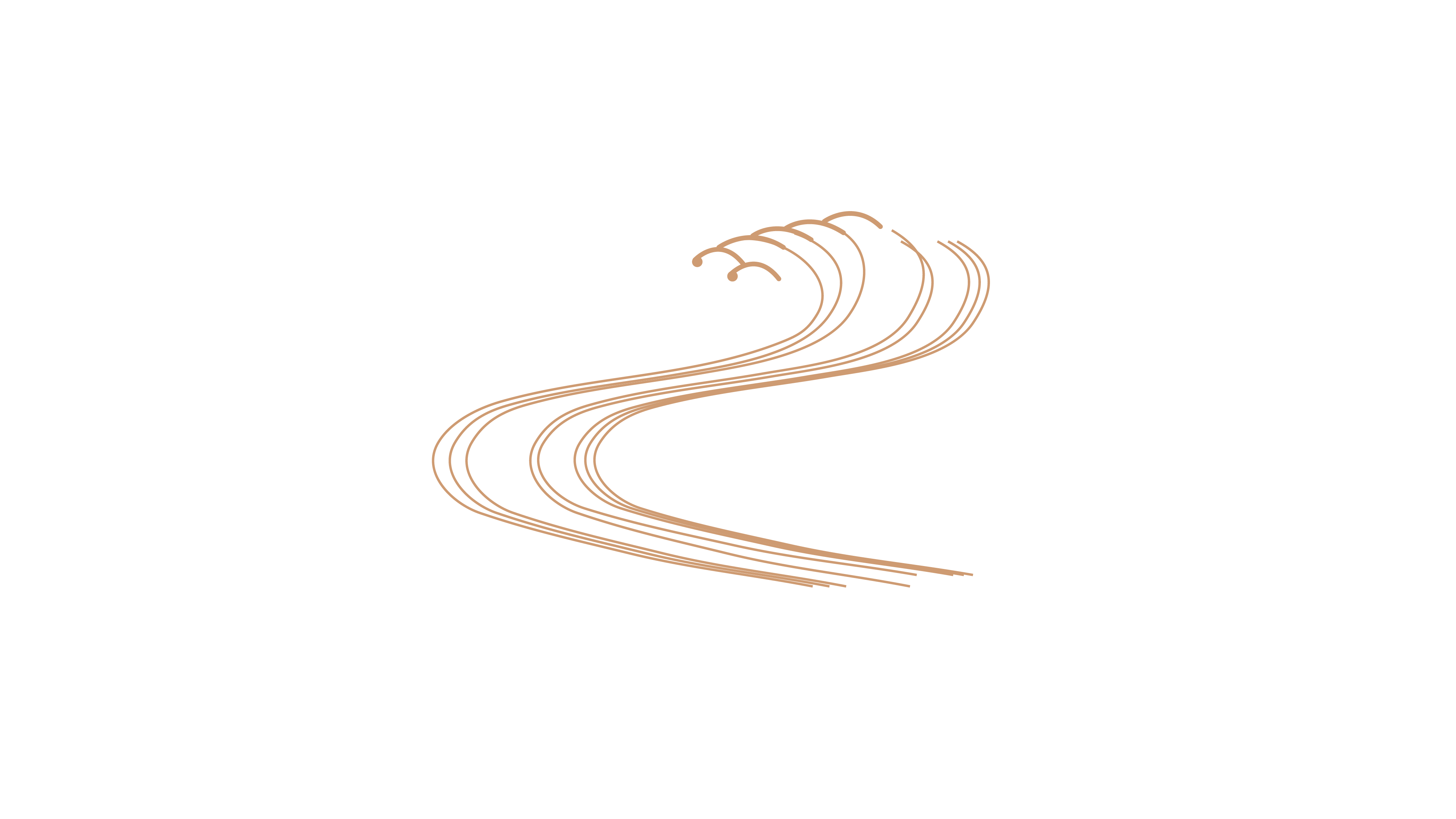 贰
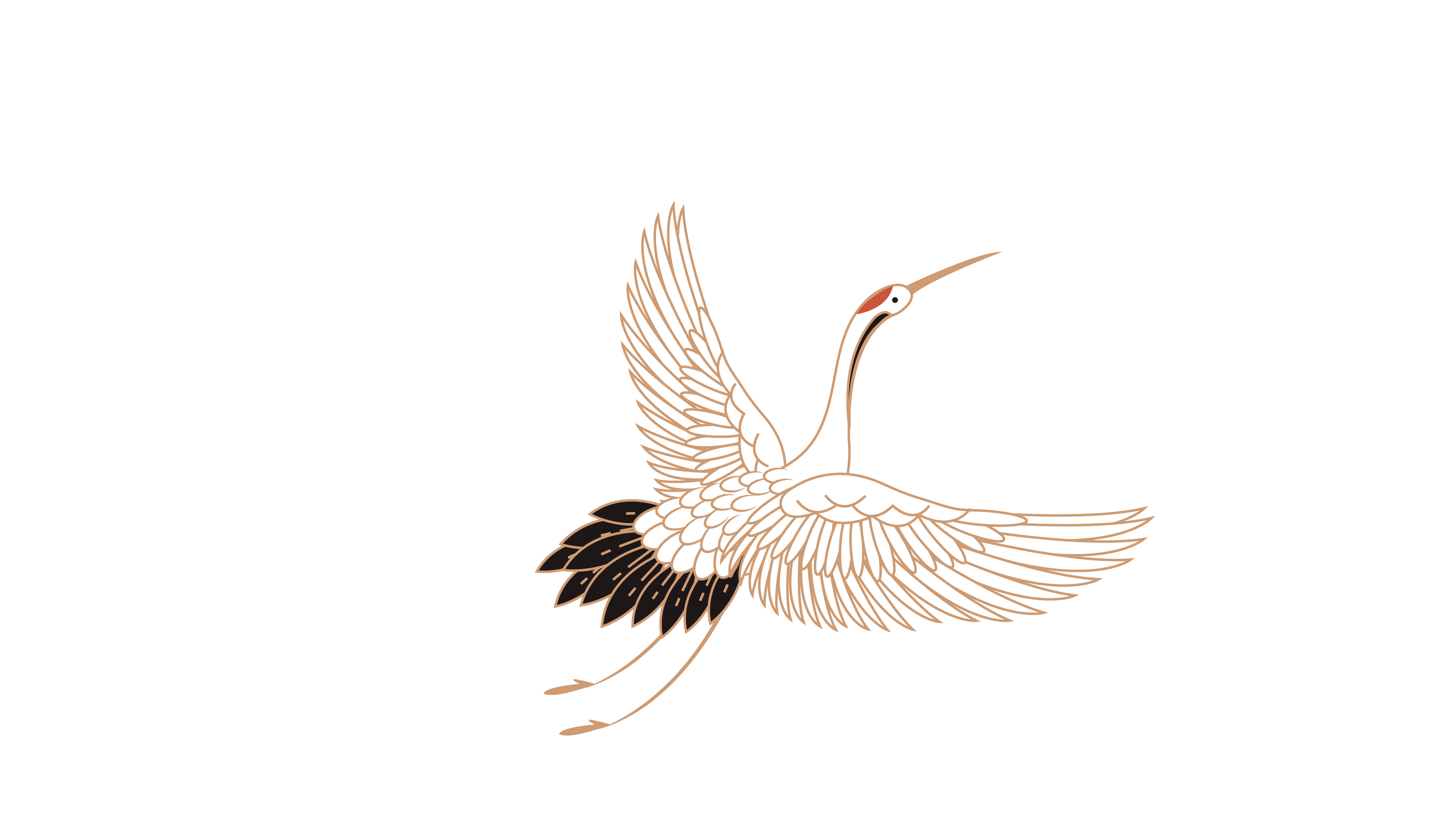 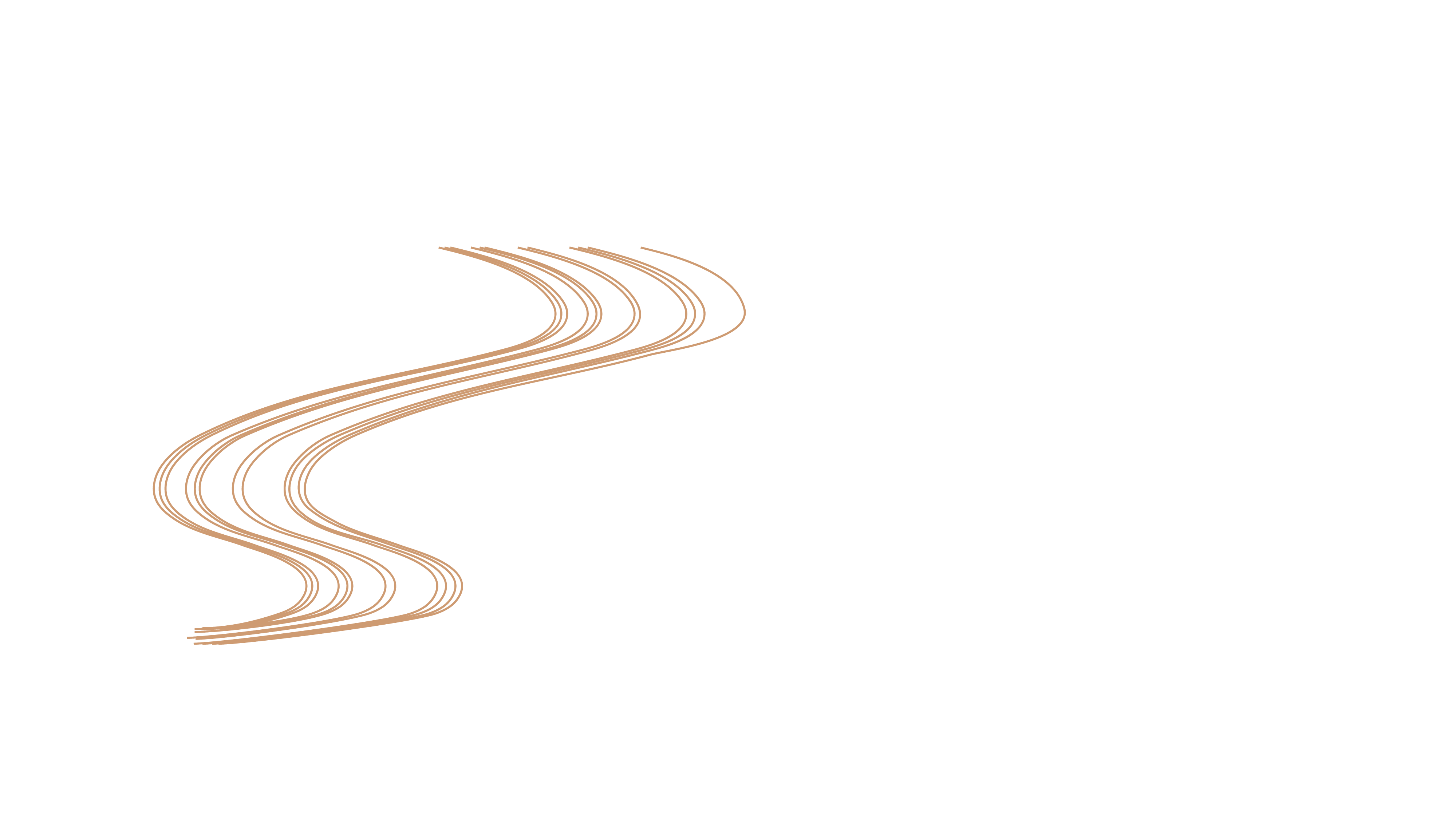 放 / 鹤 / 亭
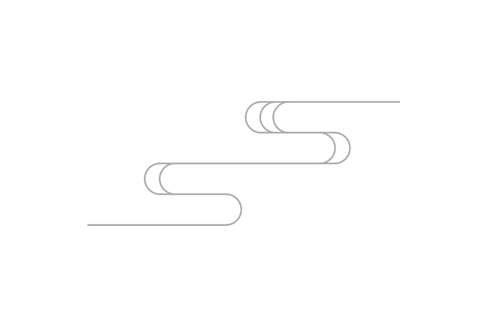 鹤飞去兮，西山之缺。高翔而下览兮，择所适。翻然敛翼，宛将集兮，乎何所见？矫然而复击！独终日于涧谷之间兮，啄苍苔而履白石。
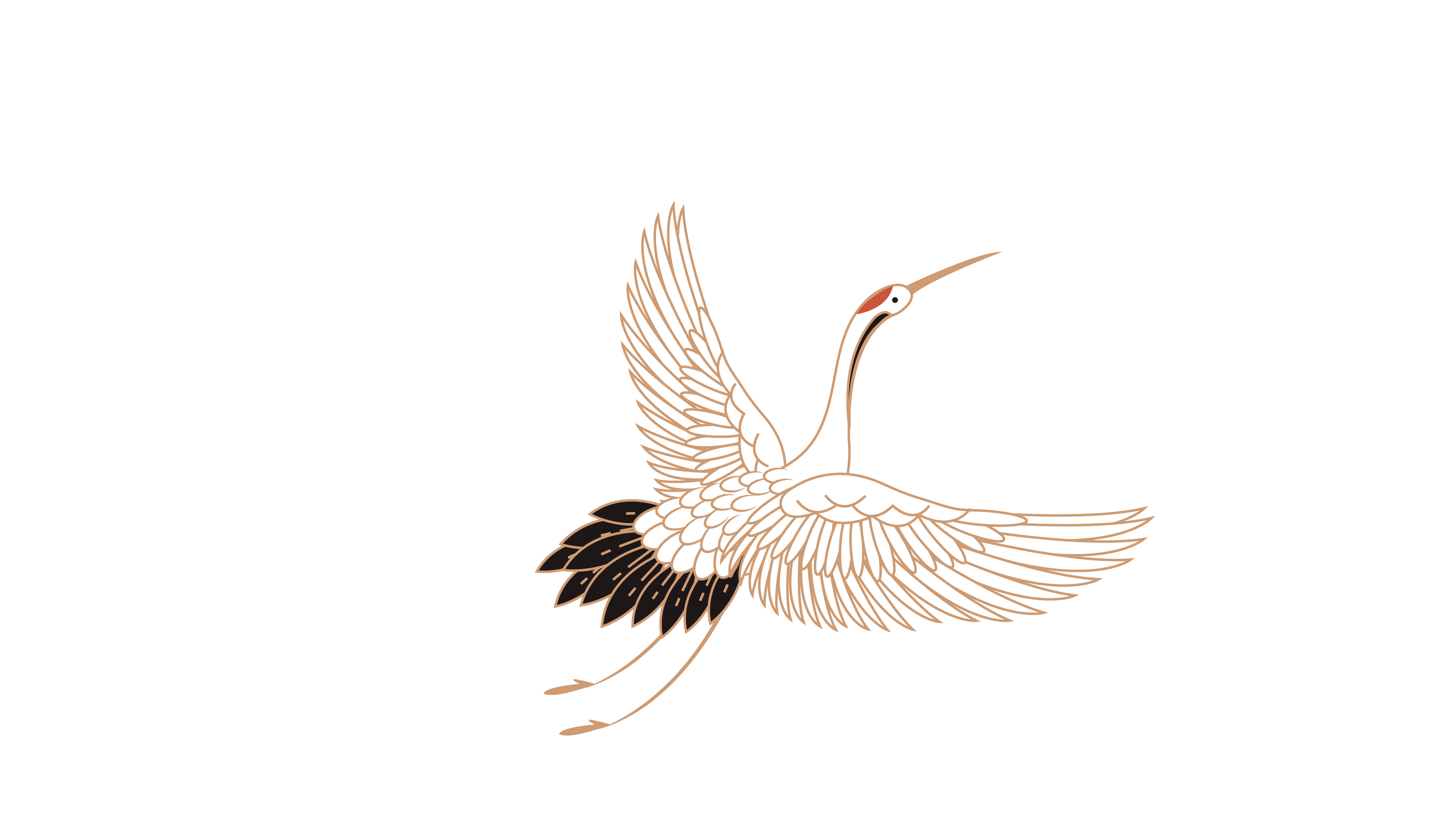 鹤归来兮，东山之阴。其下有人兮，黄冠草屦，葛衣而鼓琴。躬耕而食兮，其余以饱汝。归来归来兮，西山不可以久留！
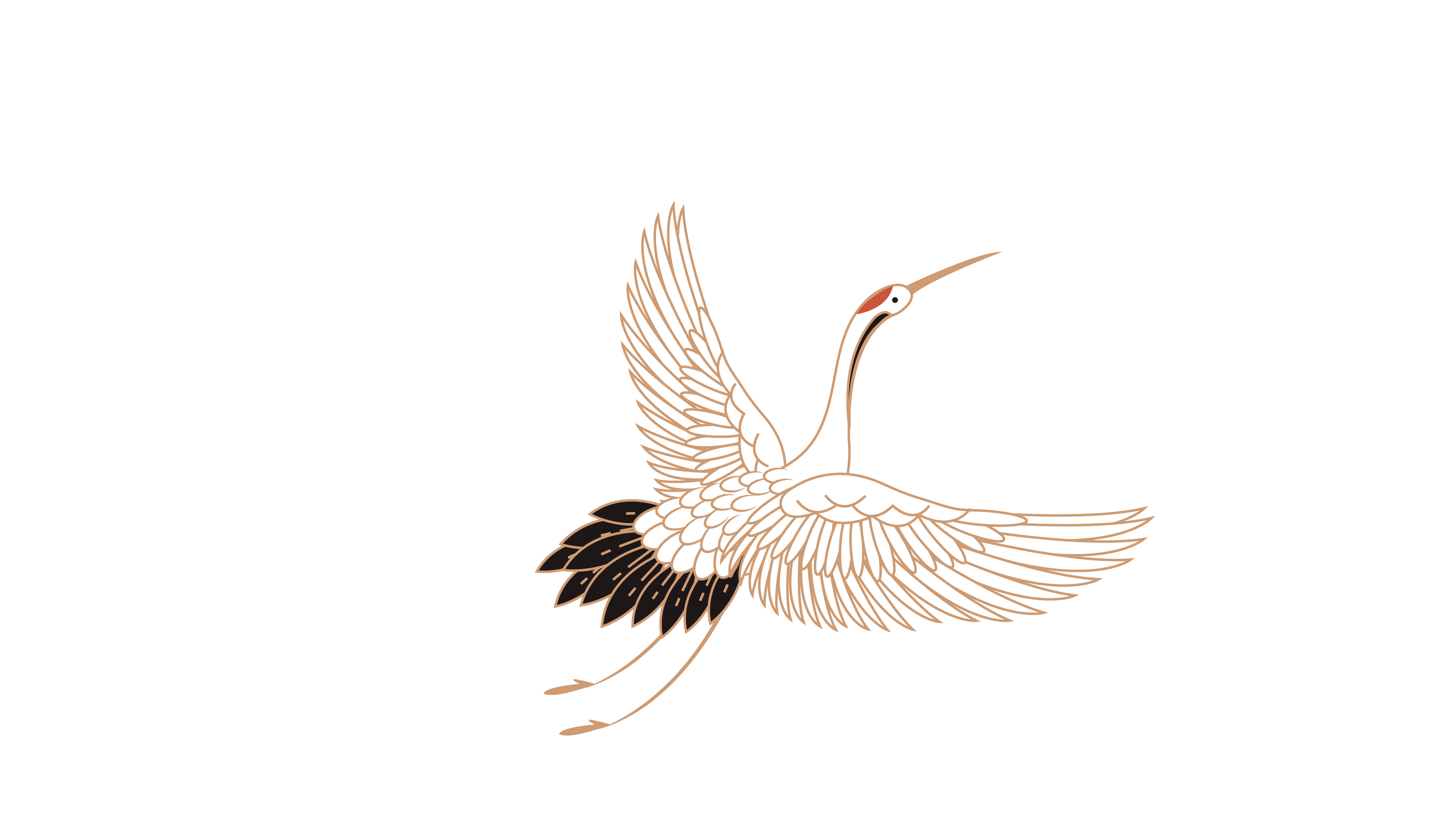 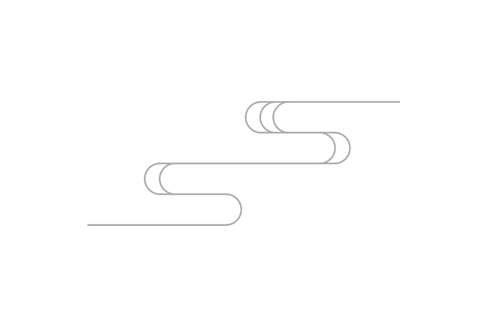 贰
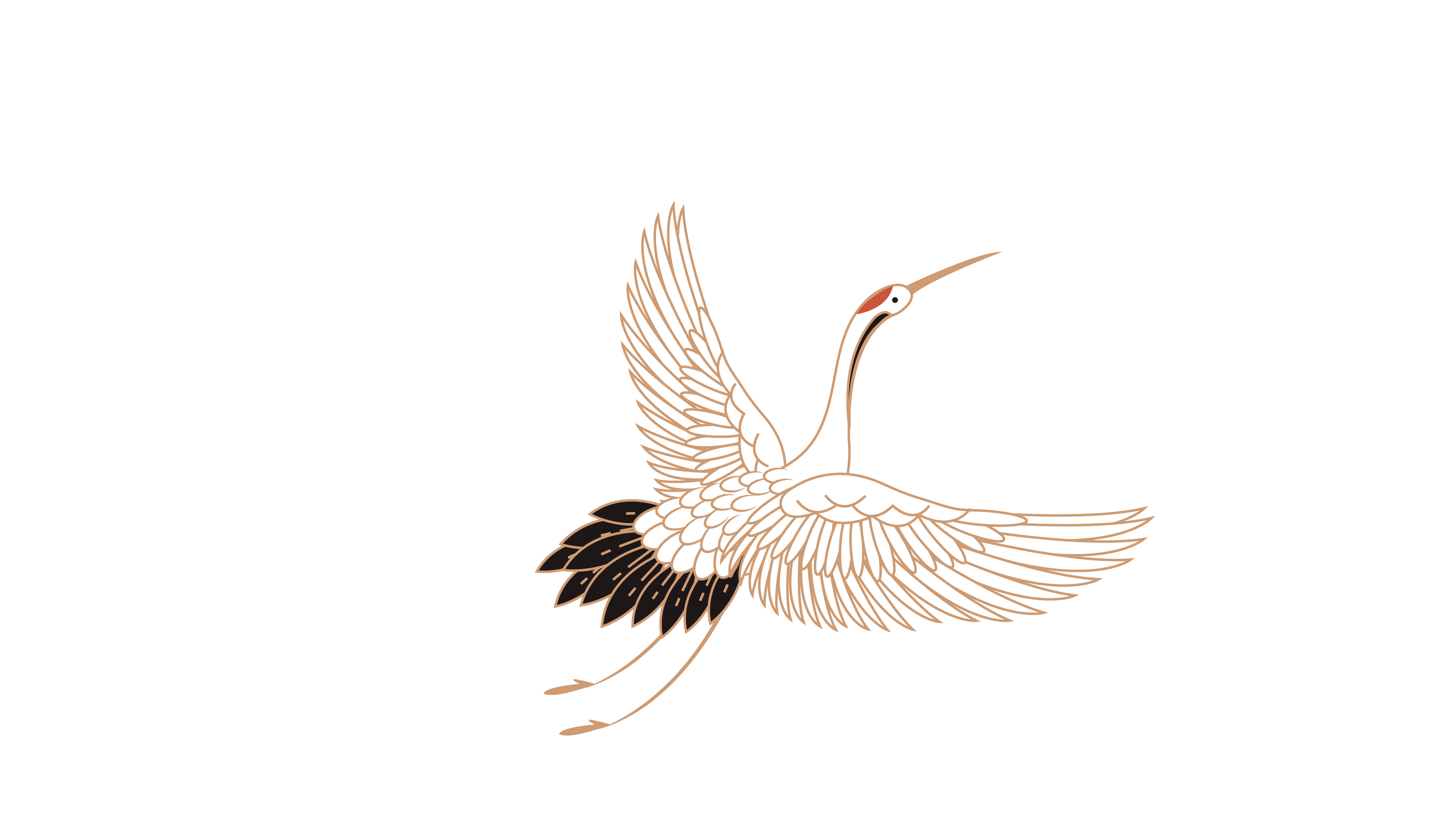 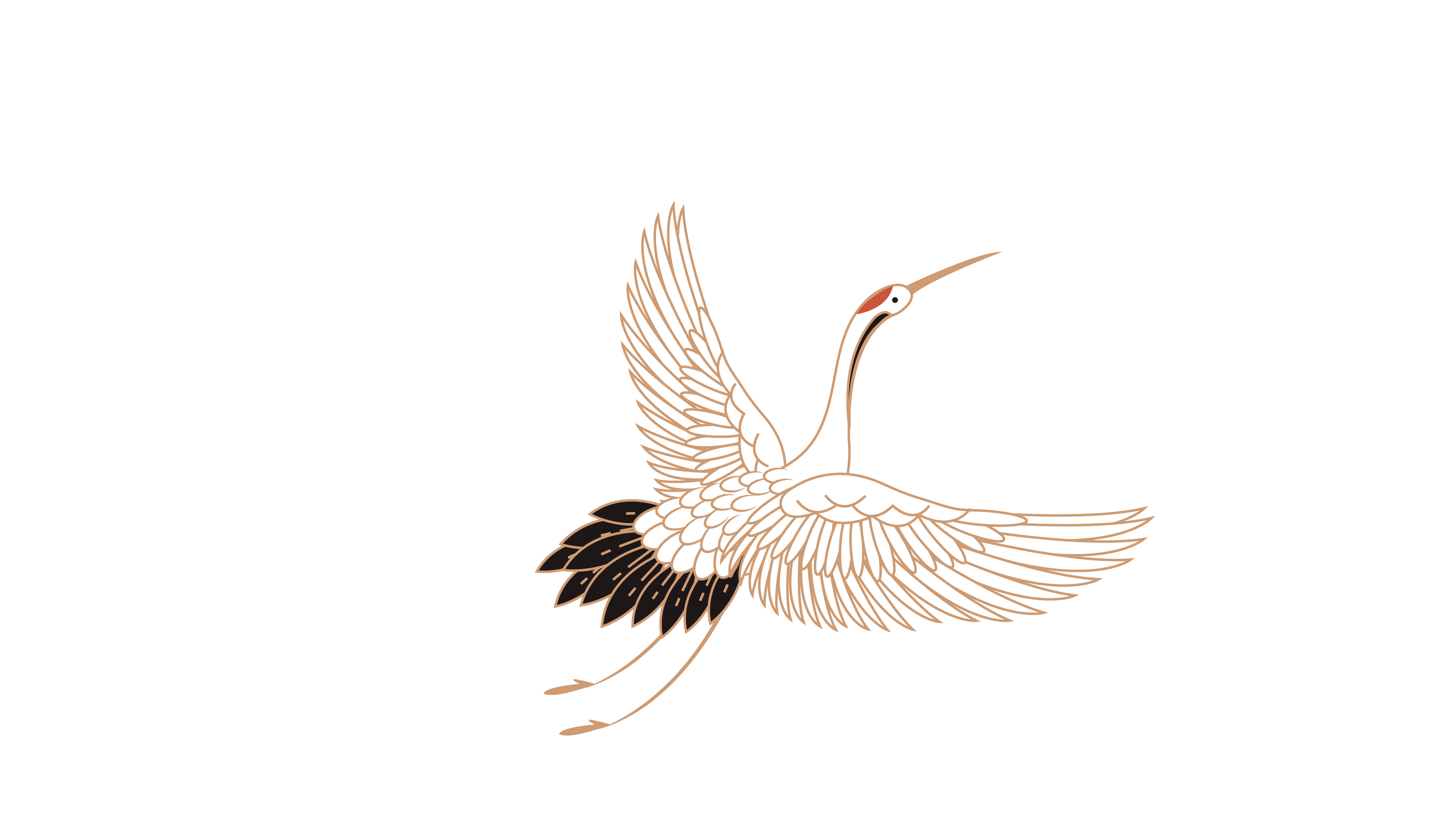 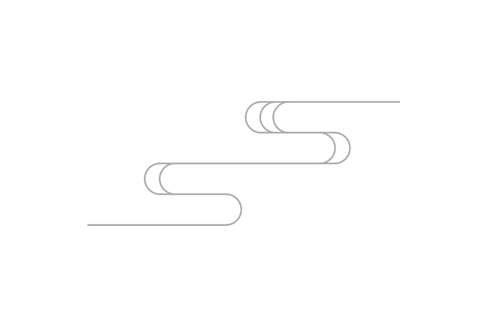 鹤飞去兮，西山之缺。高翔而下览兮，择所适。翻然敛翼，宛将集兮，乎何所见？矫然而复击！独终日于涧谷之间兮，啄苍苔而履白石。
鹤飞去兮，西山之缺。高翔而下览兮，择所适。翻然敛翼，宛将集兮，乎何所见？矫然而复击！独终日于涧谷之间兮，啄苍苔而履白石。
鹤归来兮，东山之阴。其下有人兮，黄冠草屦，葛衣而鼓琴。躬耕而食兮，其余以饱汝。归来归来兮，西山不可以久留！
贰
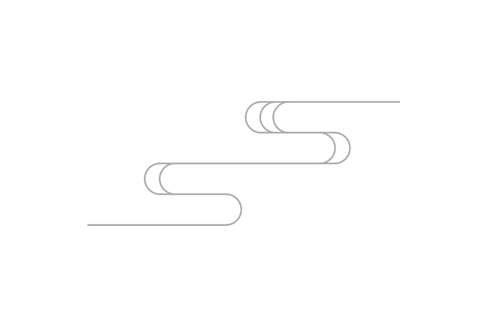 鹤归来兮，东山之阴。其下有人兮，黄冠草屦，葛衣而鼓琴。躬耕而食兮，其余以饱汝。归来归来兮，西山不可以久留！
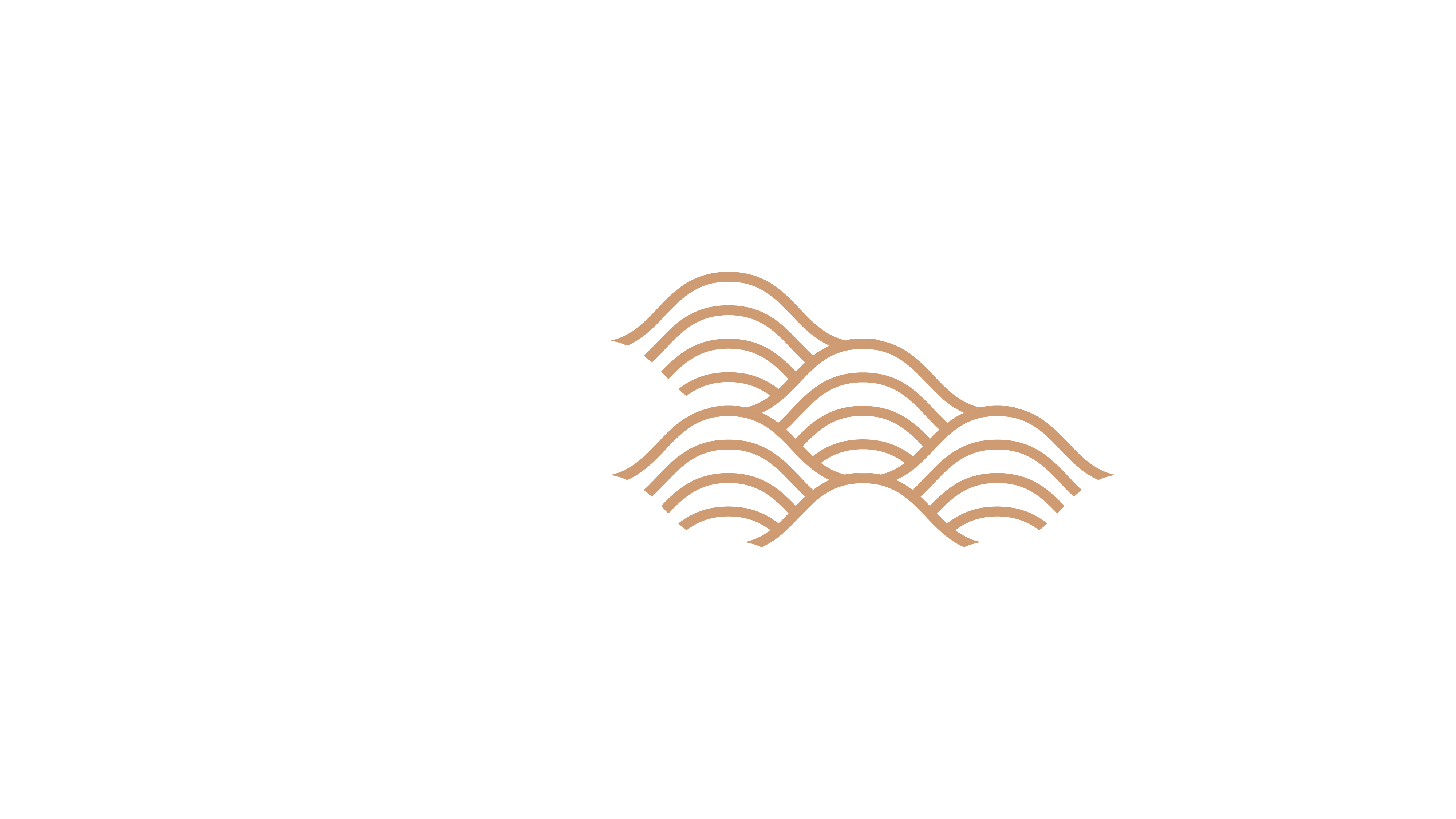 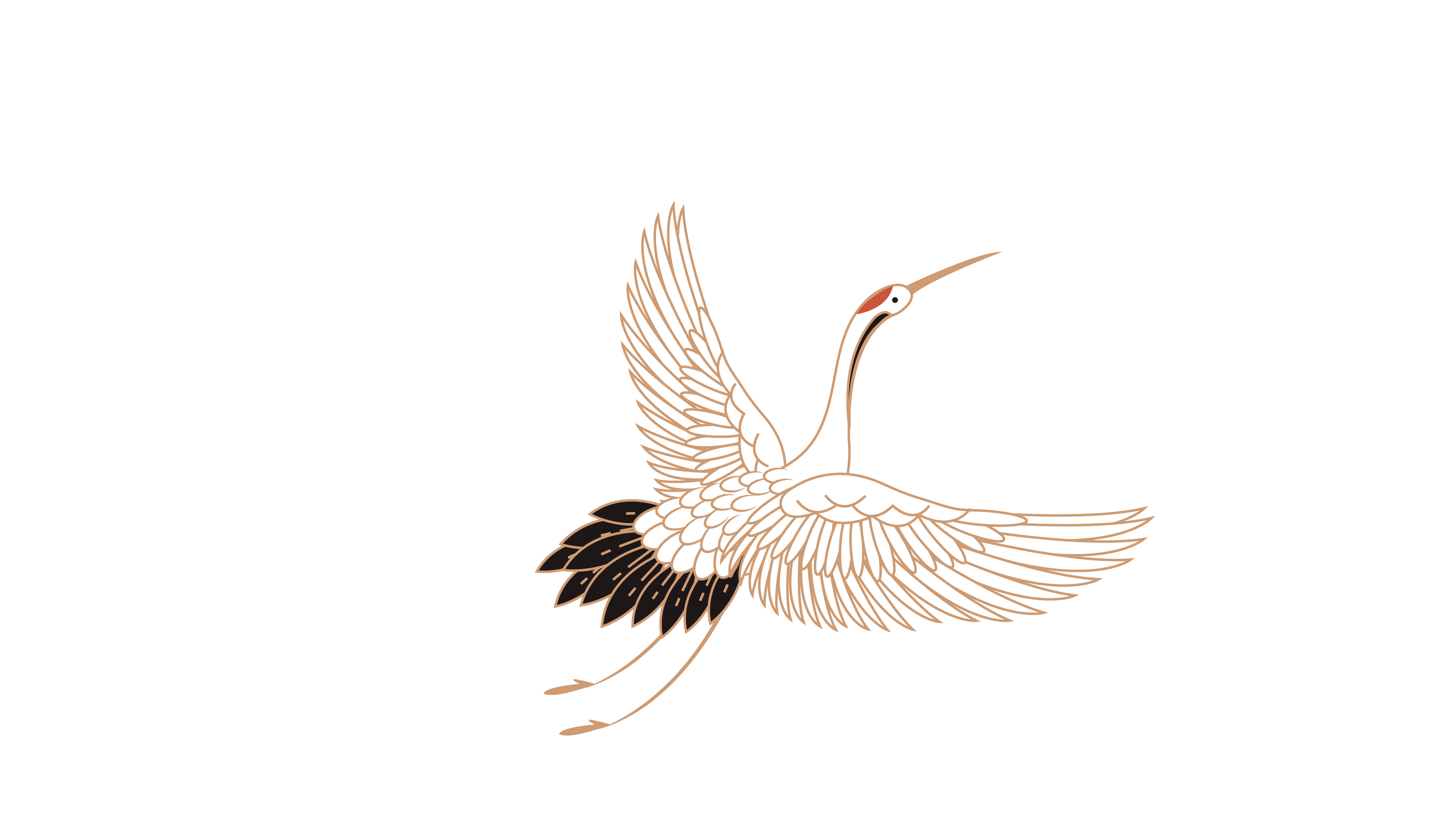 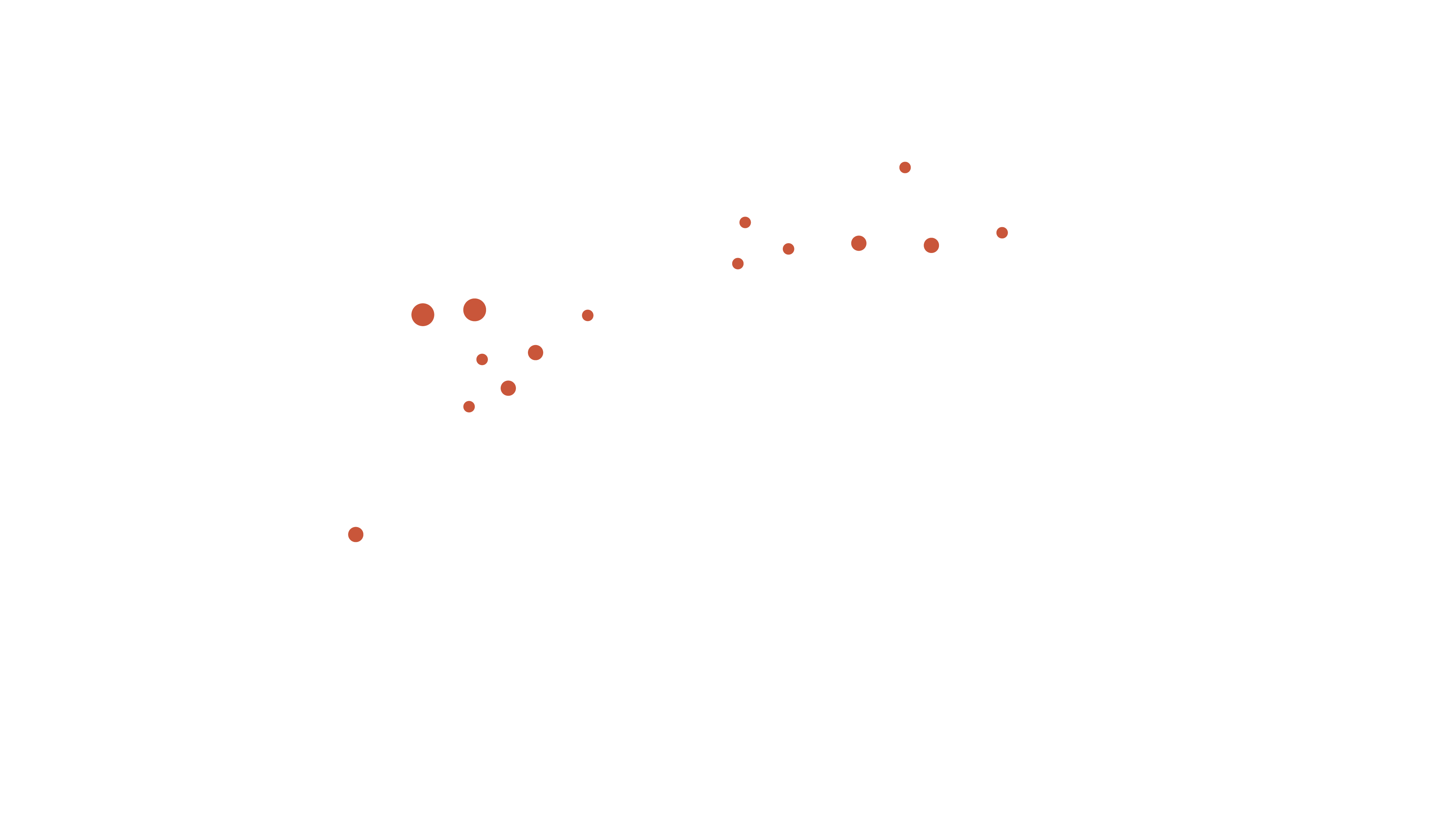 鹤飞去兮，西山之缺。高翔而下览兮，择所适。翻然敛翼，宛将集兮，乎何所见？矫然而复击！独终日于涧谷之间兮，啄苍苔而履白石。
贰
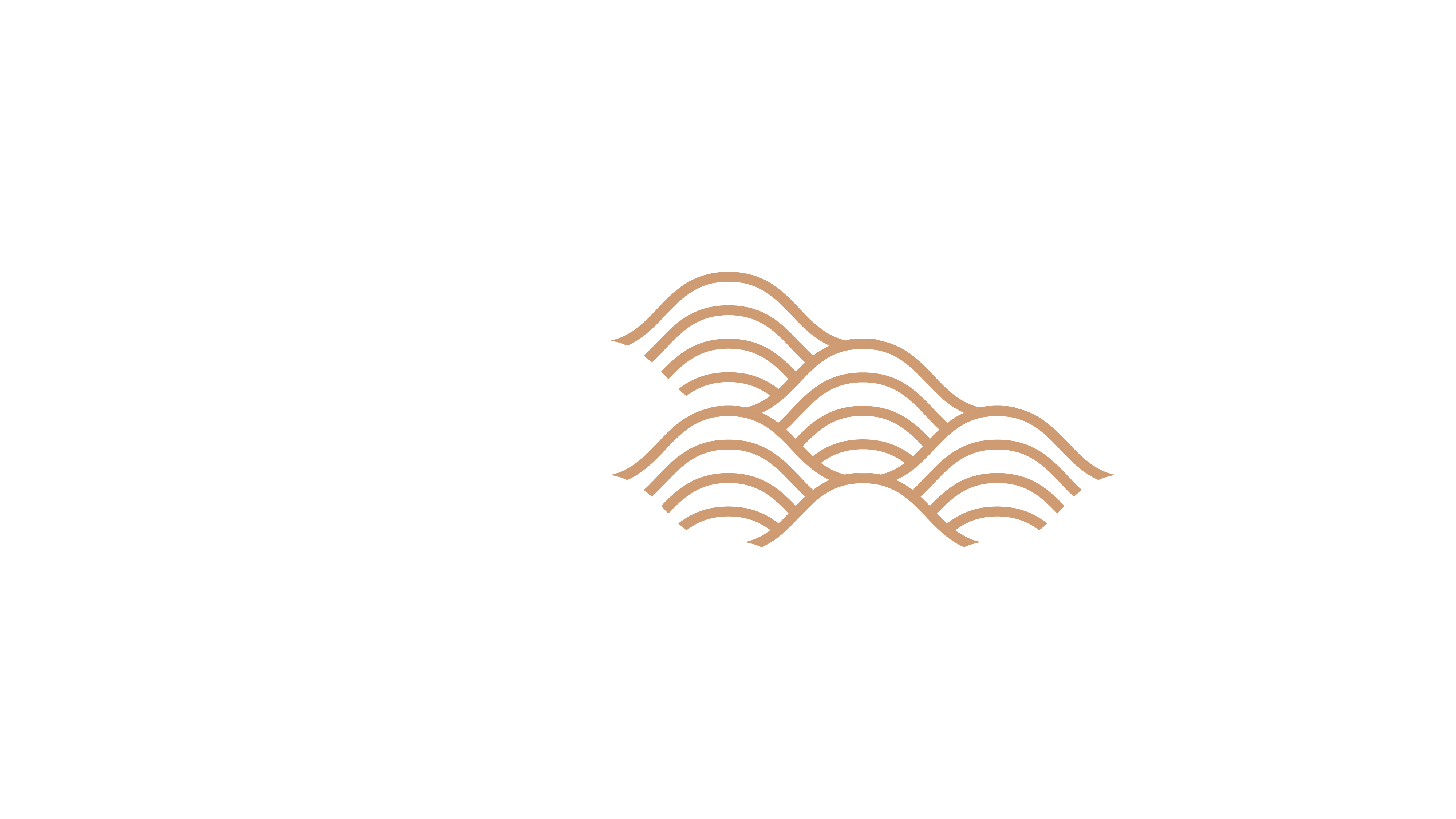 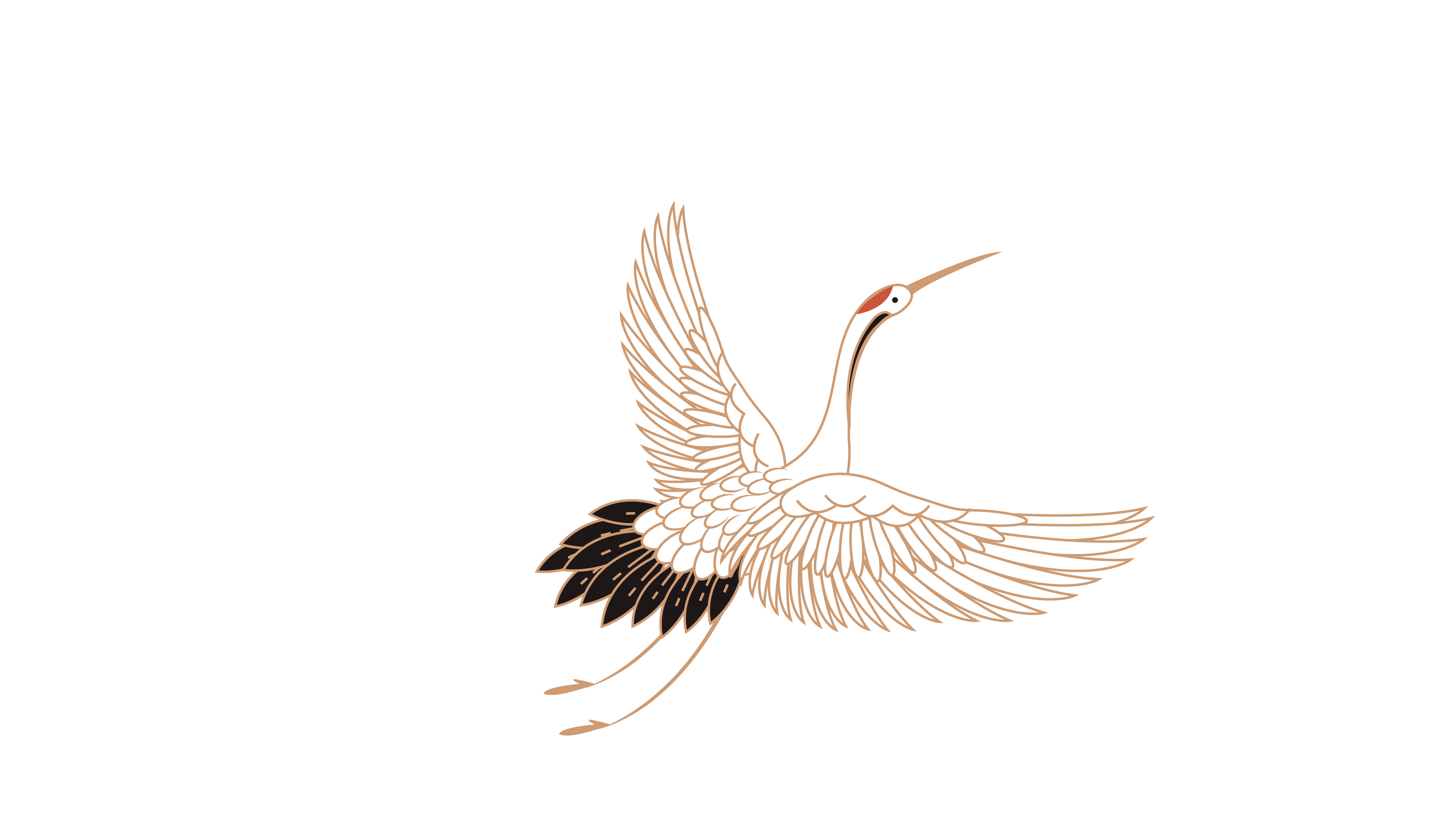 鹤飞去兮，西山之缺。高翔而下览兮，择所适。翻然敛翼，宛将集兮，乎何所见？矫然而复击！独终日于涧谷之间兮，啄苍苔而履白石。
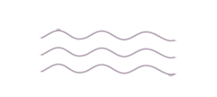 鹤归来兮，东山之阴。其下有人兮，黄冠草屦，葛衣而鼓琴。躬耕而食兮，其余以饱汝。归来归来兮，西山不可以久留！
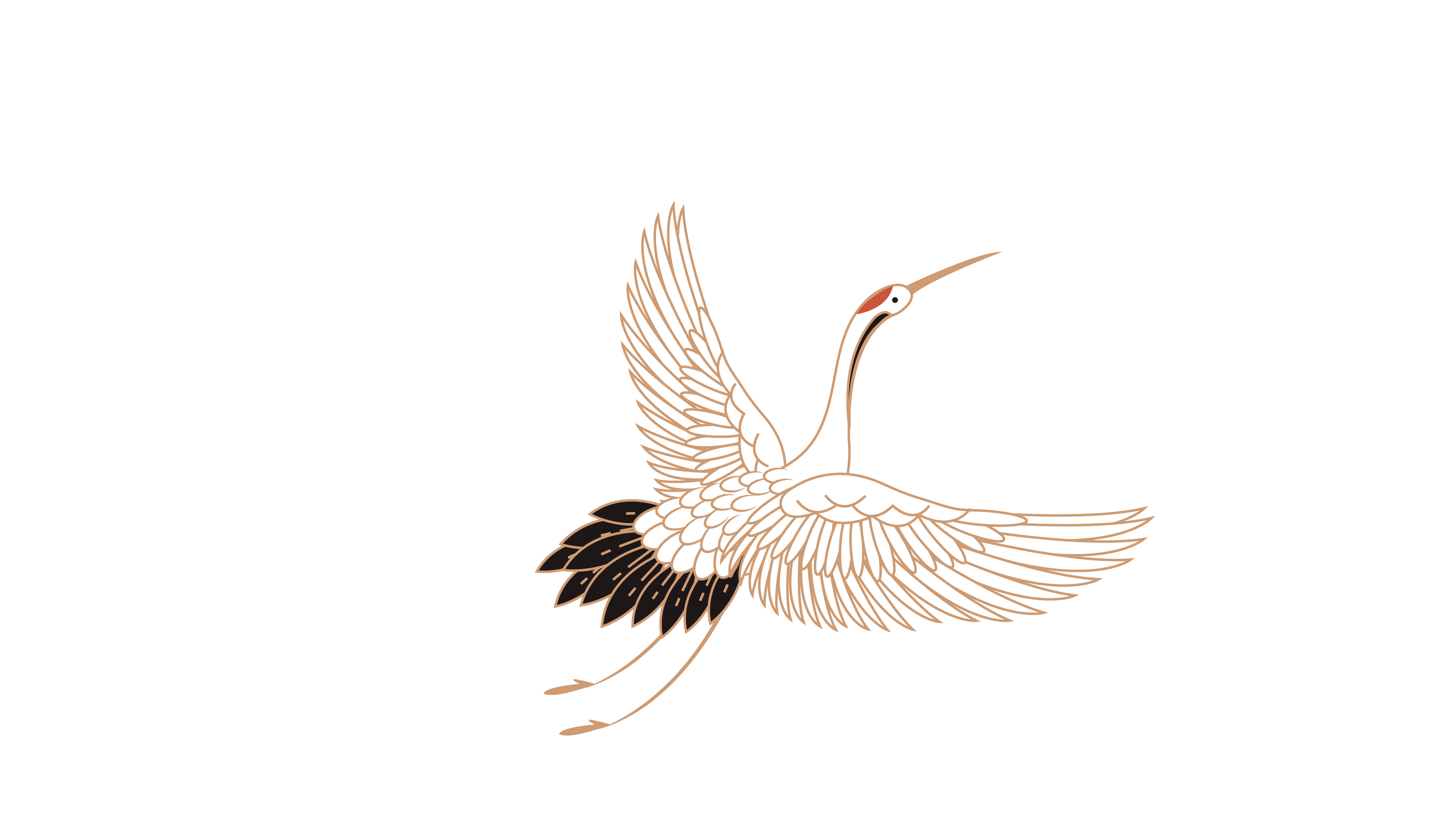 贰
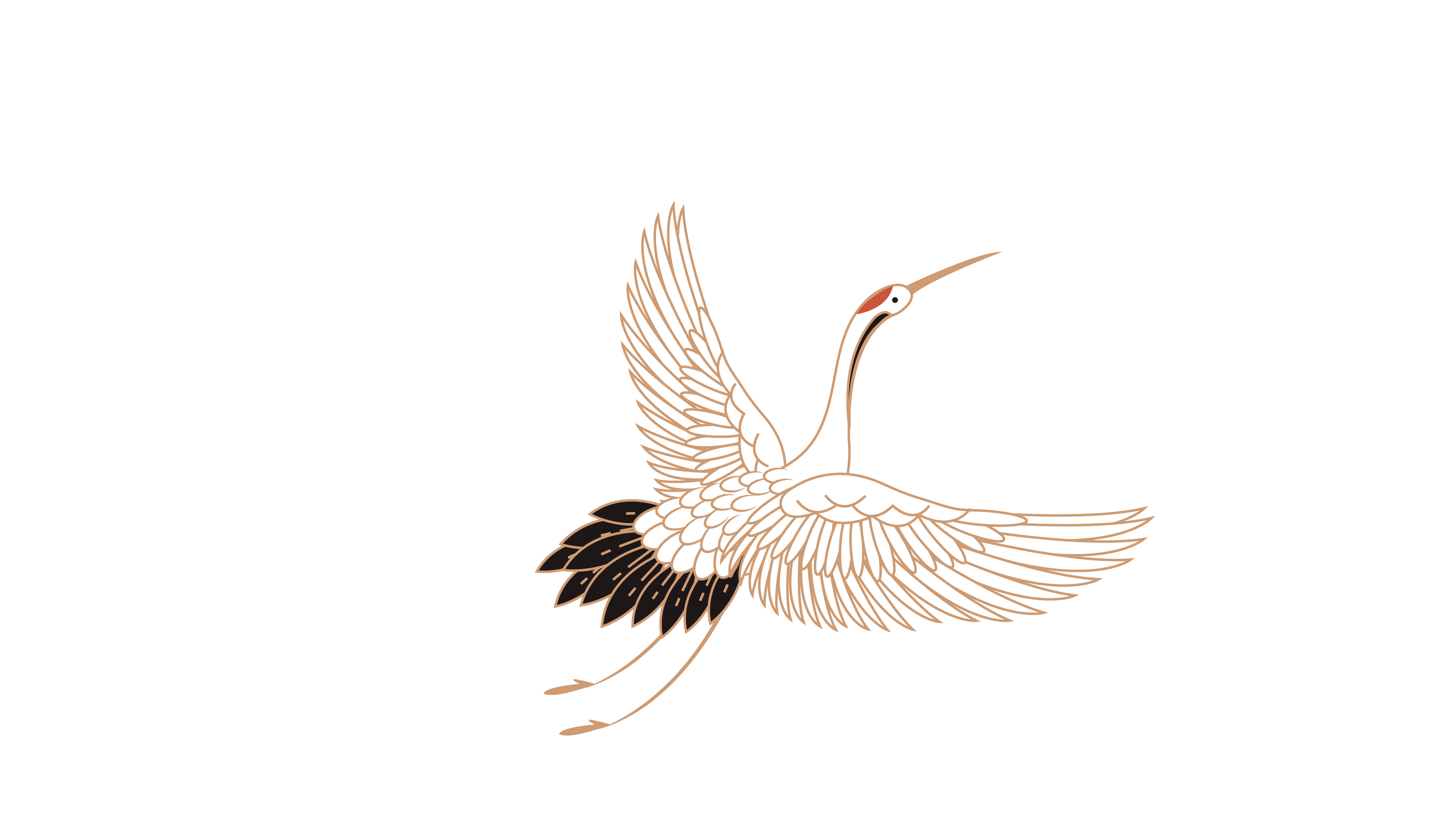 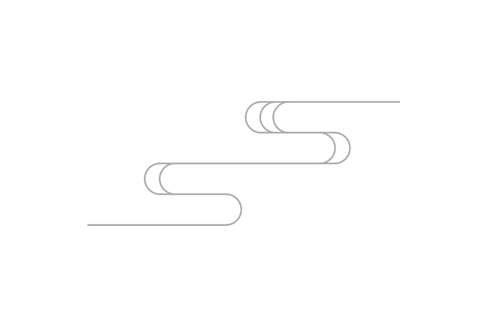 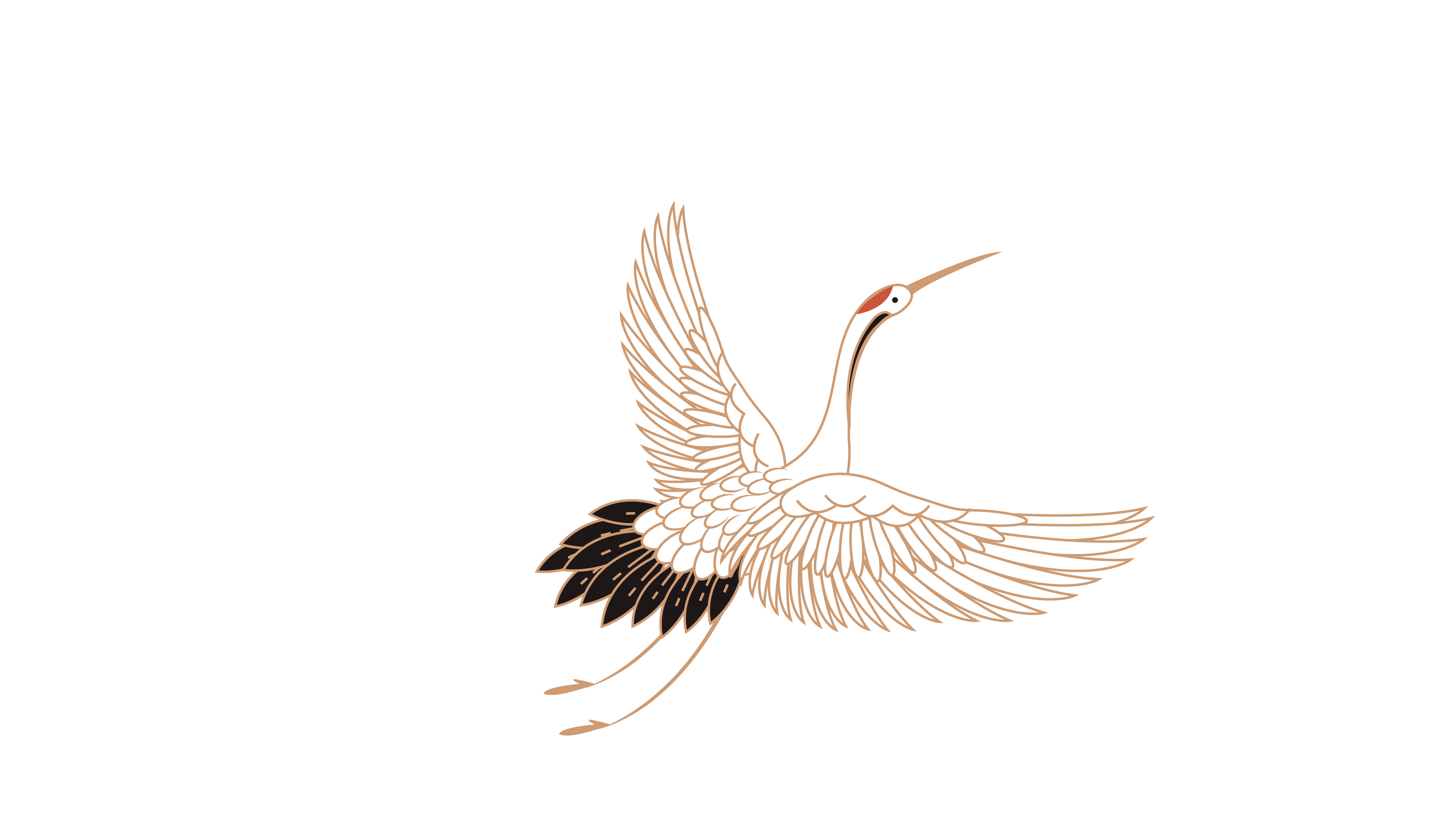 鹤飞去兮，西山之缺。高翔而下览兮，择所适。翻然敛翼，宛将集兮，乎何所见？矫然而复击！独终日于涧谷之间兮，啄苍苔而履白石。
鹤飞去兮，西山之缺。高翔而下览兮，择所适。翻然敛翼，宛将集兮，乎何所见？矫然而复击！独终日于涧谷之间兮，啄苍苔而履白石。
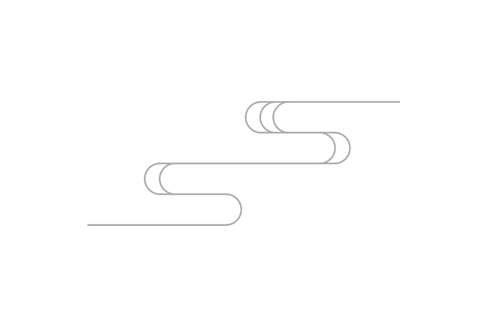 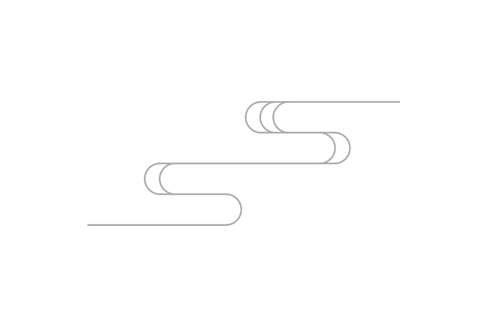 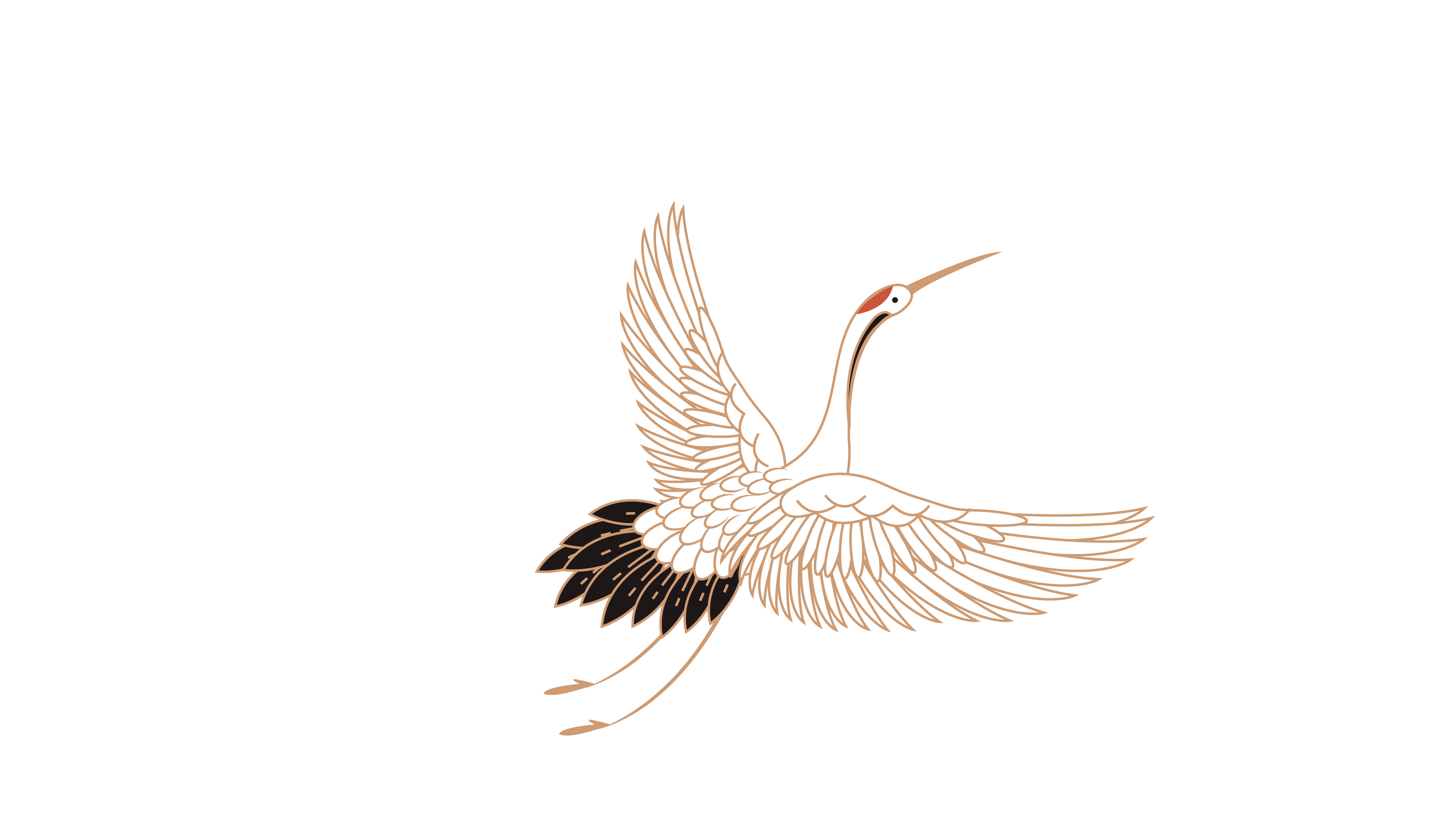 贰
鹤归来兮，东山之阴。其下有人兮，黄冠草屦，葛衣而鼓琴。躬耕而食兮，其余以饱汝。归来归来兮，西山不可以久留！
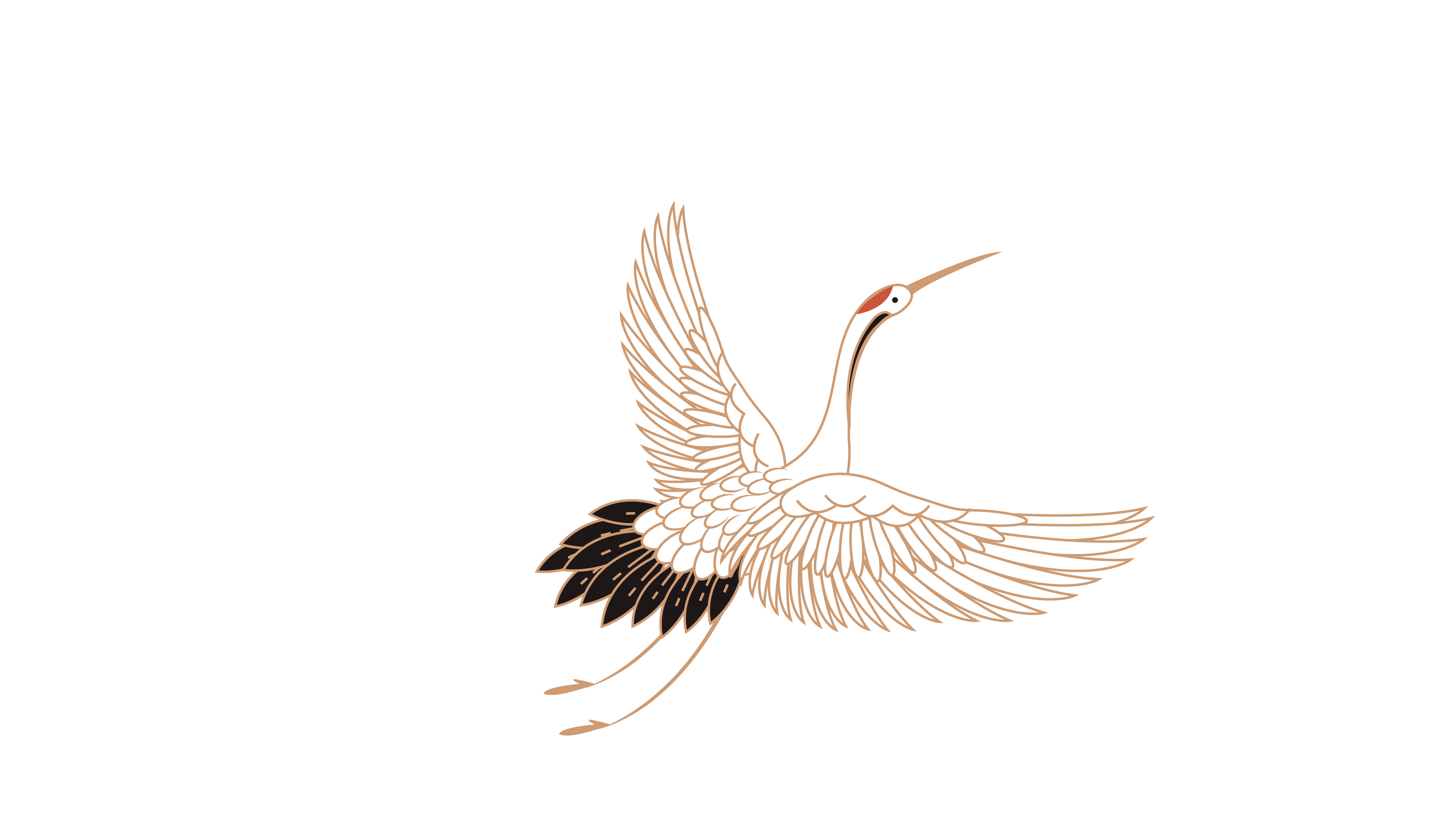 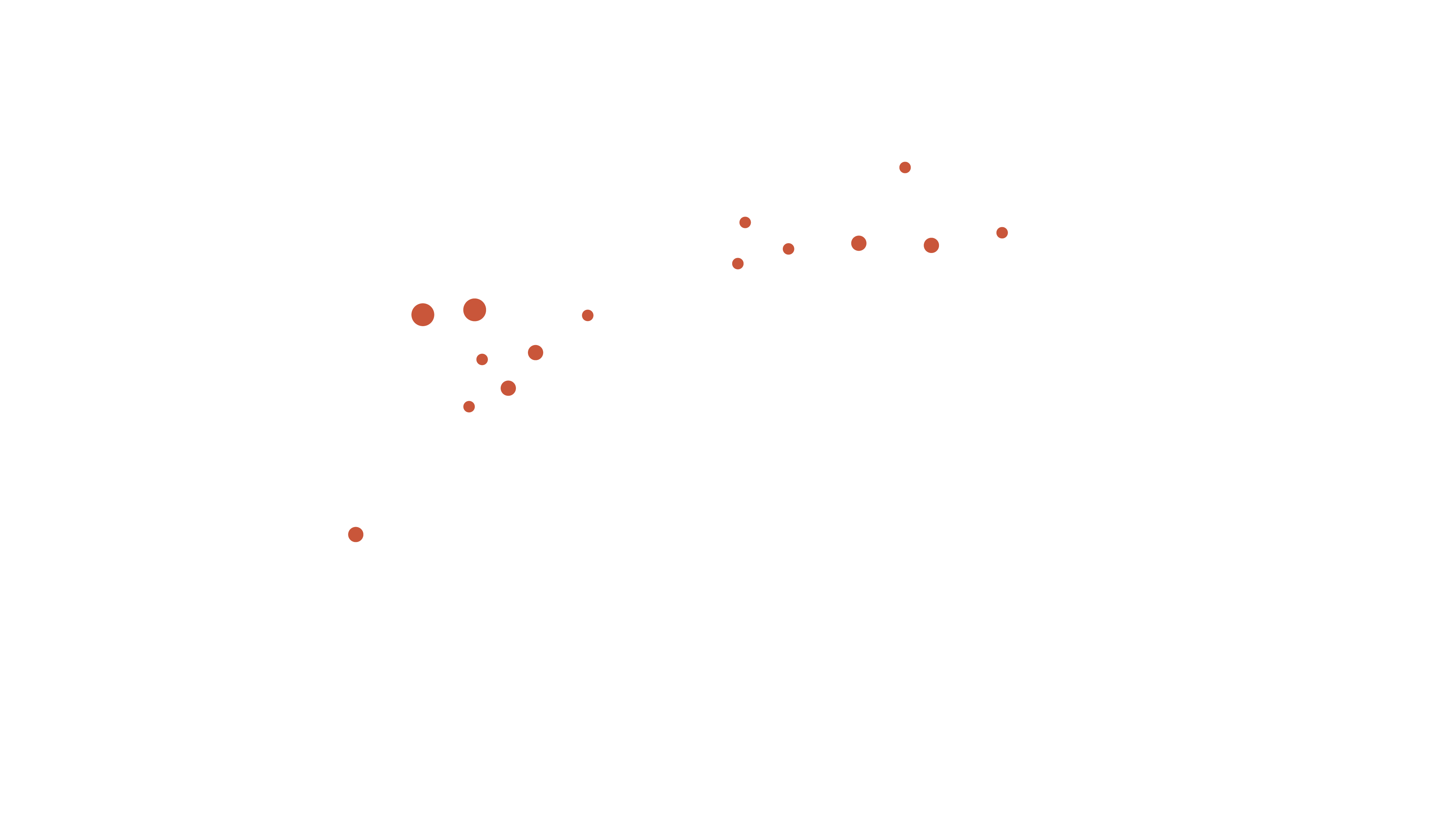 标
题
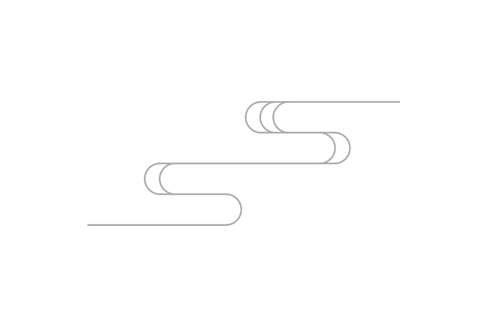 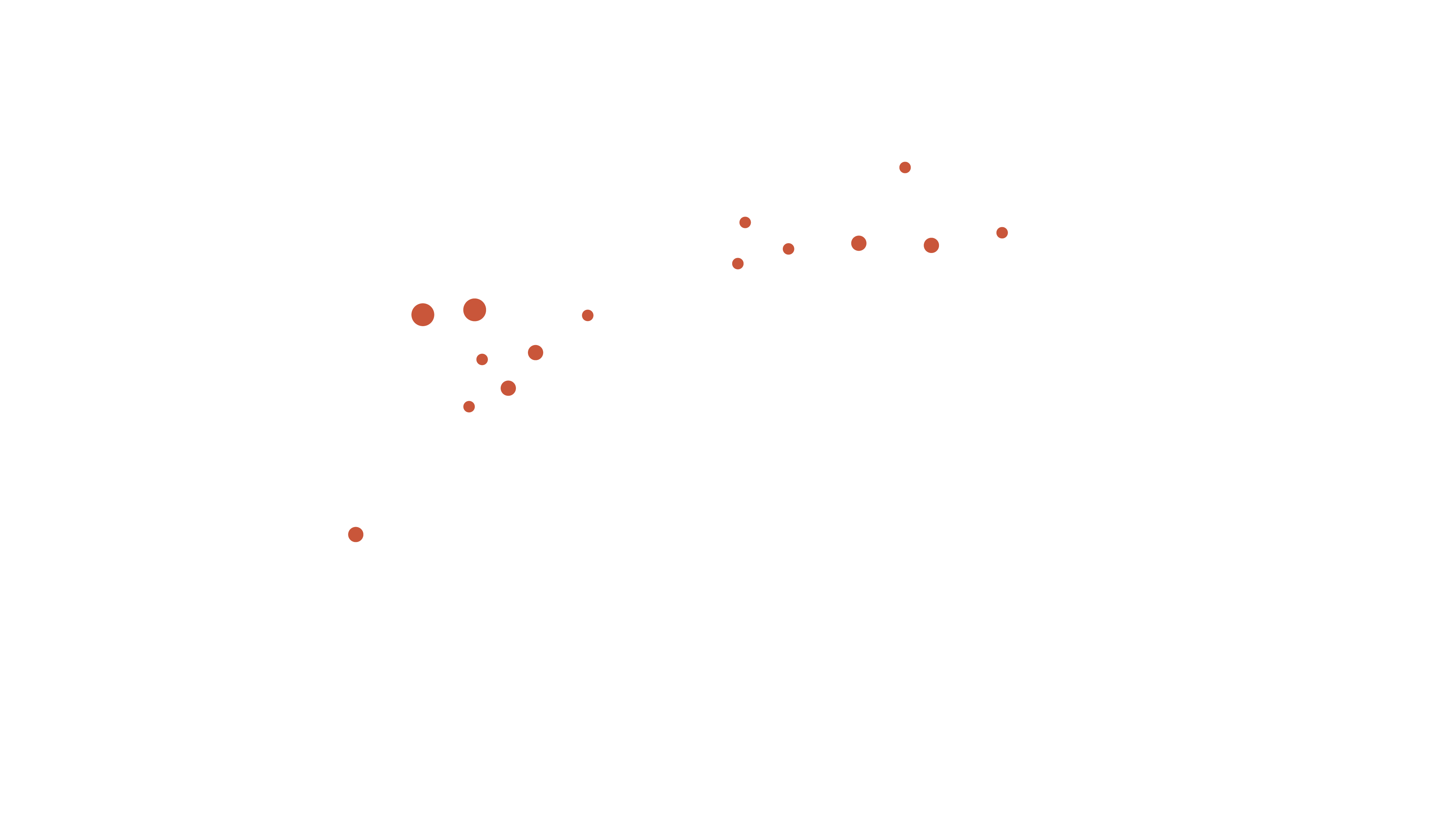 文
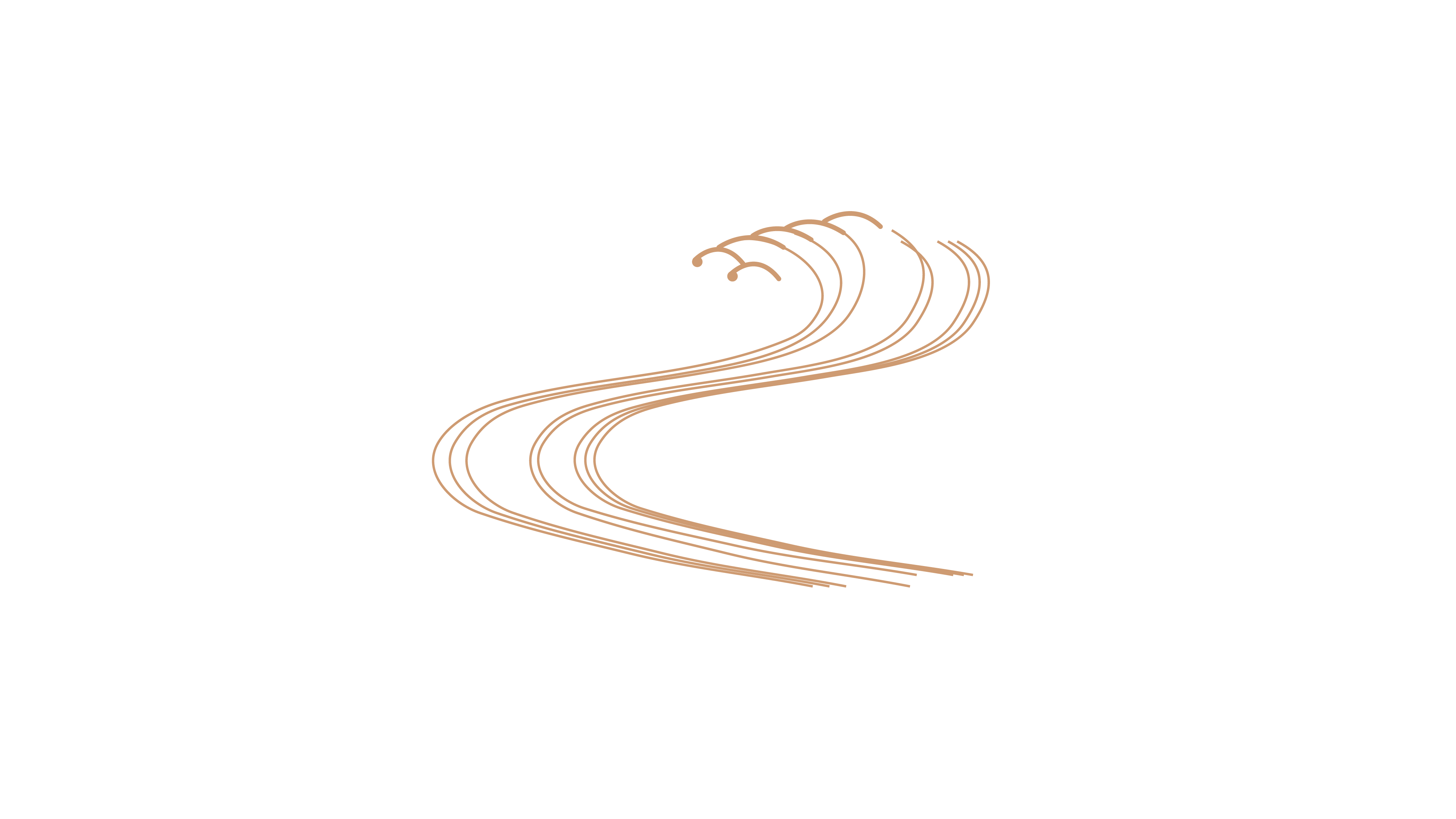 字
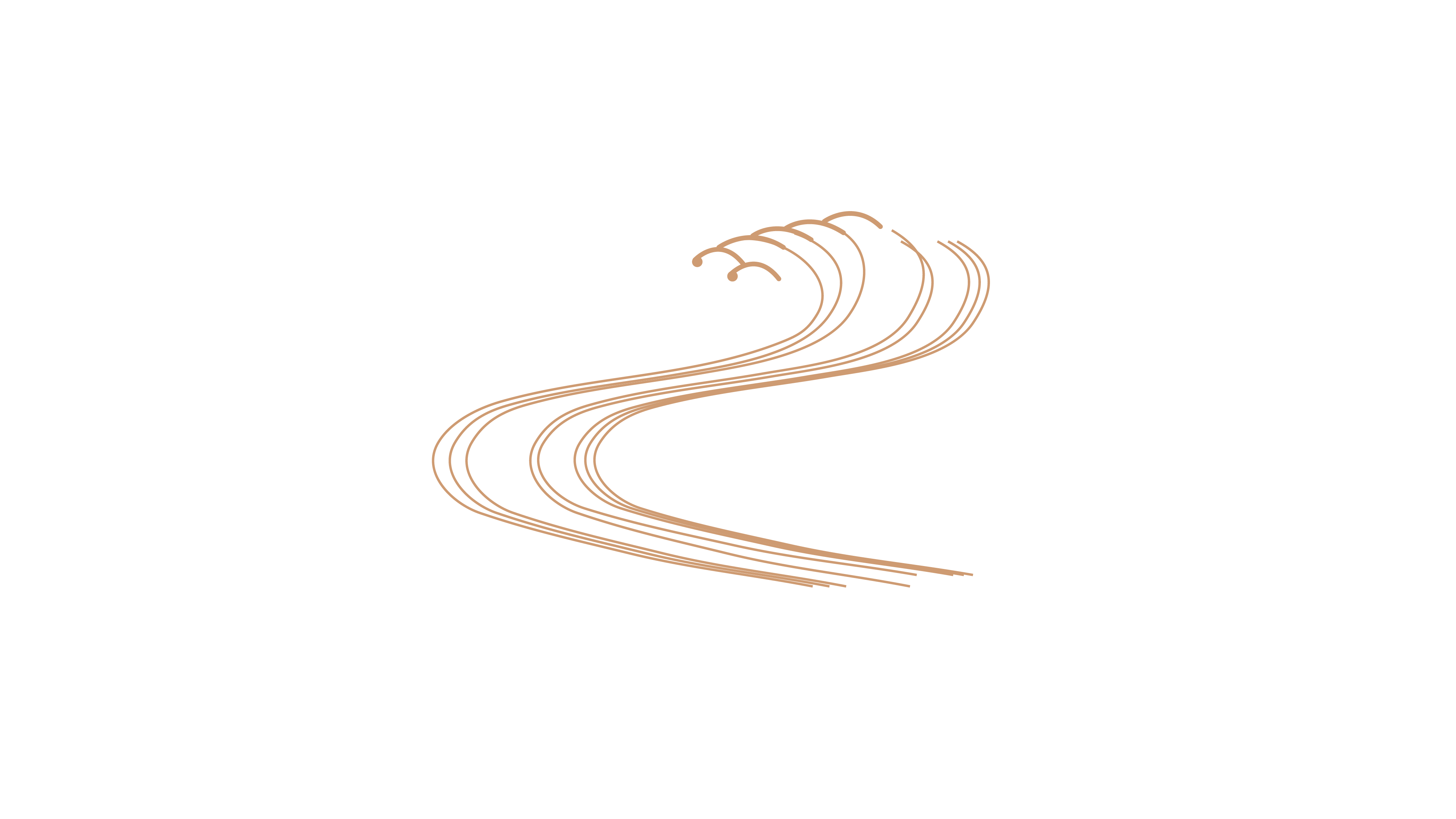 叁
鹤飞去兮，西山之缺。高翔而下览兮，择所适。翻然敛翼，宛将集兮，乎何所见？矫然而复击！独终日于涧谷之间兮，啄苍苔而履白石。
鹤飞去兮，西山之缺。高翔而下览兮，择所适。翻然敛翼，宛将集兮，乎何所见？矫然而复击！独终日于涧谷之间兮，啄苍苔而履白石。
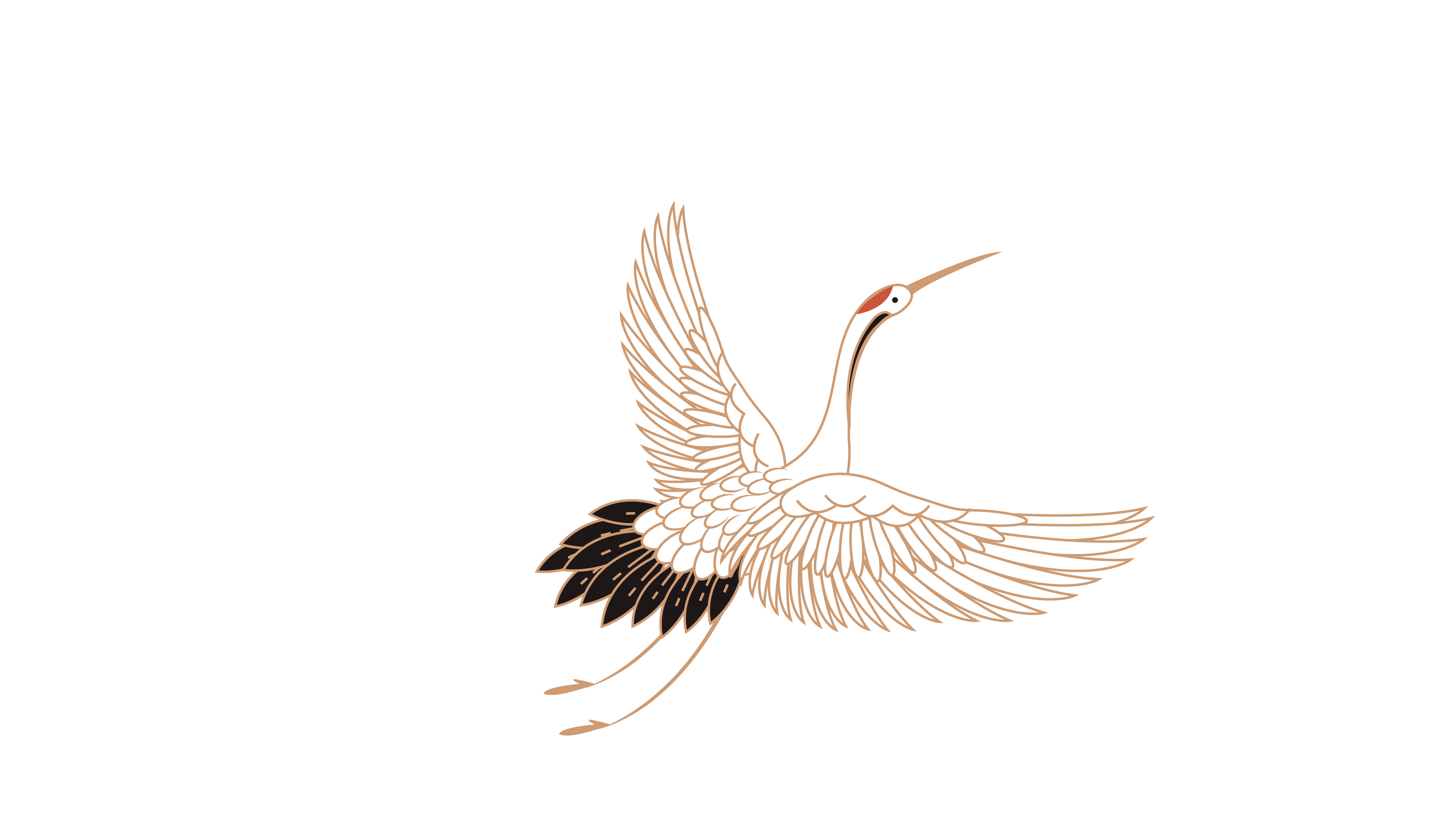 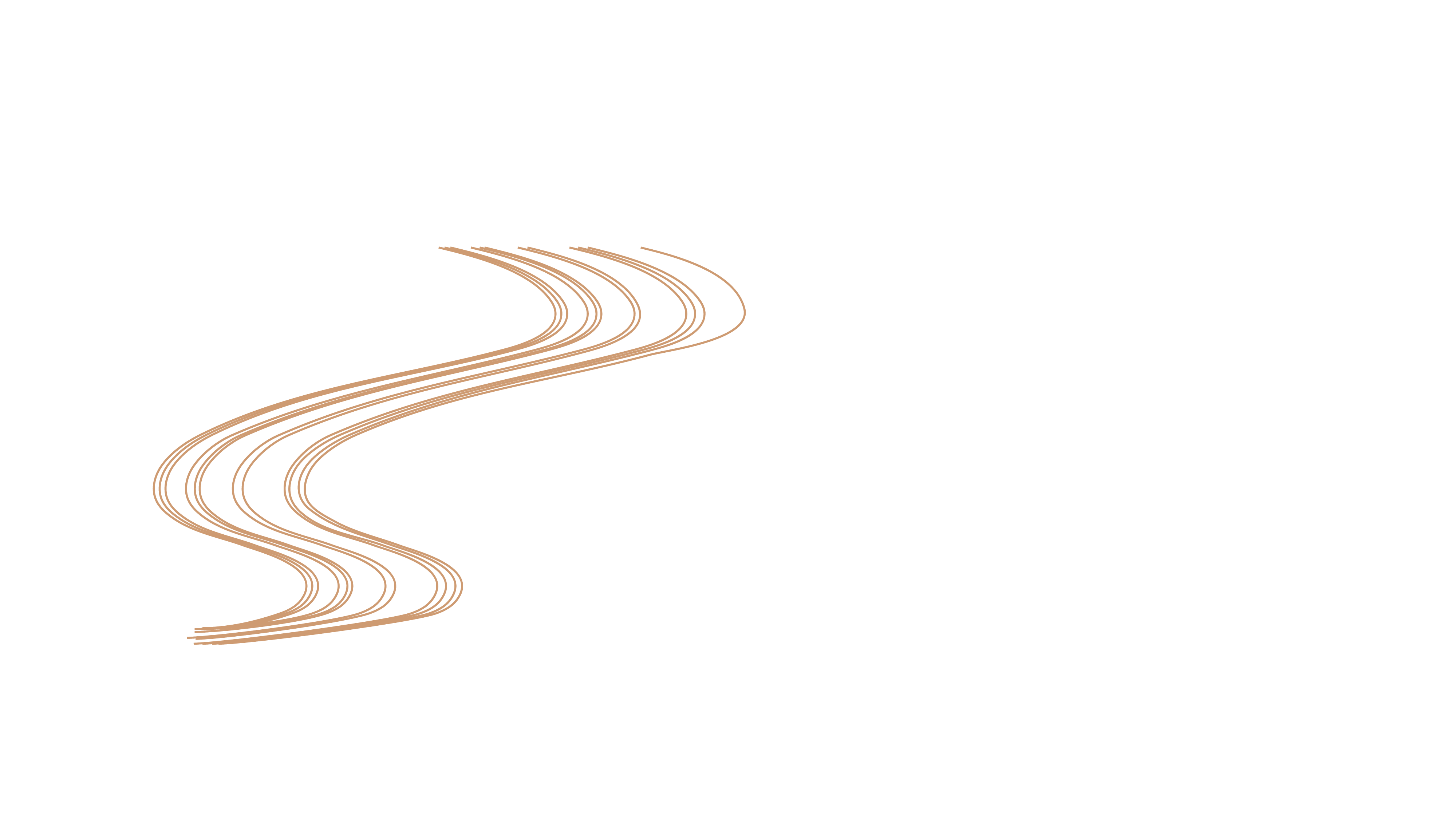 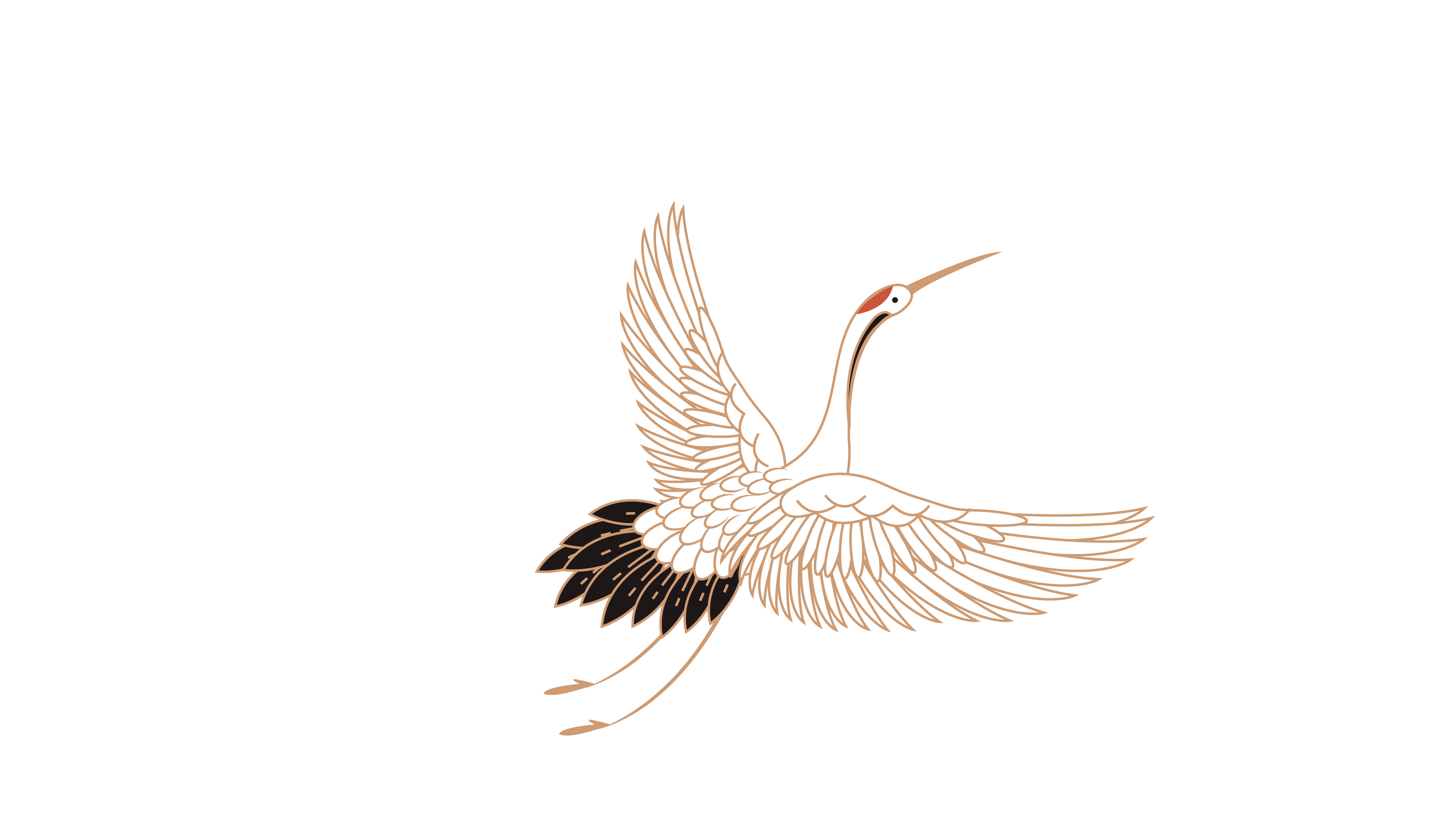 叁
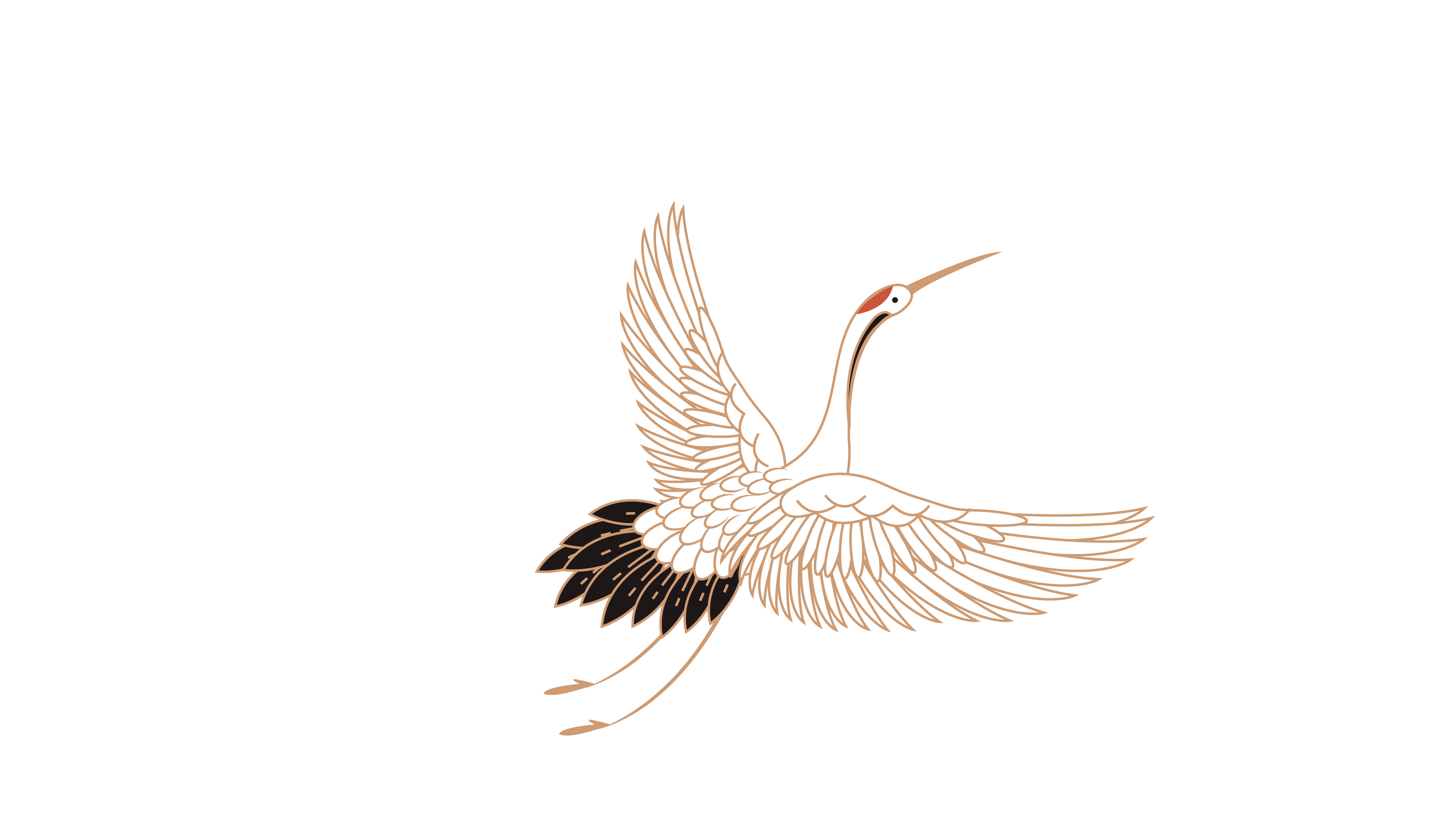 鹤归来兮，东山之阴。其下有人兮，黄冠草屦，葛衣而鼓琴。躬耕而食兮，其余以饱汝。归来归来兮，西山不可以久留！
鹤飞去兮，西山之缺。高翔而下览兮，择所适。翻然敛翼，宛将集兮，乎何所见？矫然而复击！独终日于涧谷之间兮，啄苍苔而履白石。
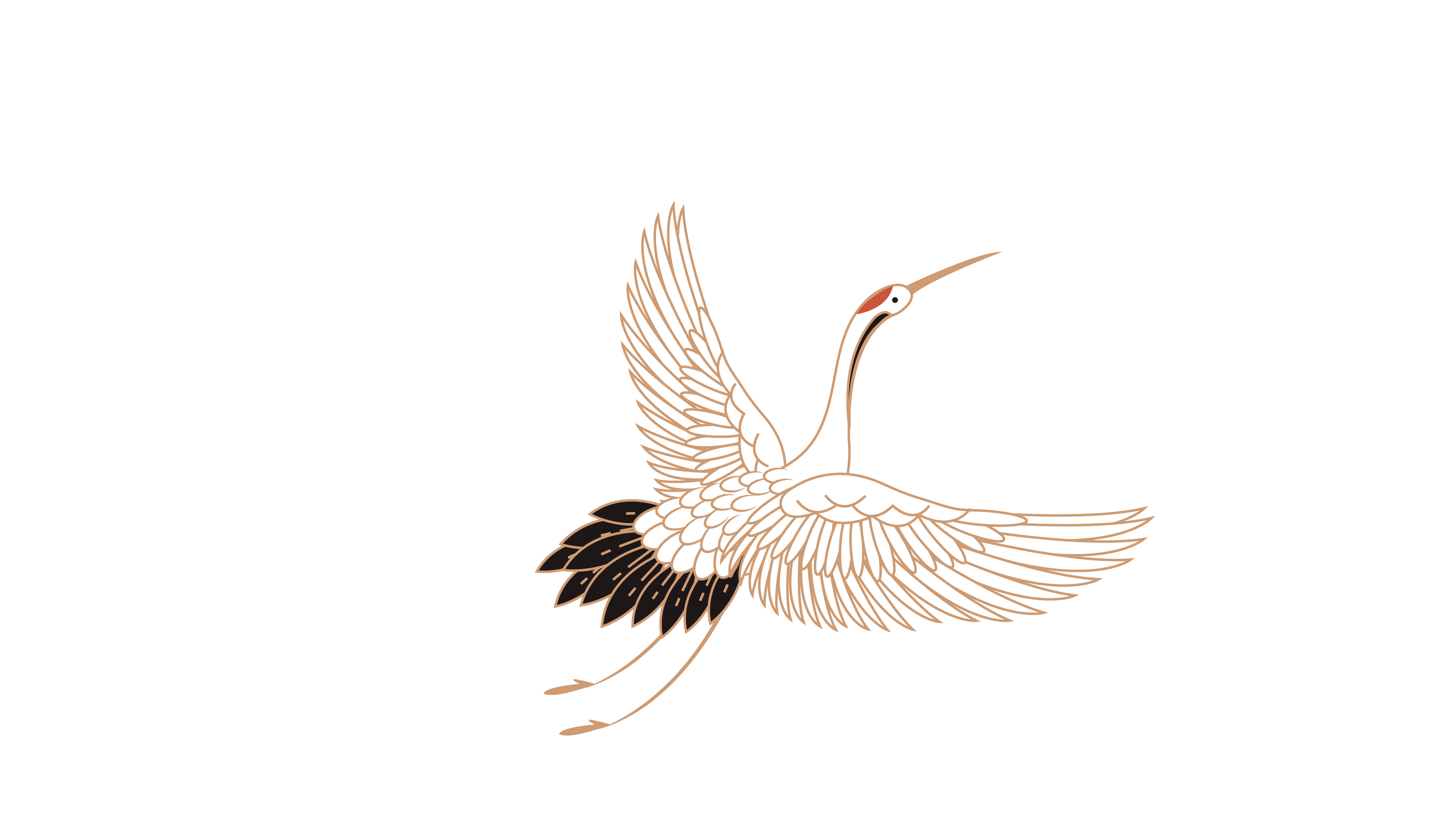 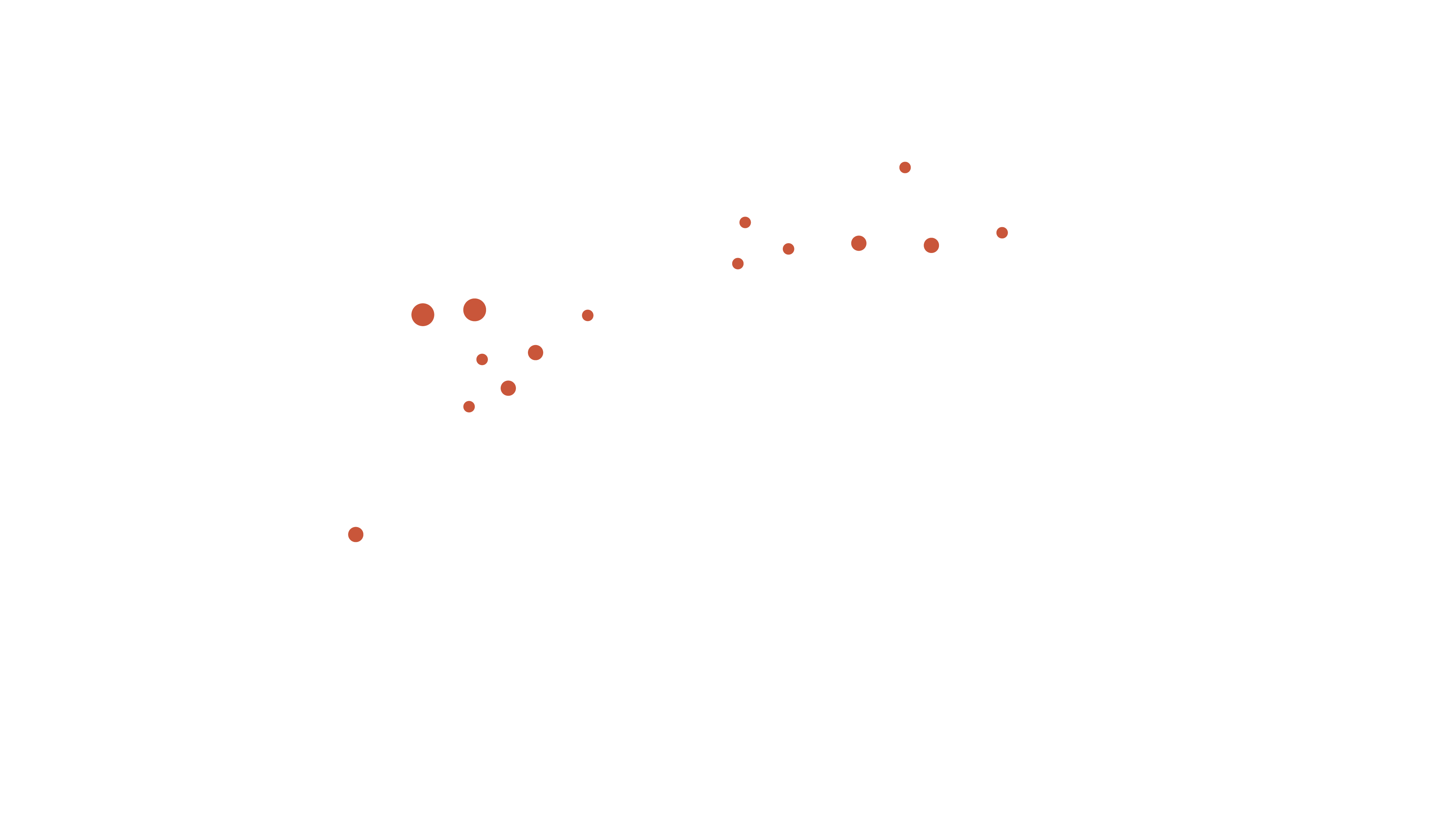 鹤飞去兮，西山之缺。高翔而下览兮，择所适。翻然敛翼，宛将集兮，乎何所见？矫然而复击！独终日于涧谷之间兮，啄苍苔而履白石。
鹤归来兮，东山之阴。其下有人兮，黄冠草屦，葛衣而鼓琴。躬耕而食兮，其余以饱汝。归来归来兮，西山不可以久留！
叁
鹤归来兮，东山之阴。其下有人兮，黄冠草屦，葛衣而鼓琴。躬耕而食兮，其余以饱汝。归来归来兮，西山不可以久留！
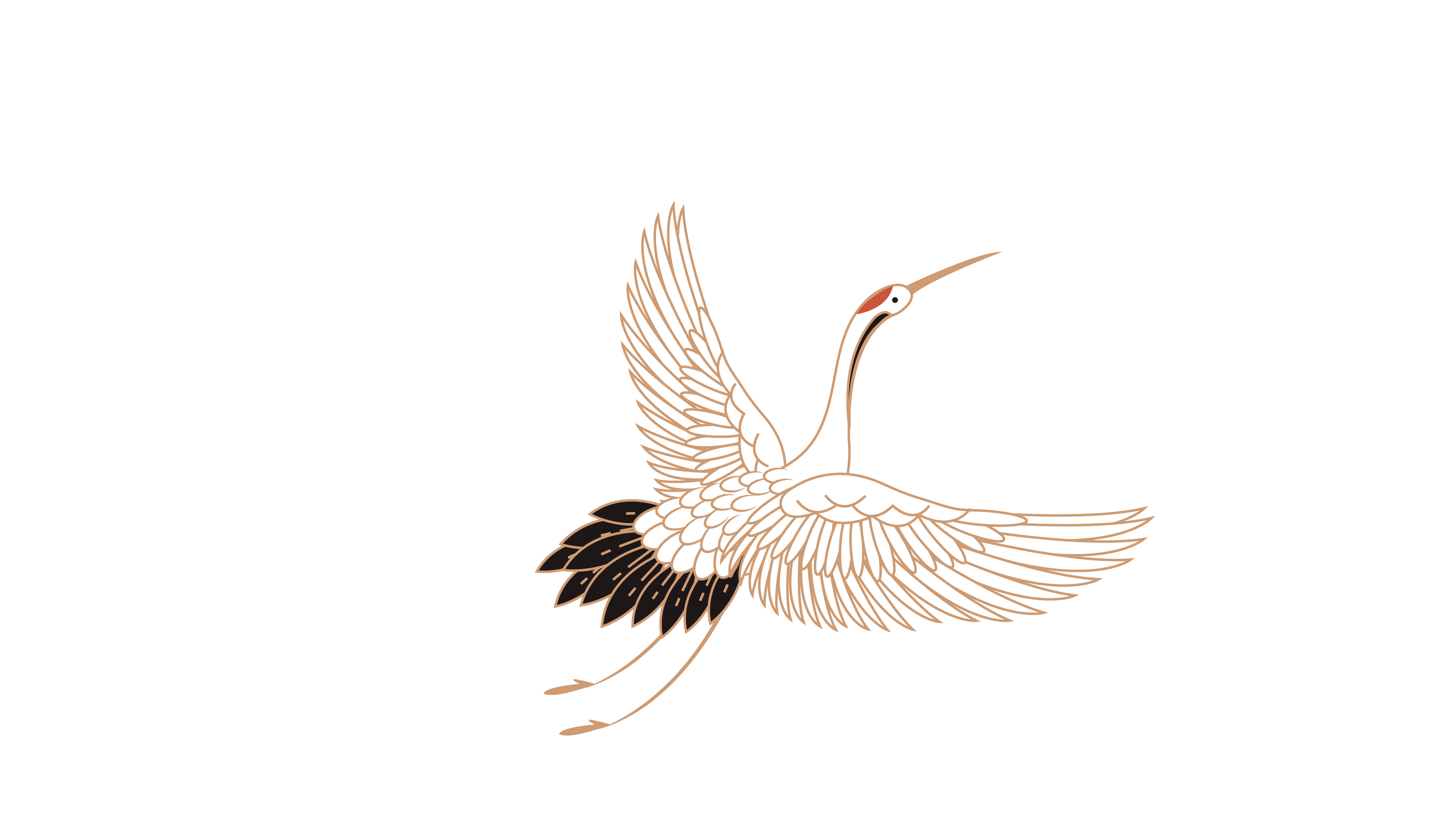 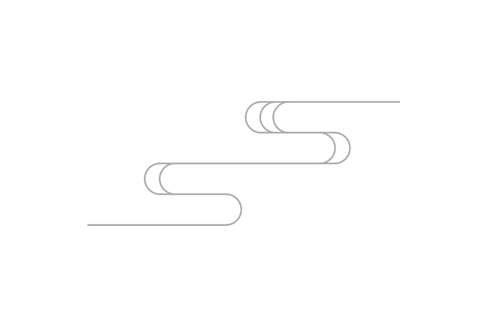 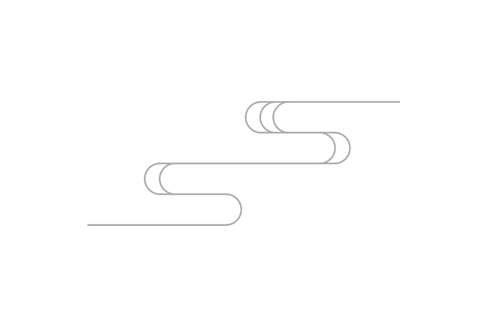 鹤飞去兮，西山之缺。高翔而下览兮，择所适。翻然敛翼，宛将集兮，乎何所见？矫然而复击！独终日于涧谷之间兮，啄苍苔而履白石。
叁
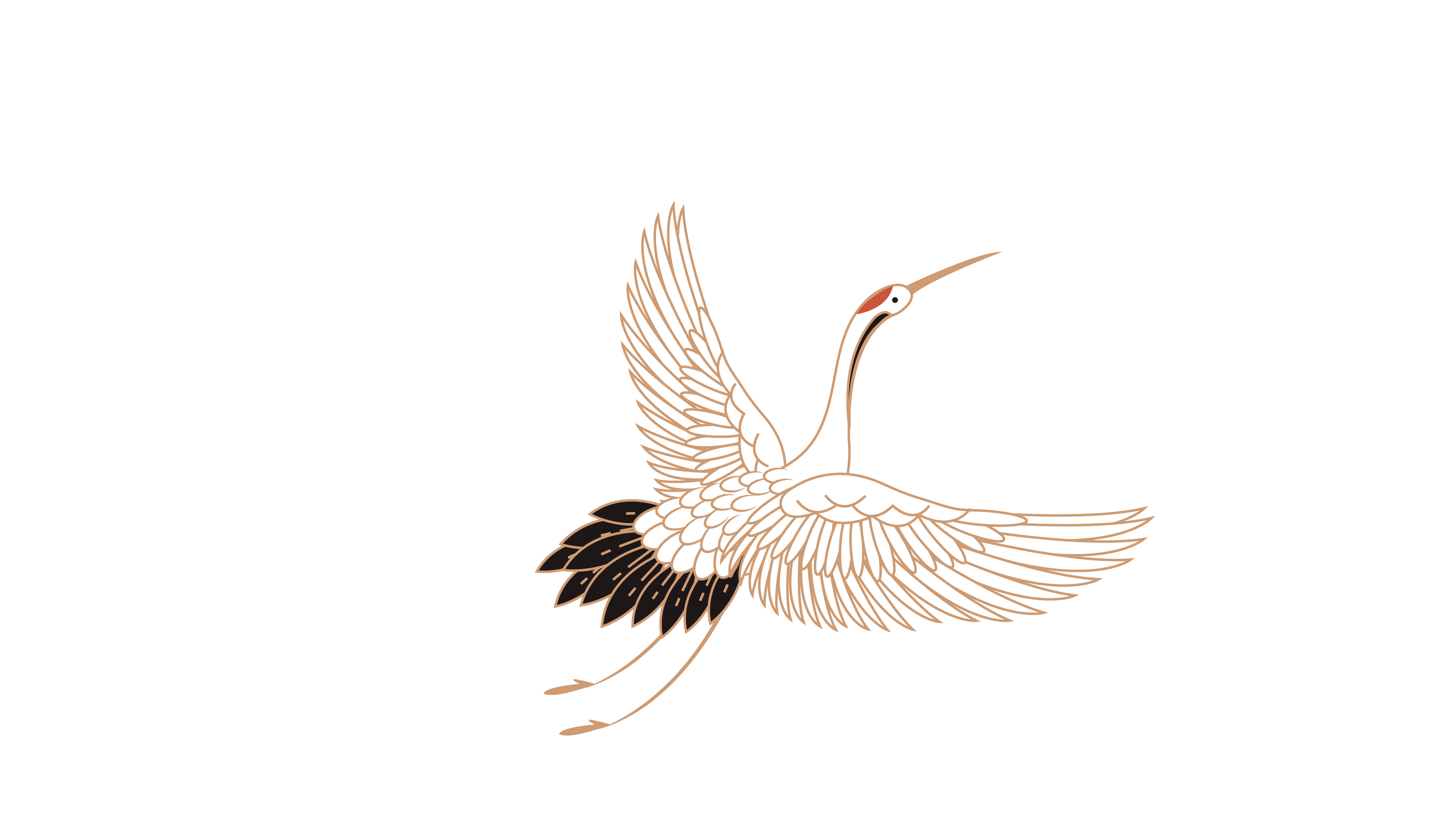 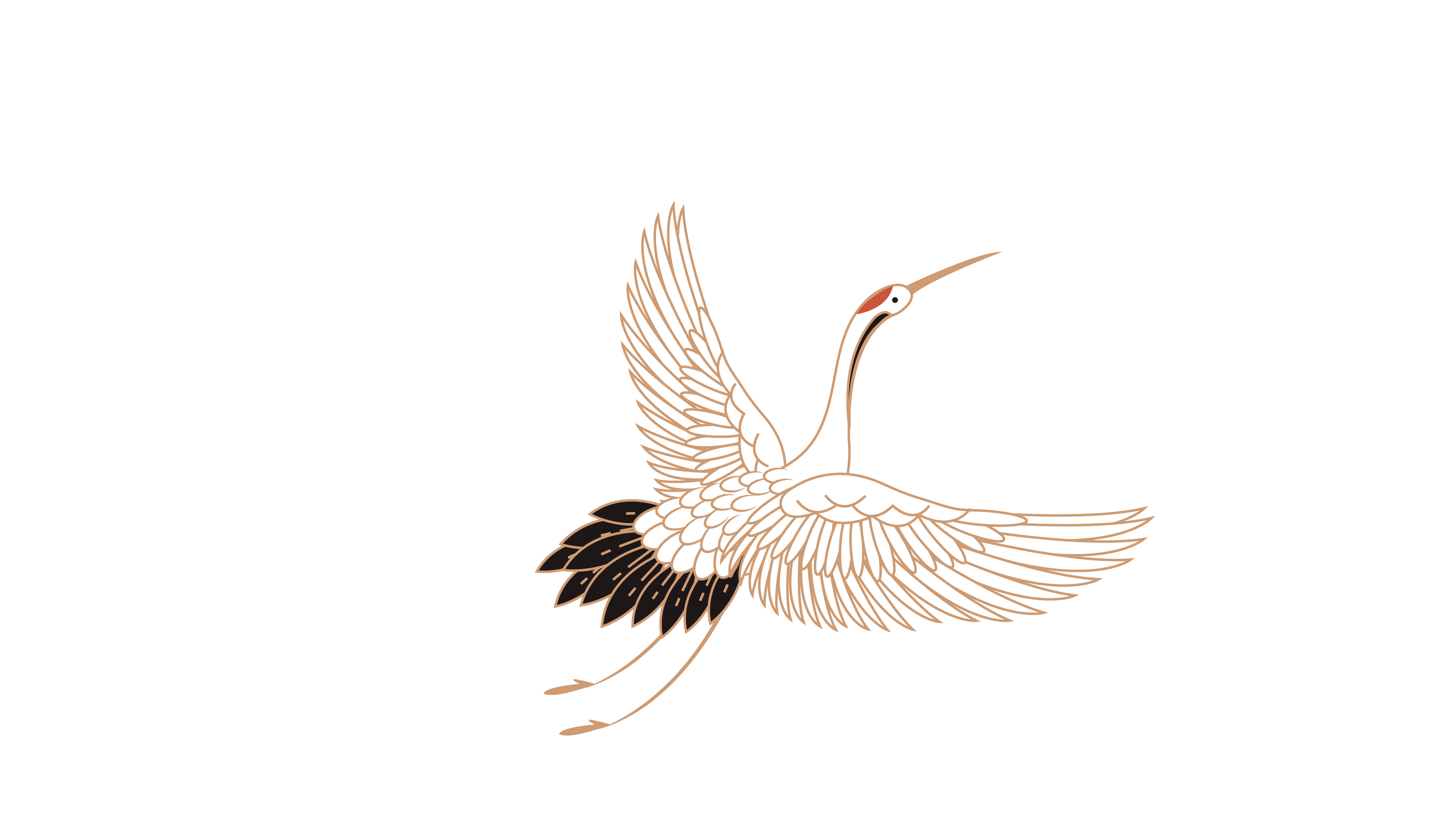 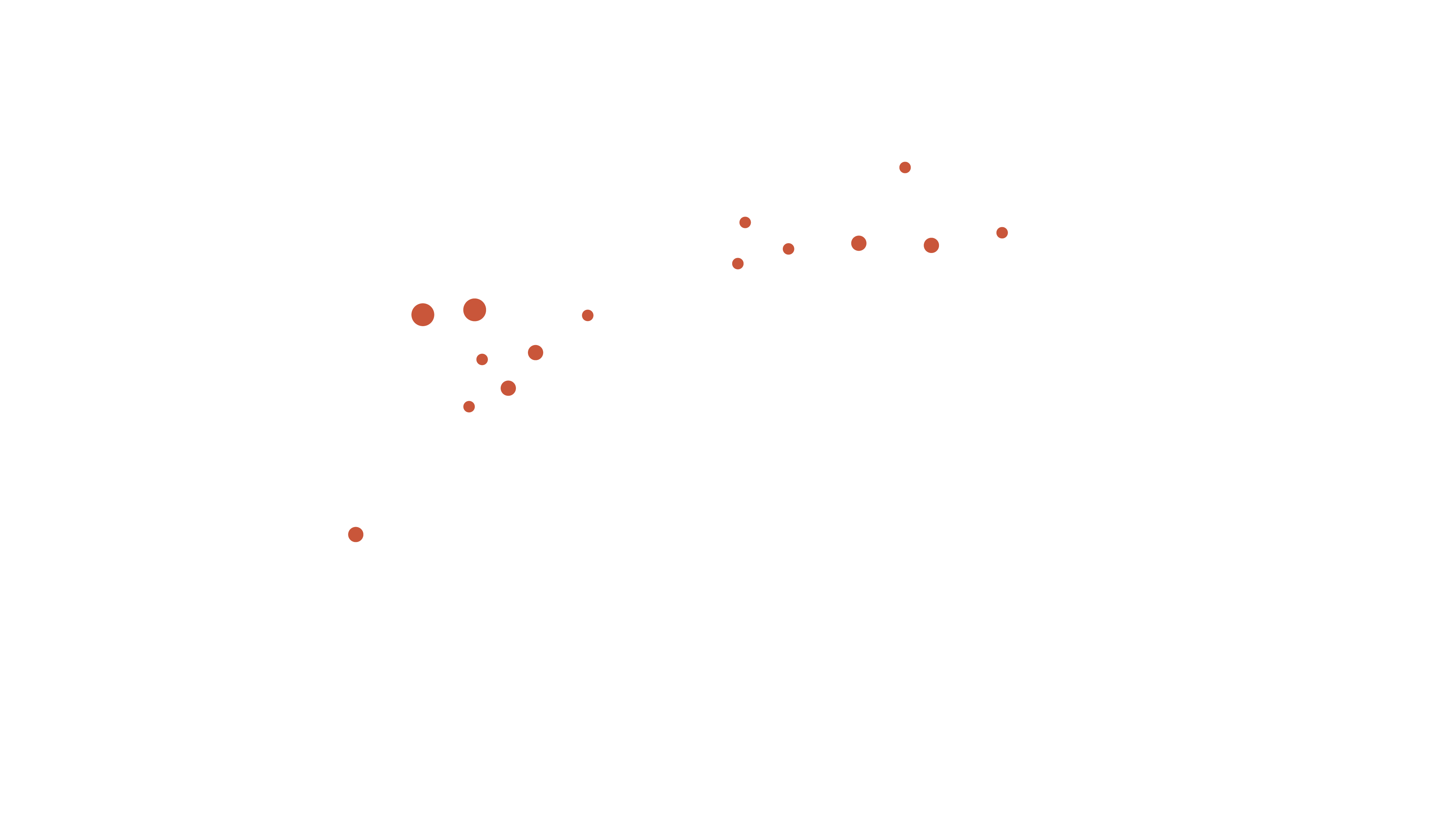 标
题
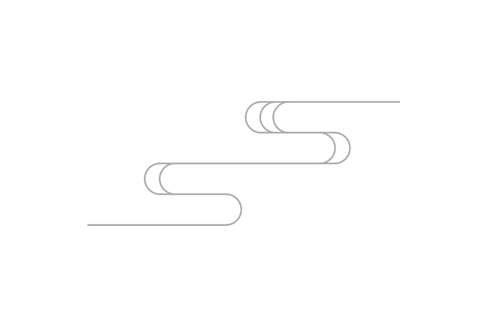 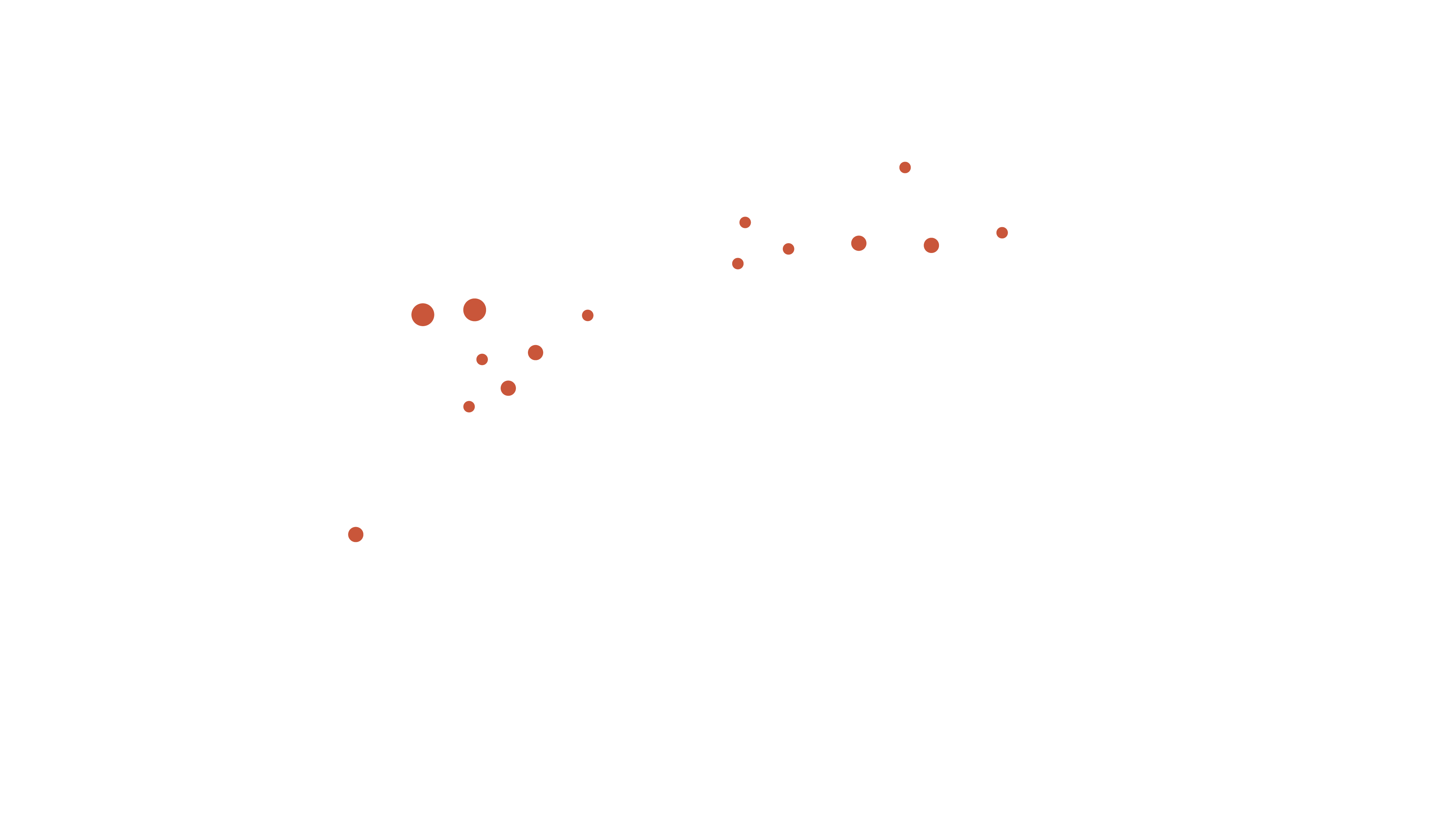 文
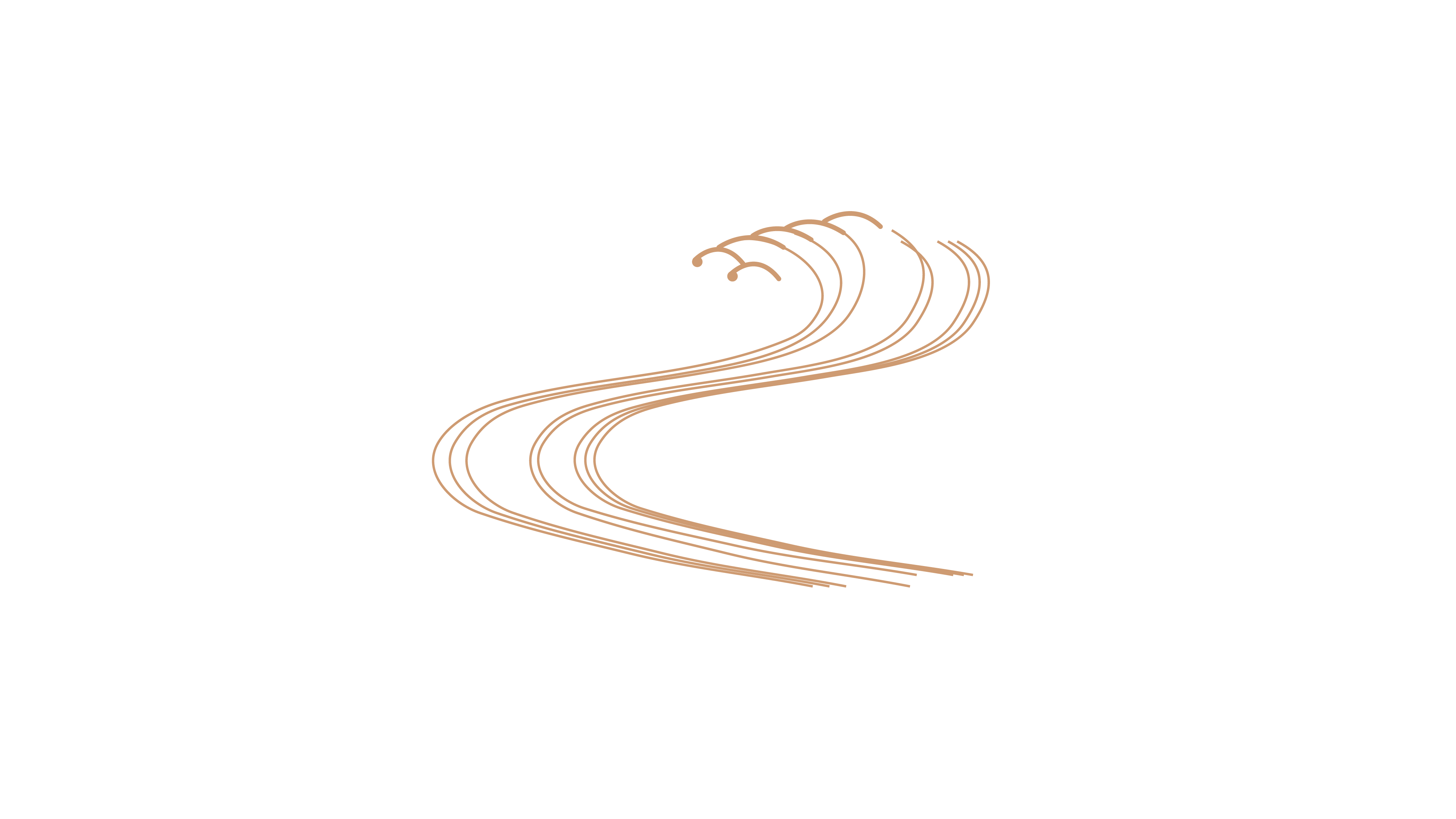 字
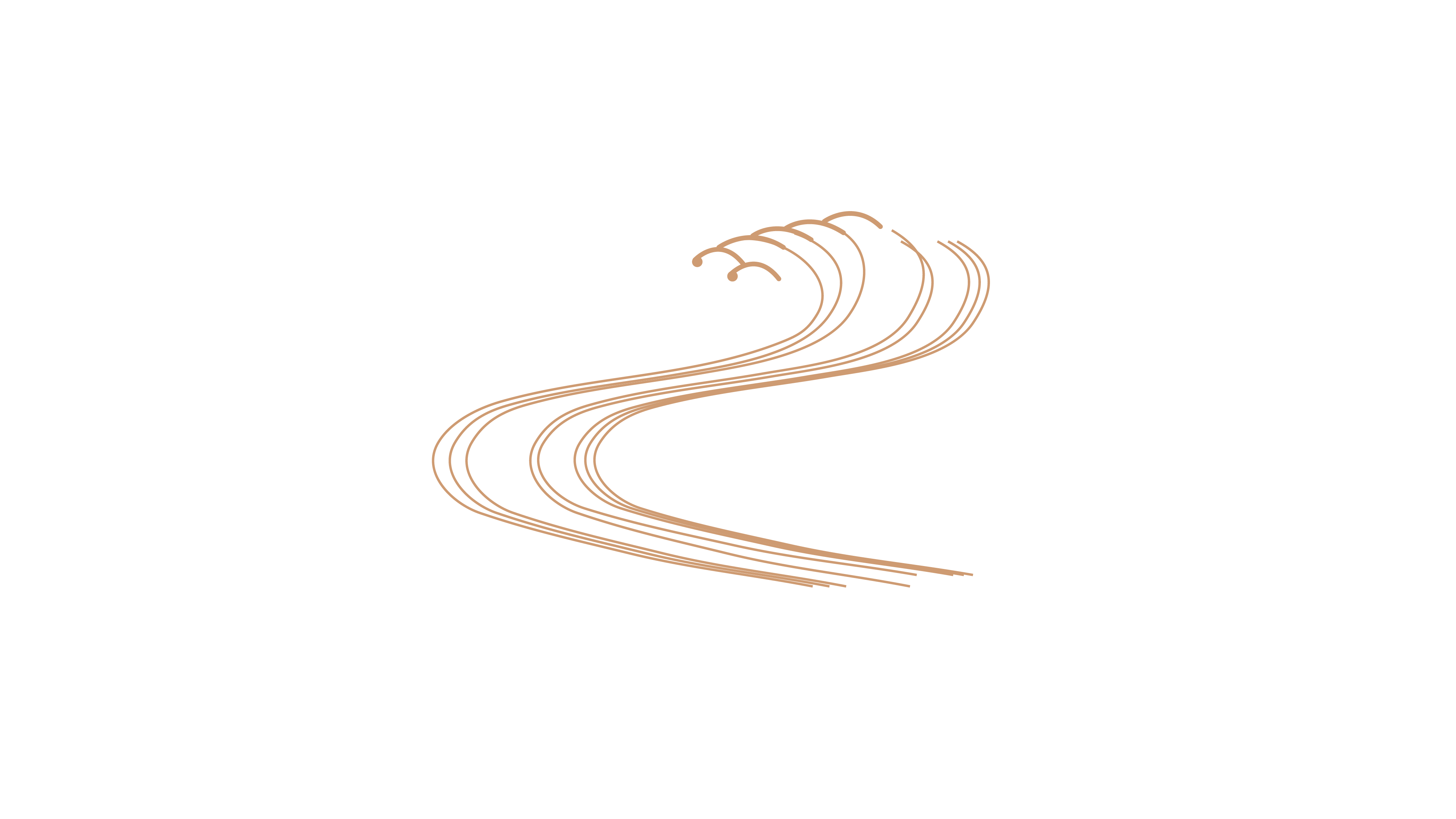 肆
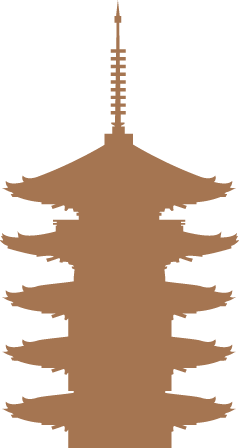 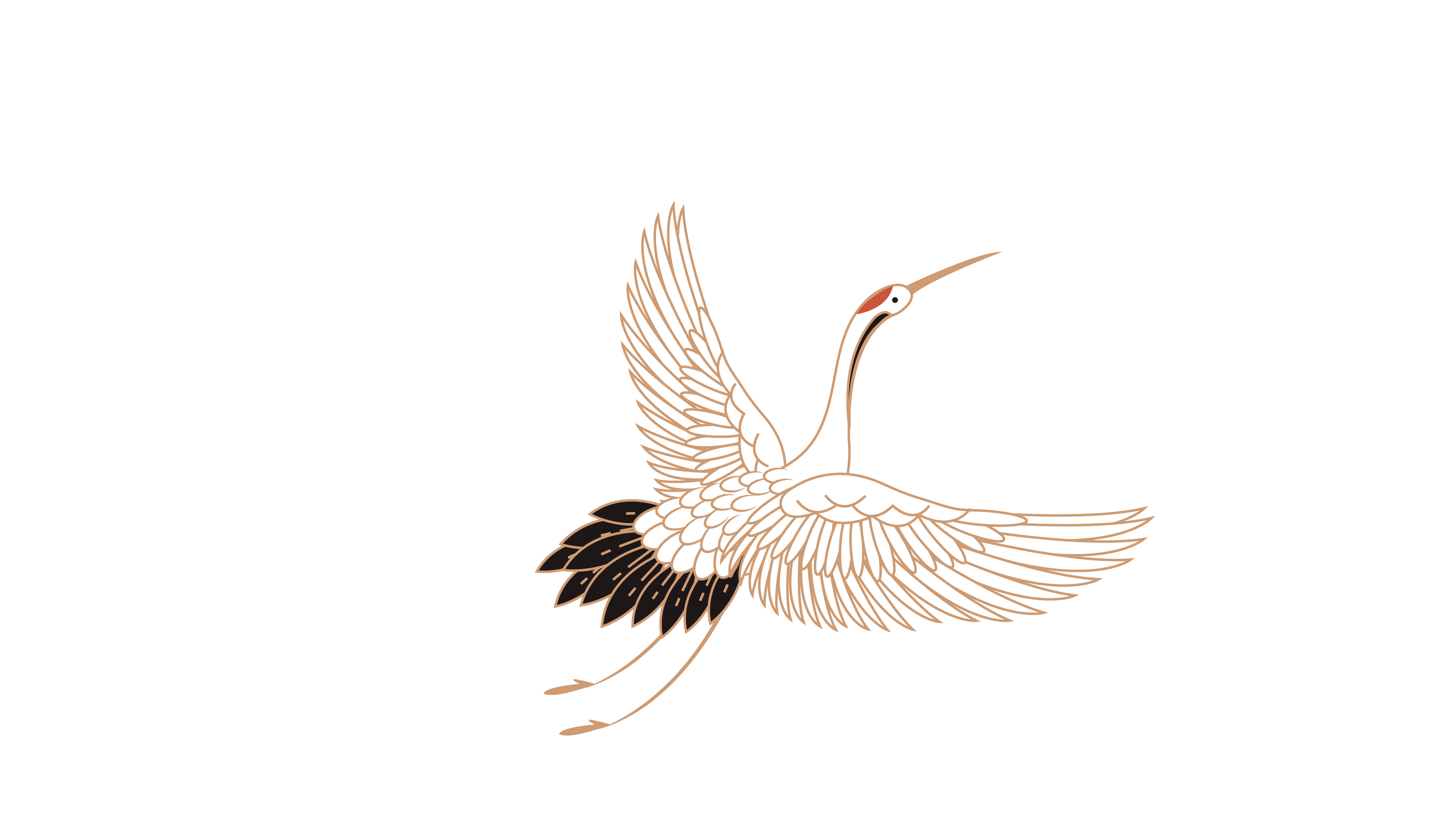 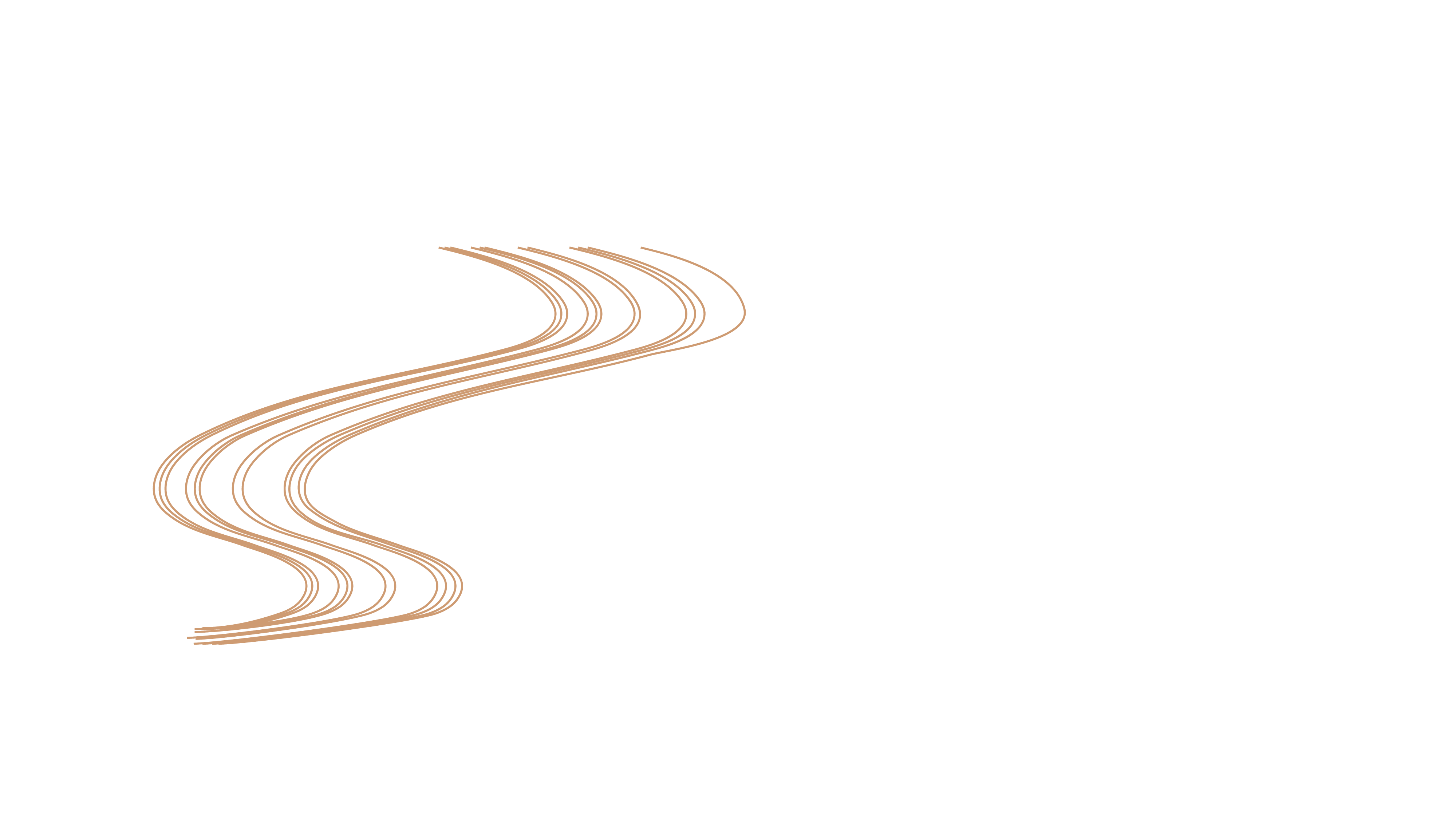 鹤归来兮，东山之阴。其下有人兮，黄冠草屦，葛衣而鼓琴。
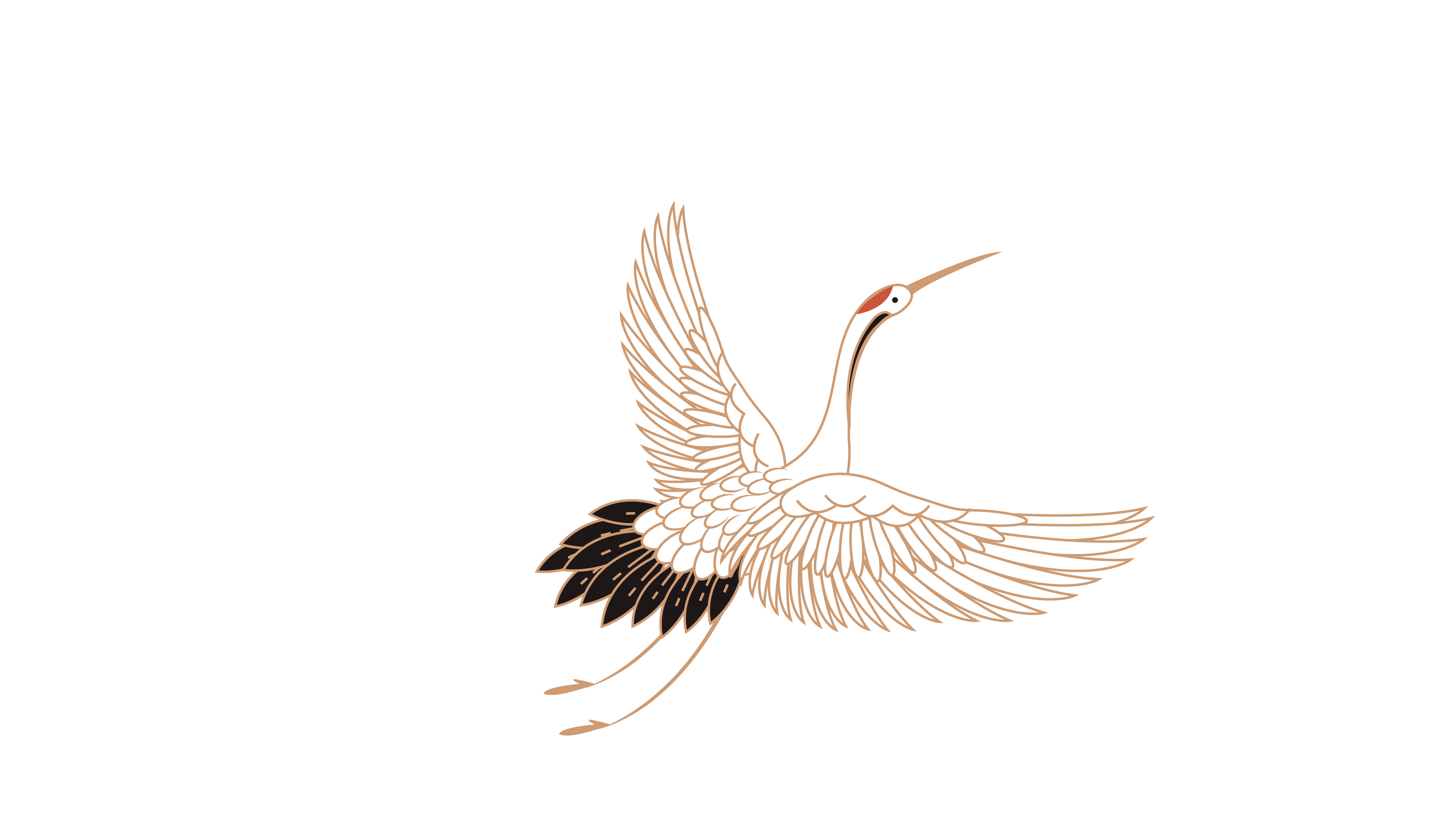 躬耕而食兮，其余以饱汝。归来归来兮，西山不可以久留！
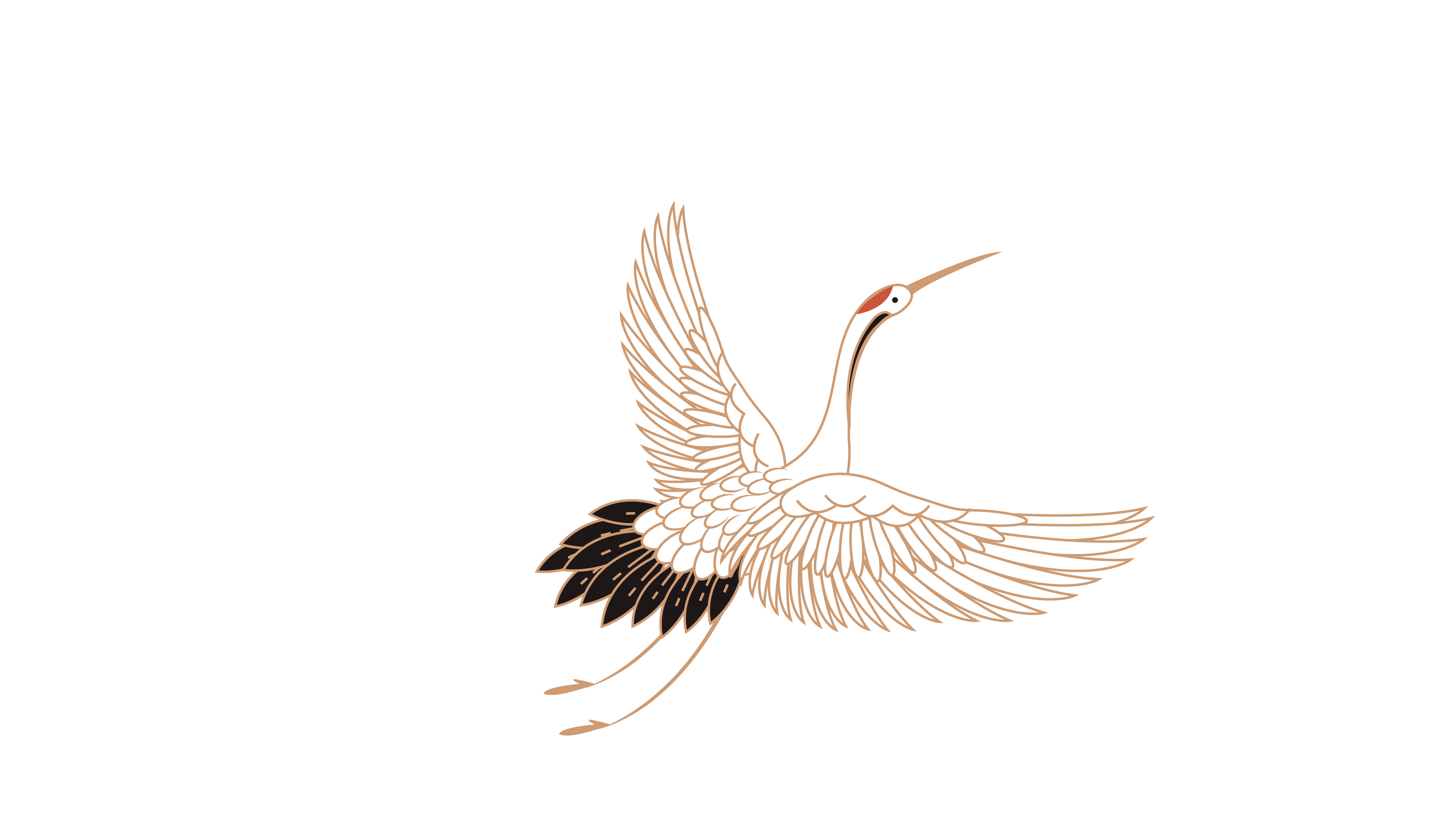 肆
鹤飞去兮，西山之缺。高翔而下览兮，择所适。
翻然敛翼，宛将集兮，乎何所见？矫然而复击！独终日于涧谷之间兮，啄苍苔而履白石。
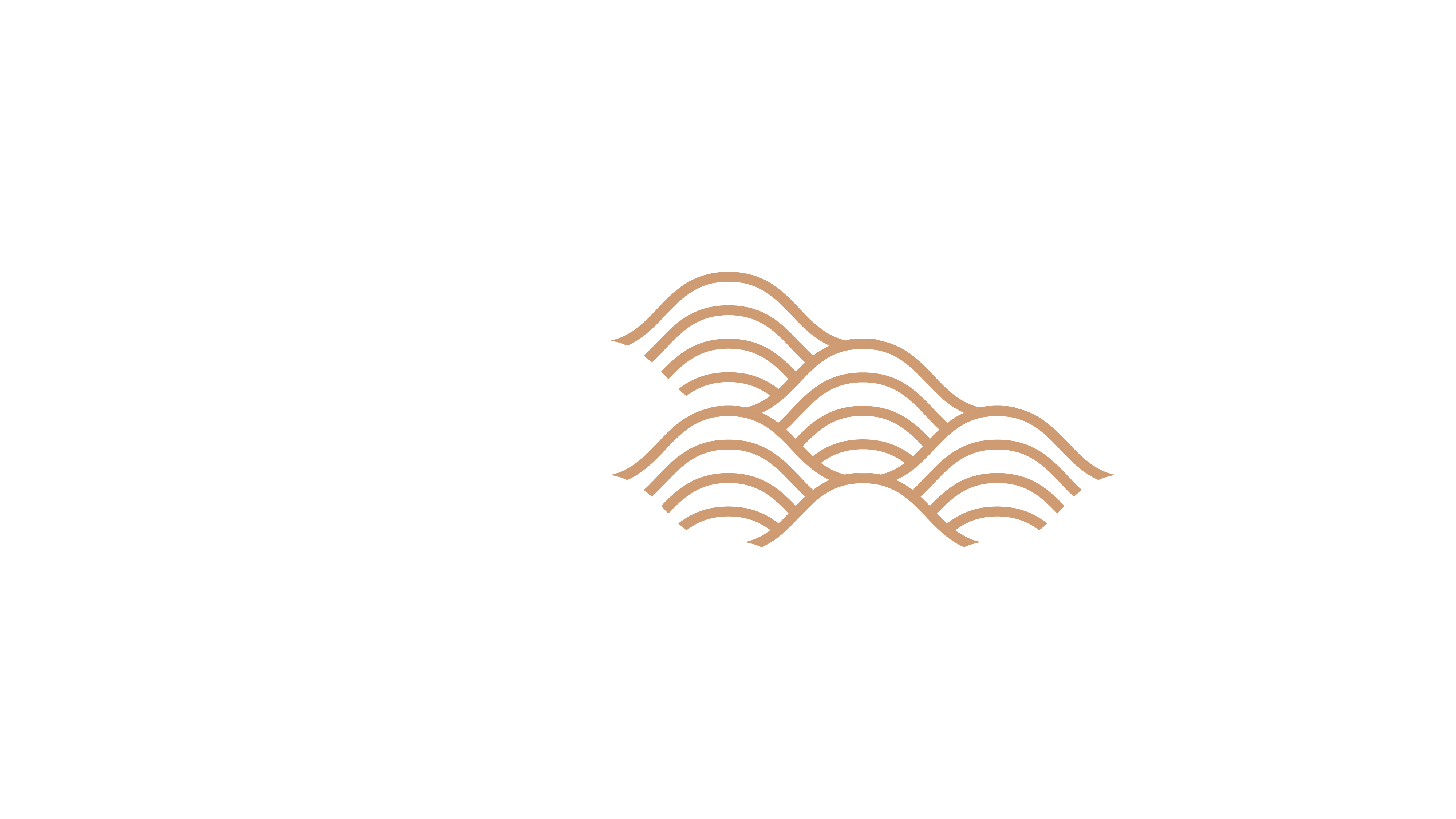 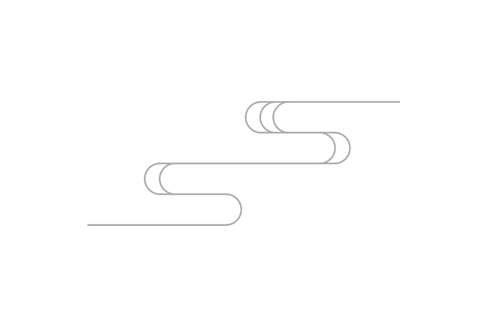 鹤飞去兮，西山之缺。高翔而下览兮，择所适。翻然敛翼，宛将集兮，乎何所见？矫然而复击！独终日于涧谷之间兮，啄苍苔而履白石。
鹤归来兮，东山之阴。其下有人兮，黄冠草屦，葛衣而鼓琴。躬耕而食兮，其余以饱汝。归来归来兮，西山不可以久留！
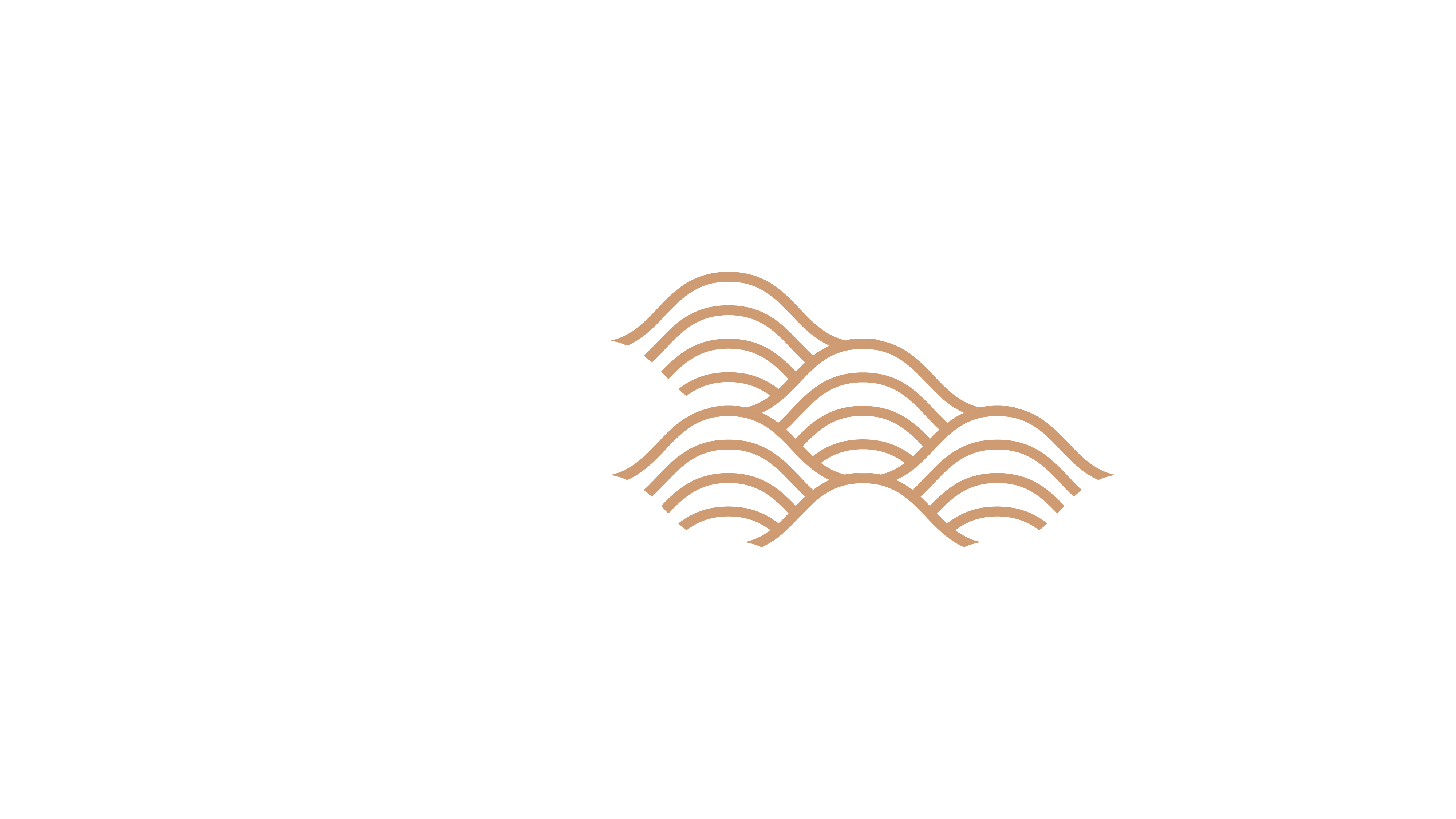 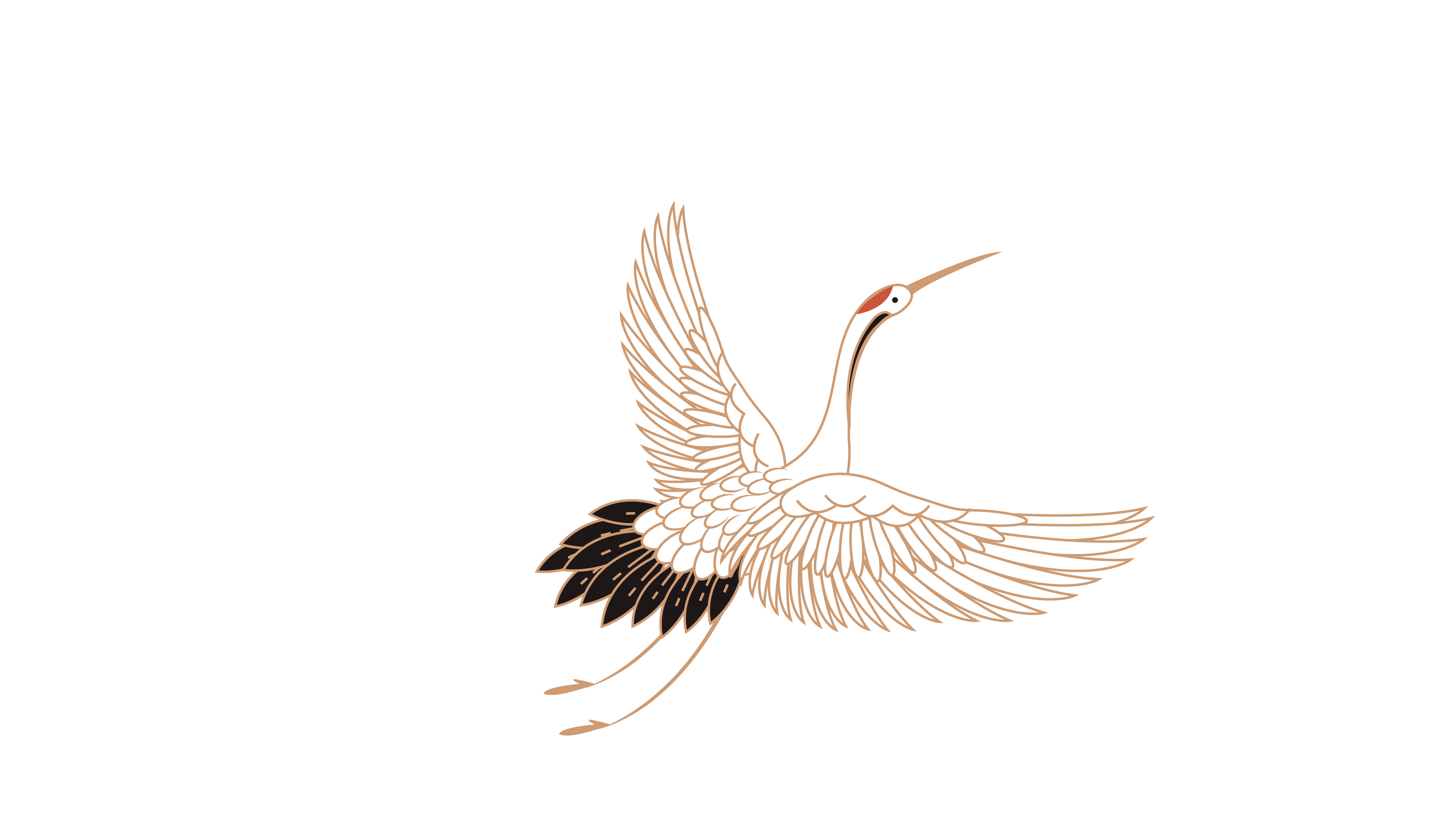 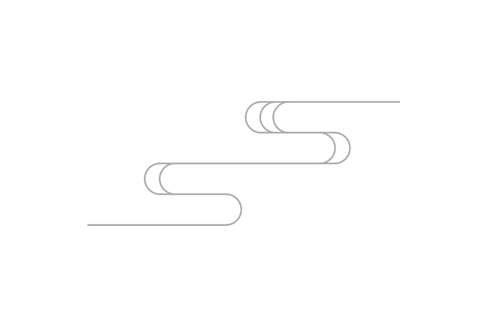 叁
鹤飞去兮，西山之缺。高翔而下览兮，择所适。翻然敛翼，宛将集兮，乎何所见？矫然而复击！独终日于涧谷之间兮，啄苍苔而履白石。
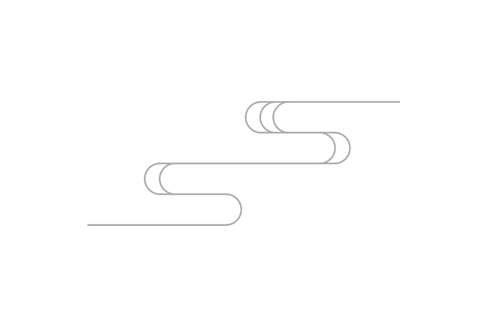 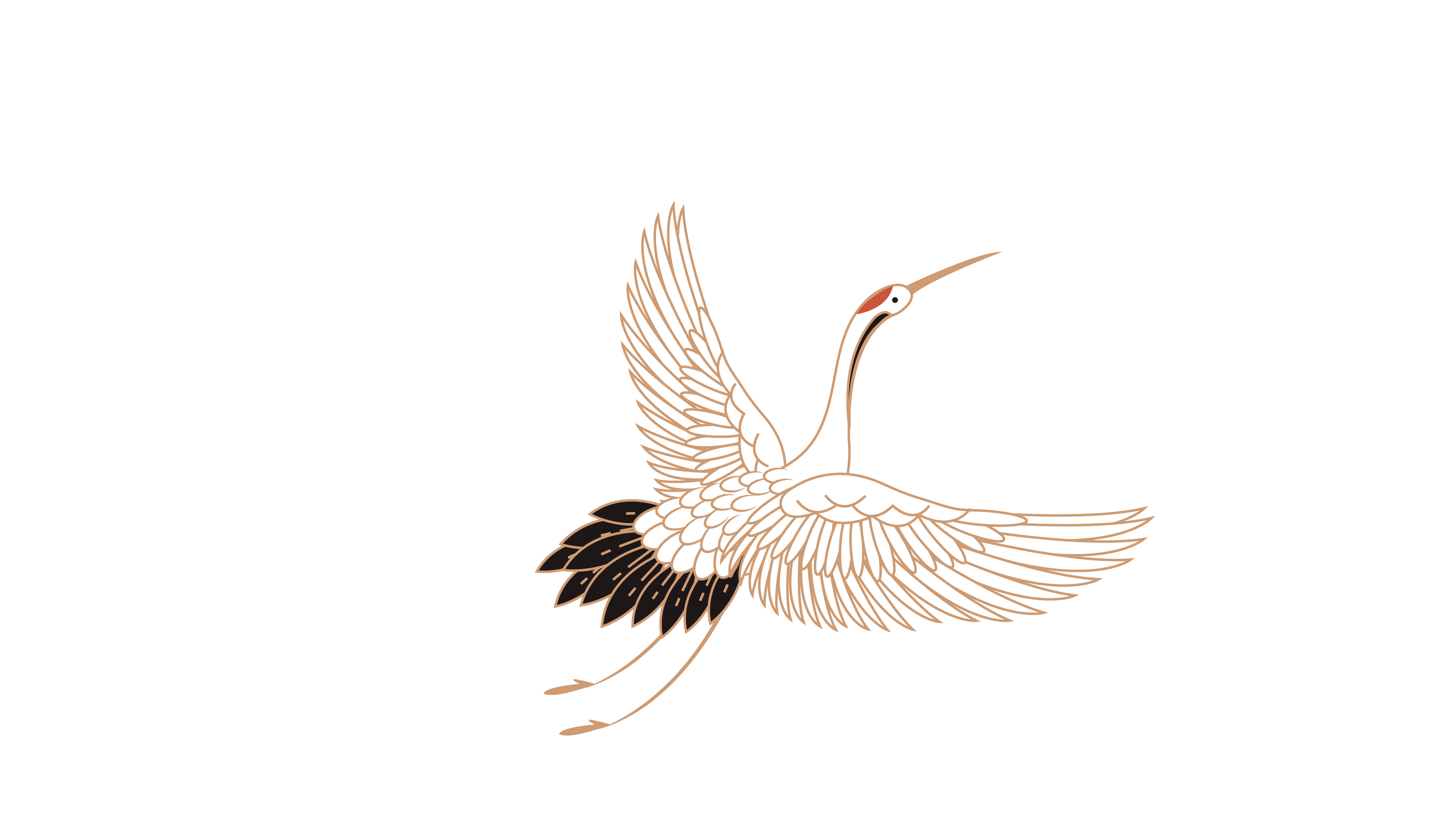 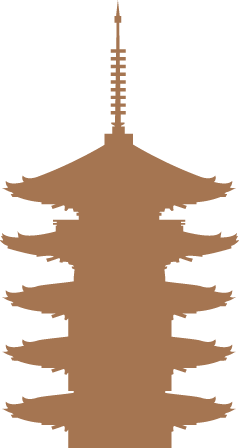 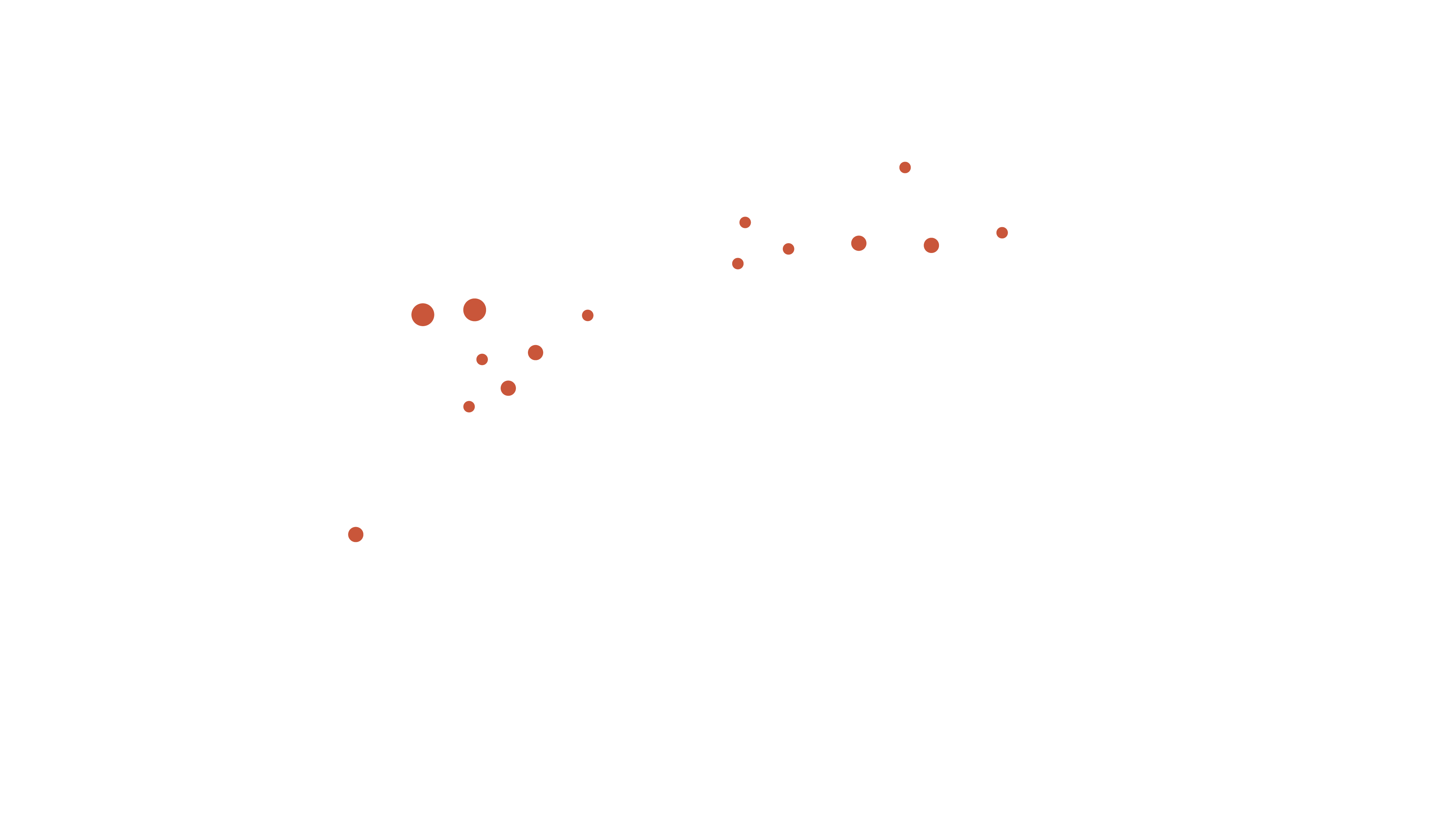 翻然敛翼，宛将集兮，乎何所见？矫然而复击！独终日于涧谷之间兮，啄苍苔而履白石。
鹤飞去兮，西山之缺。高翔而下览兮，择所适。
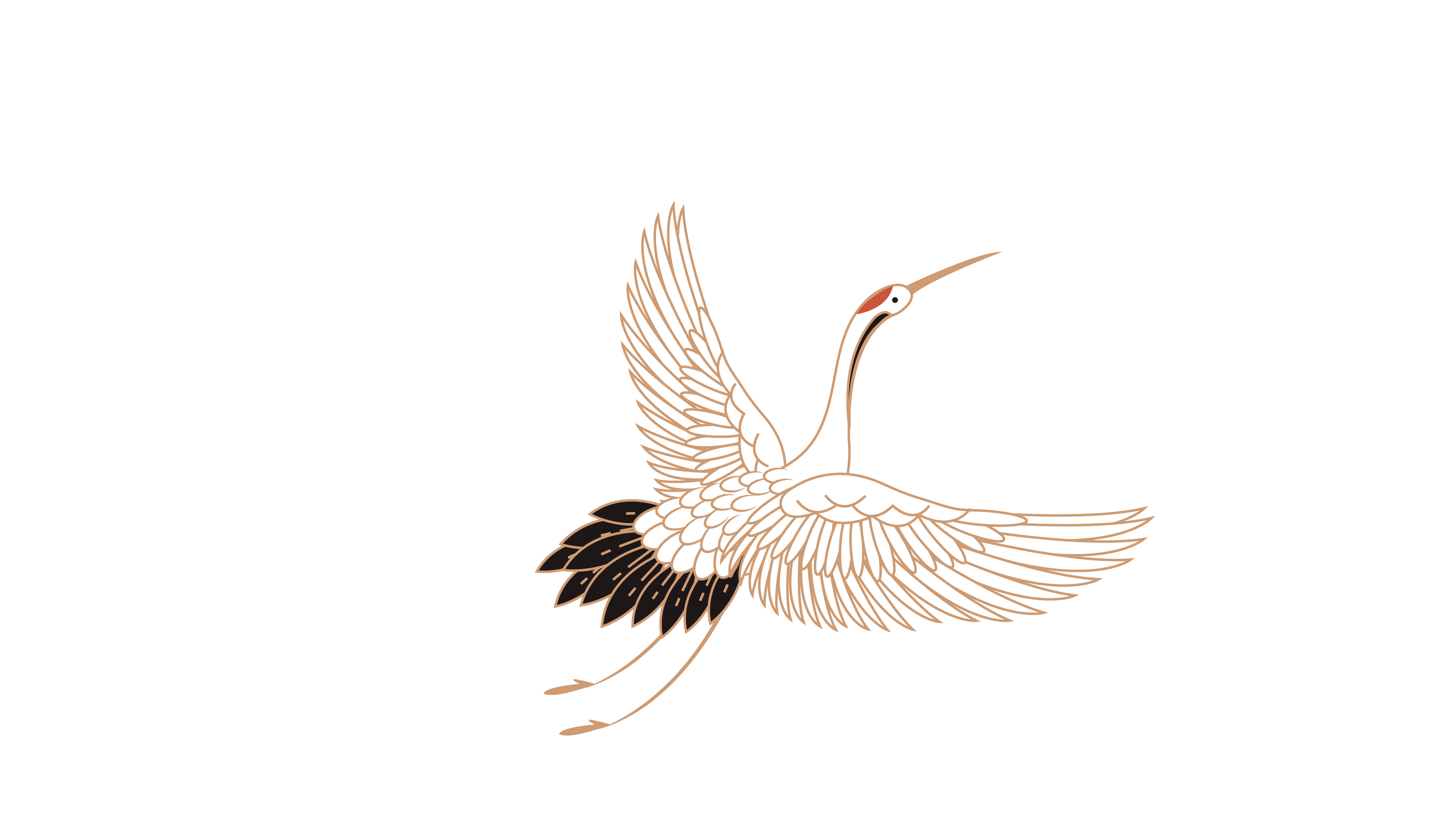 鹤归来兮，东山之阴。其下有人兮，黄冠草屦，葛衣而鼓琴。
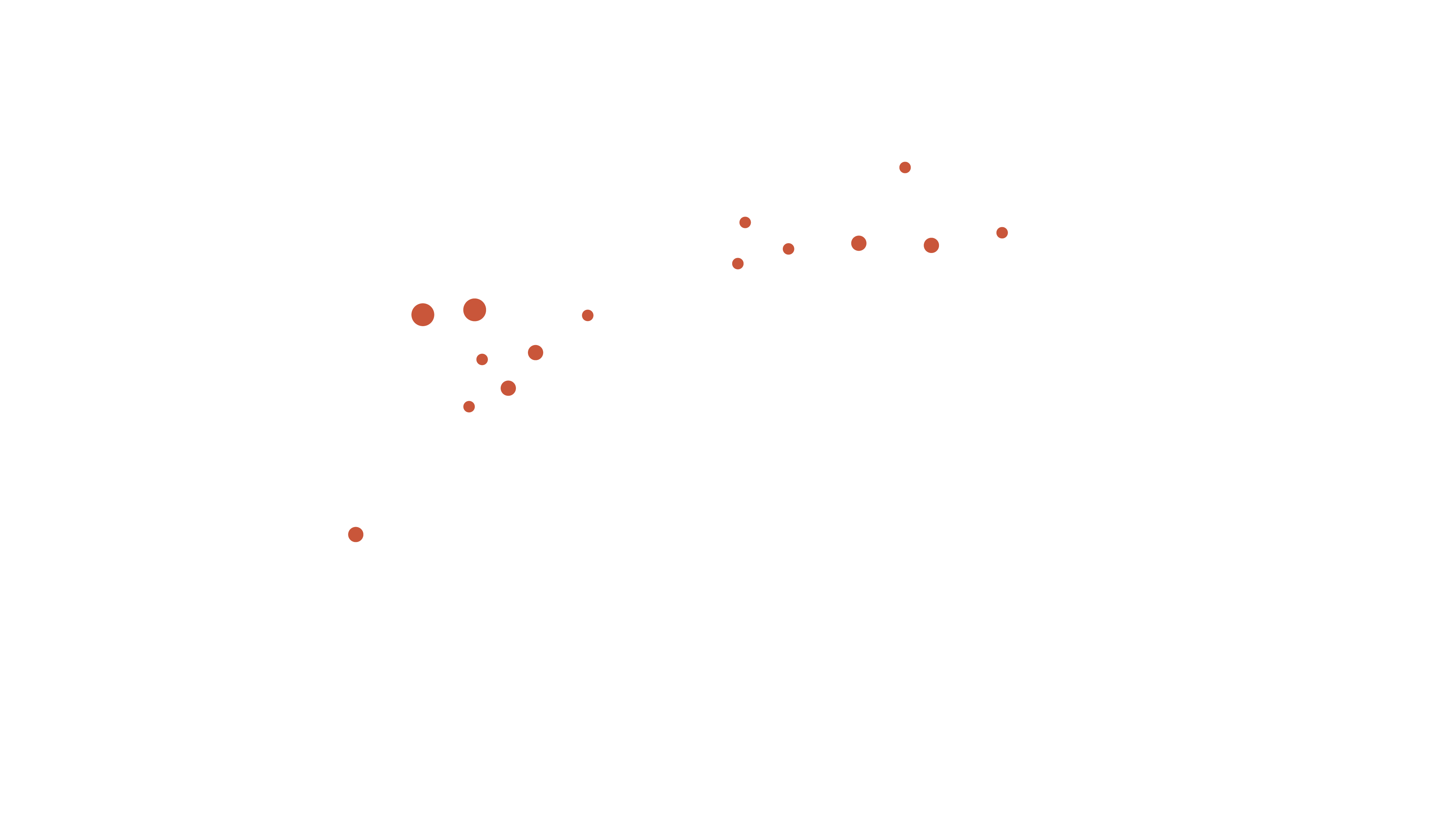 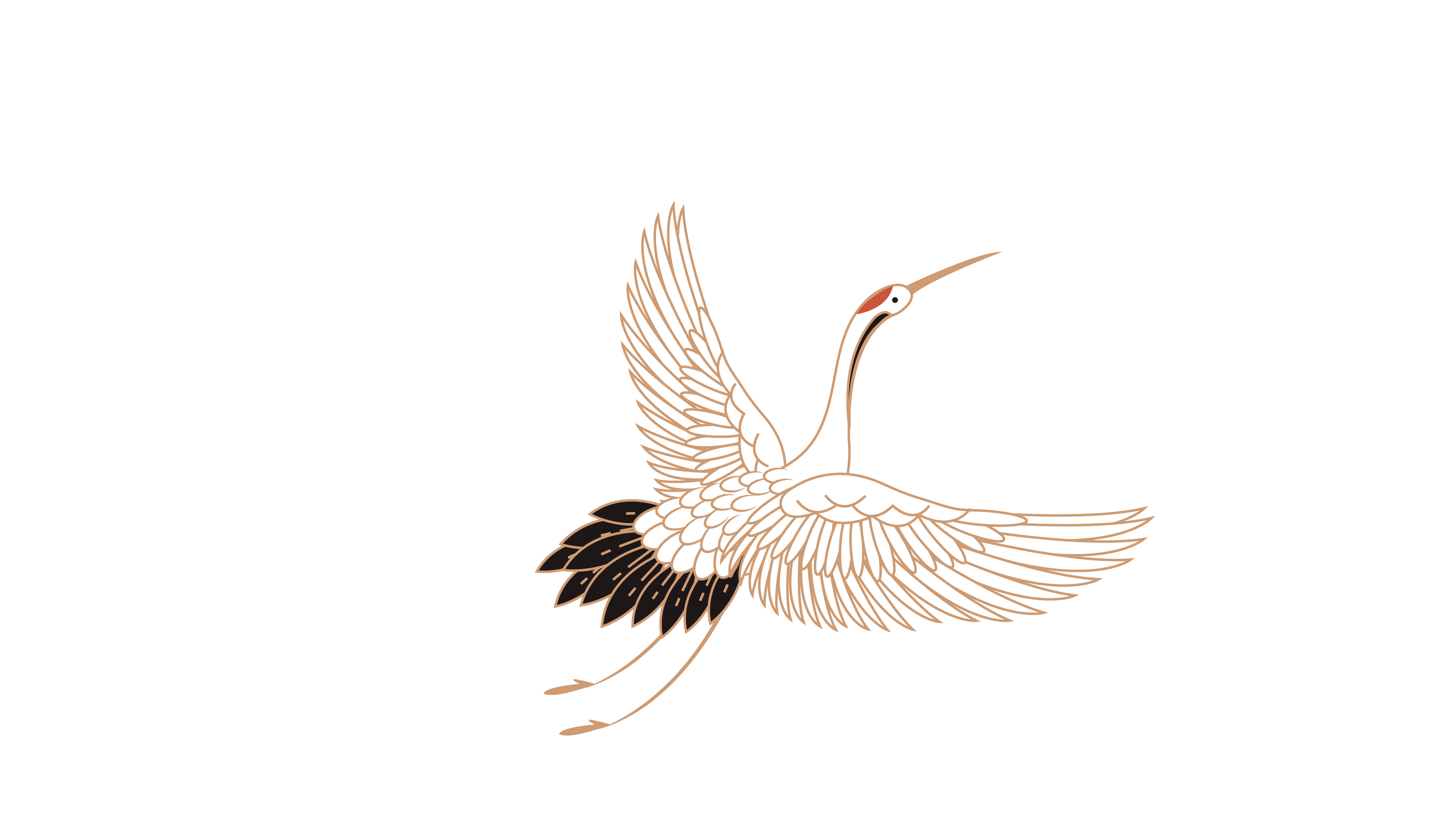 躬耕而食兮，其余以饱汝。归来归来兮，西山不可以久留！
肆
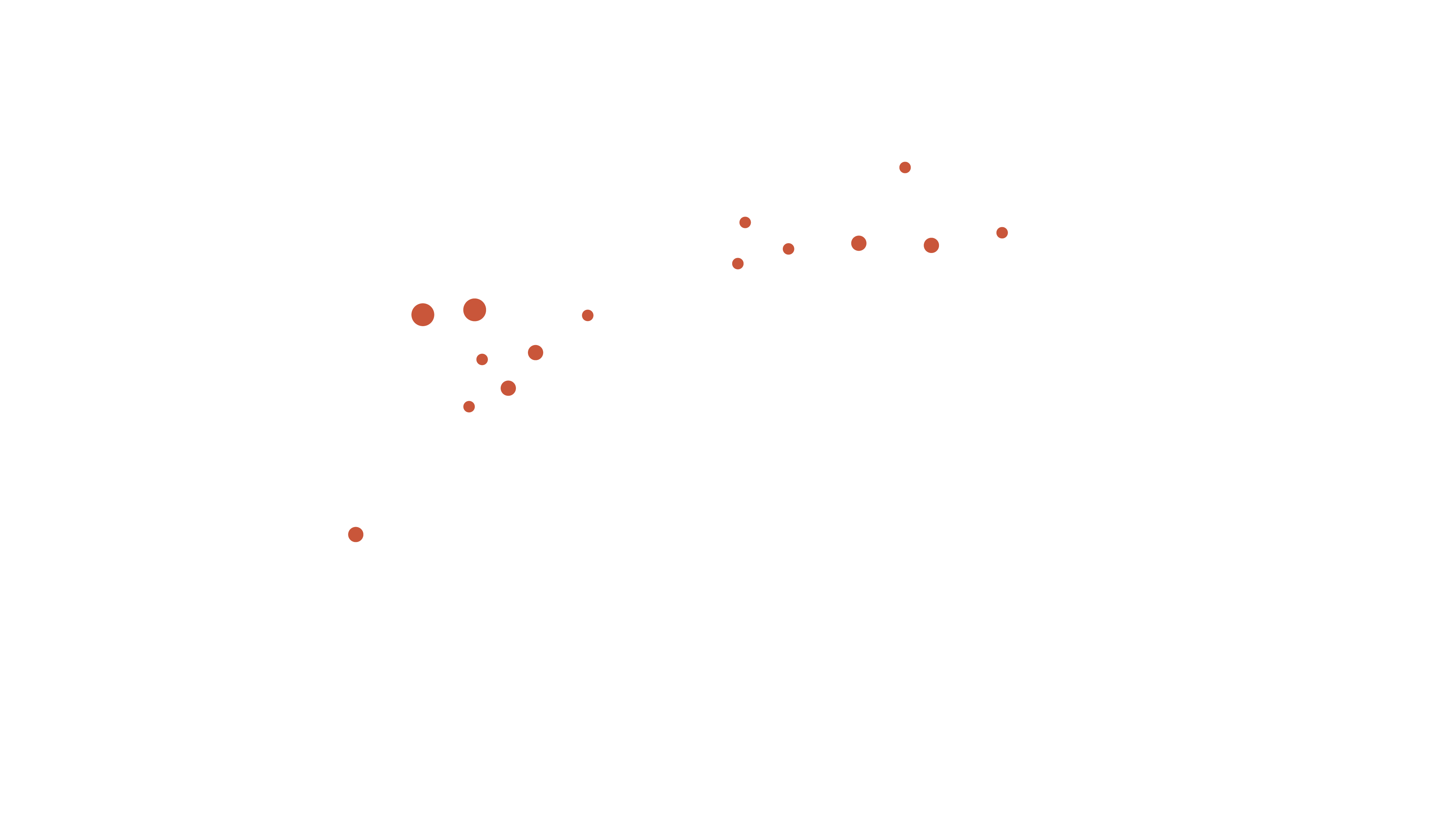 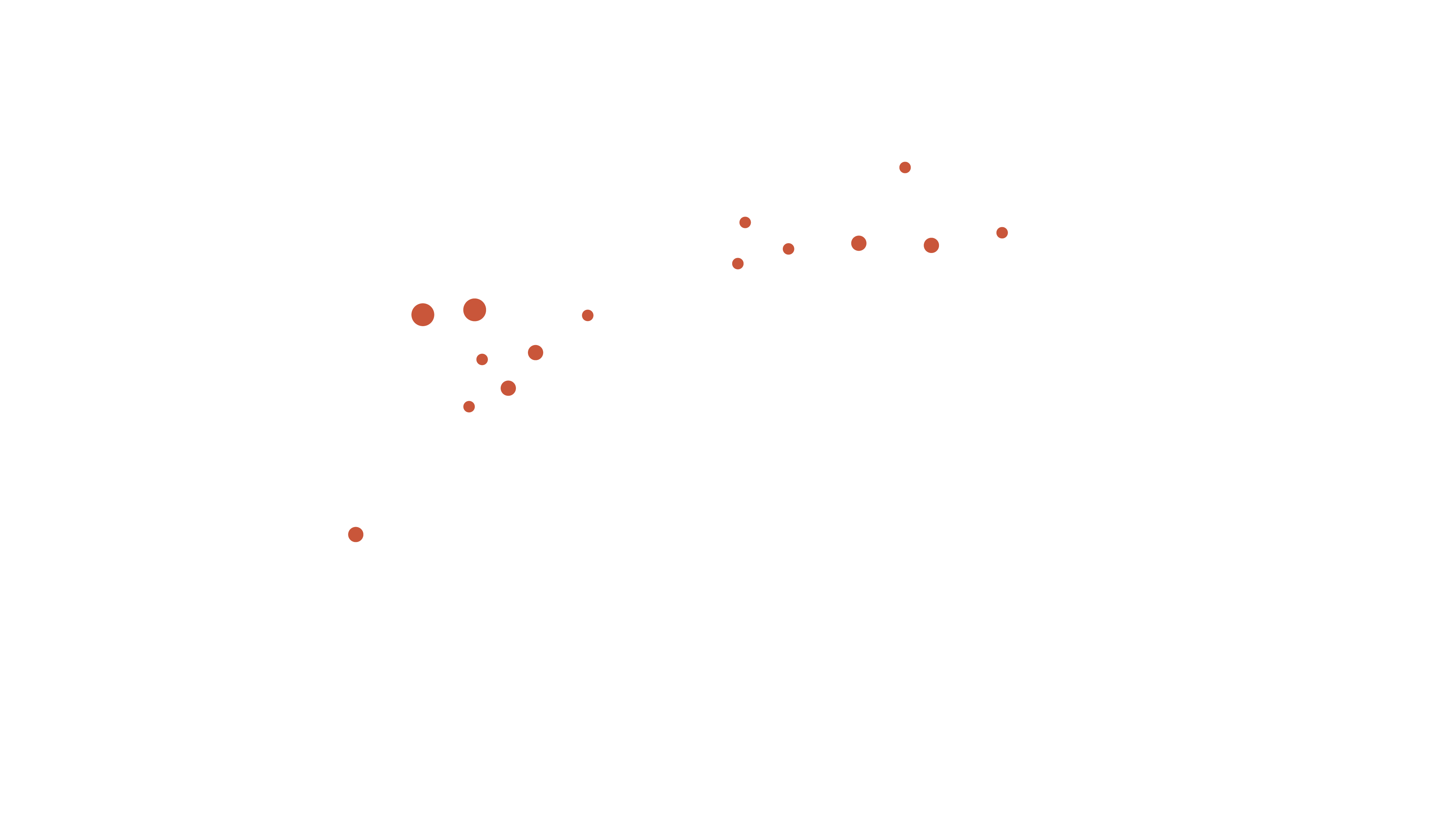 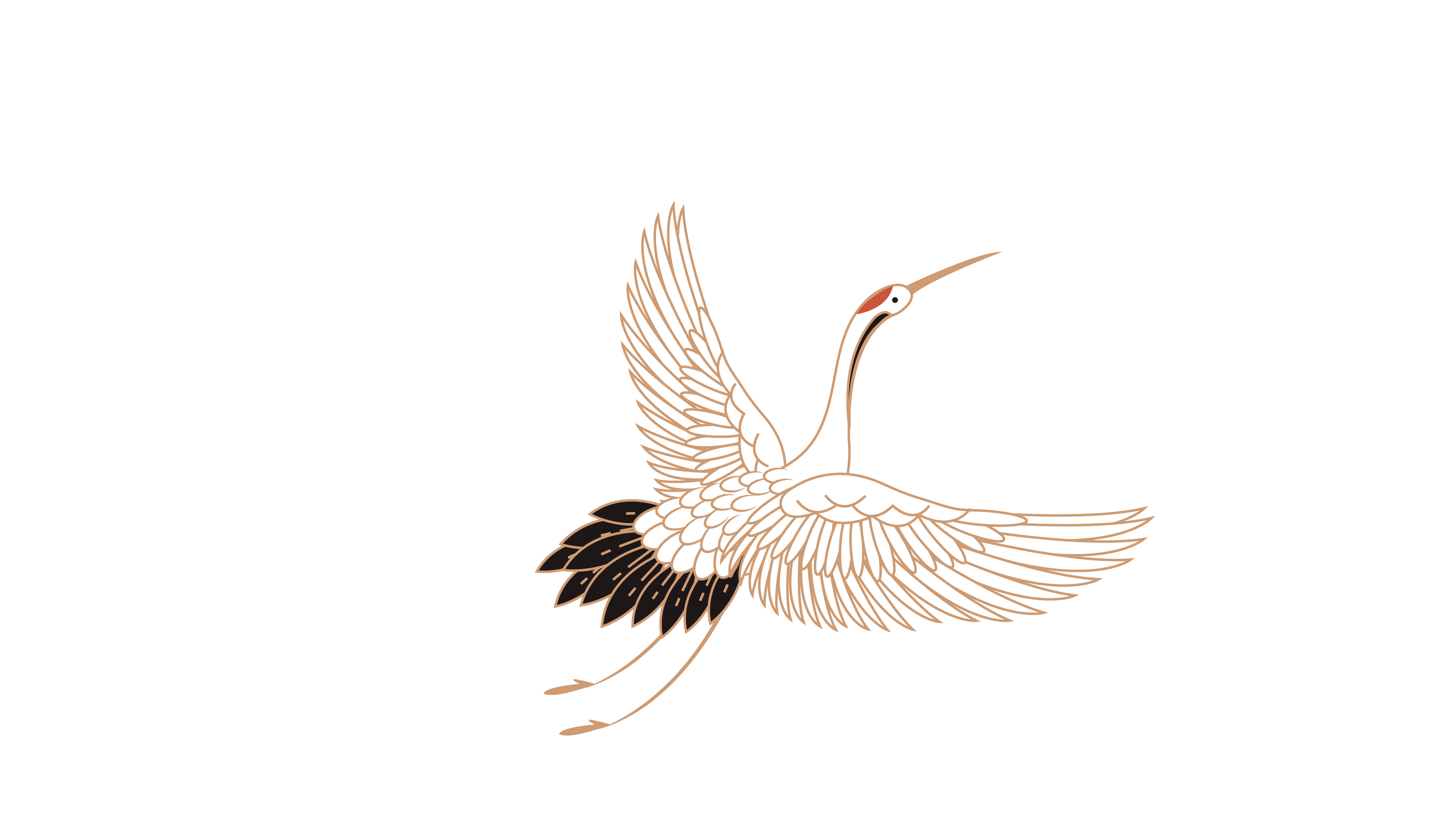 鹤飞去兮，西山之缺。高翔而下览兮，择所适。翻然敛翼，宛将集兮，乎何所见？矫然而复击！独终日于涧谷之间兮，啄苍苔而履白石。
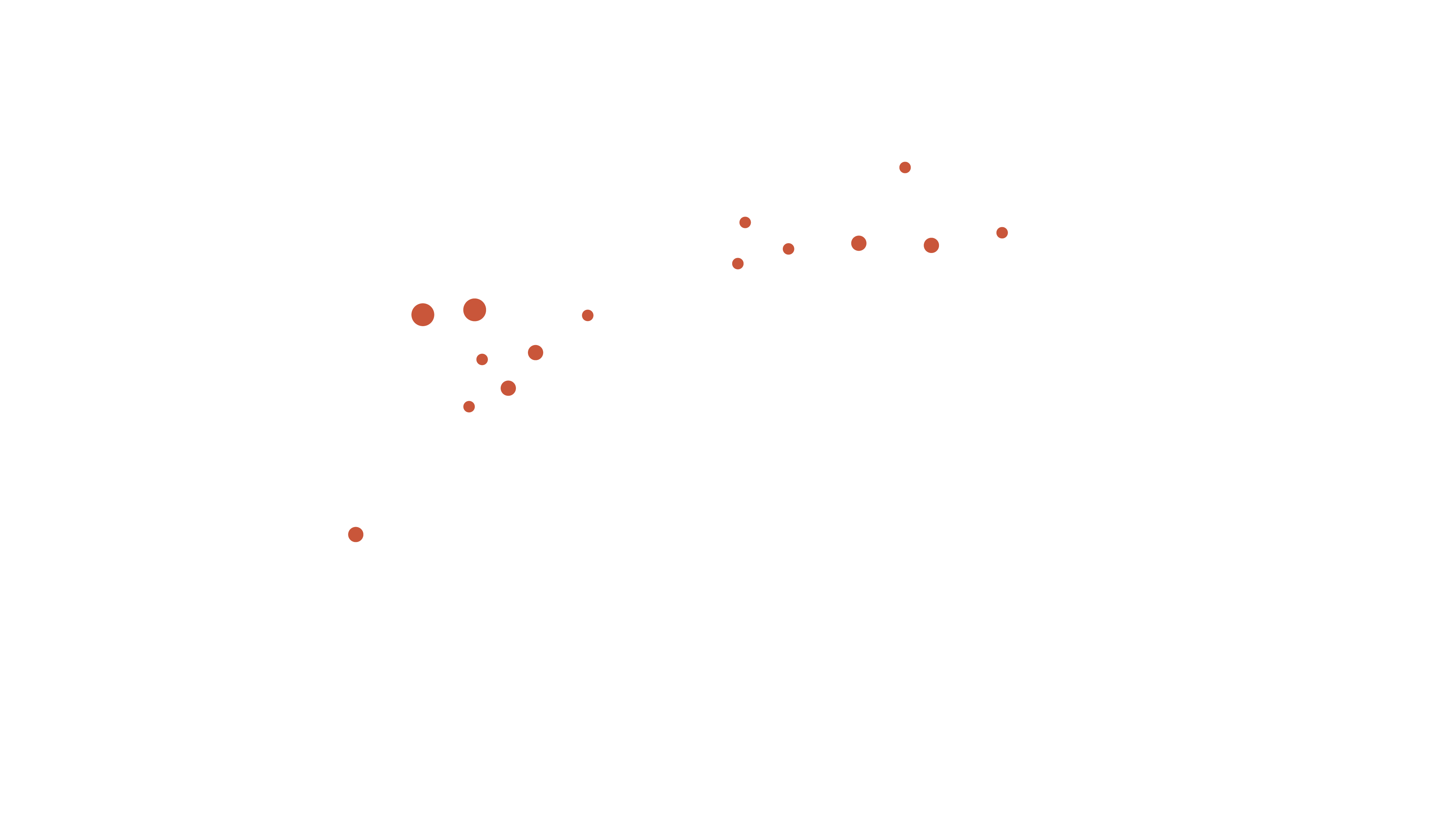 鹤归来兮，东山之阴。其下有人兮，黄冠草屦，葛衣而鼓琴。躬耕而食兮，其余以饱汝。归来归来兮，西山不可以久留！
肆
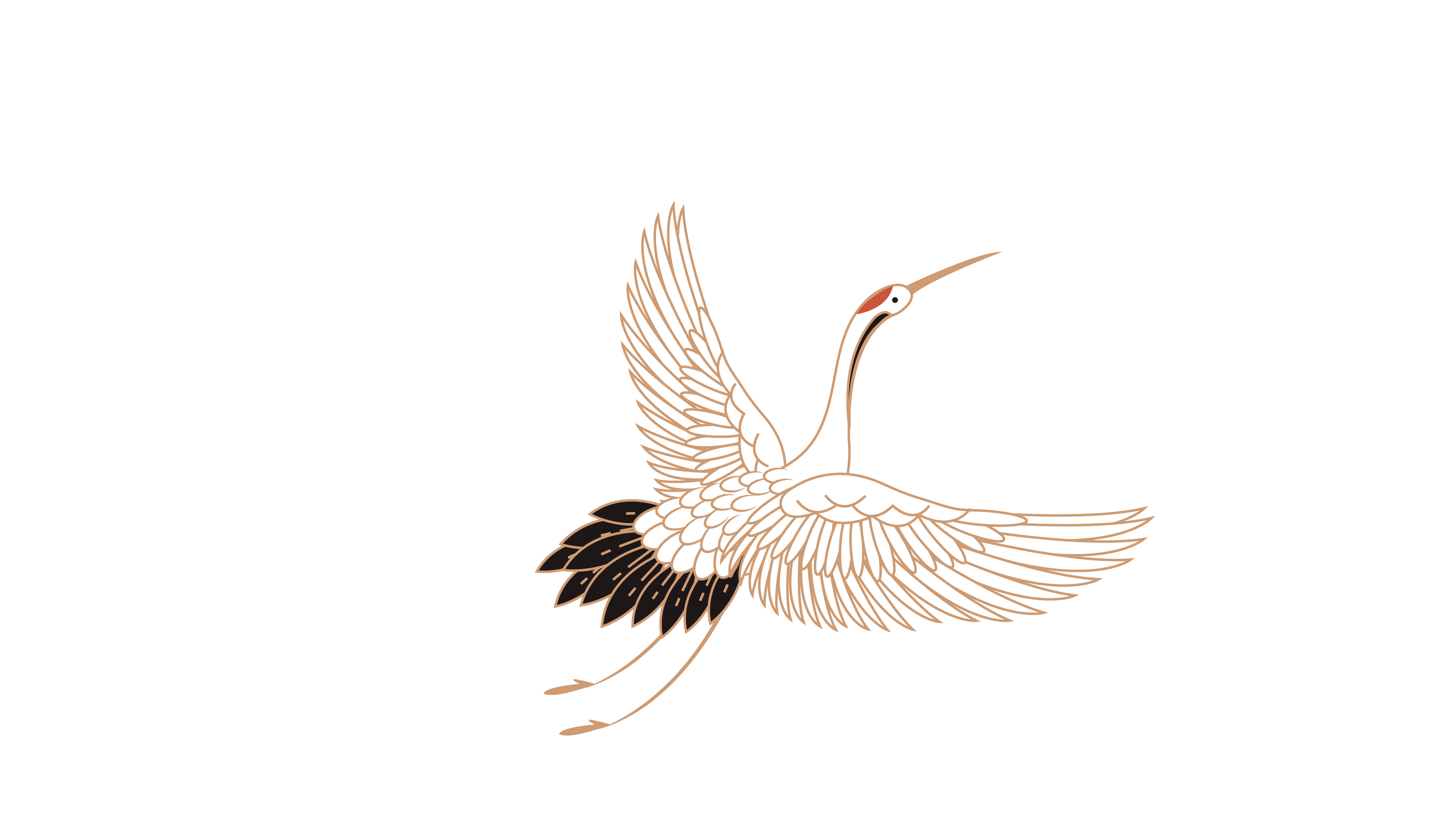 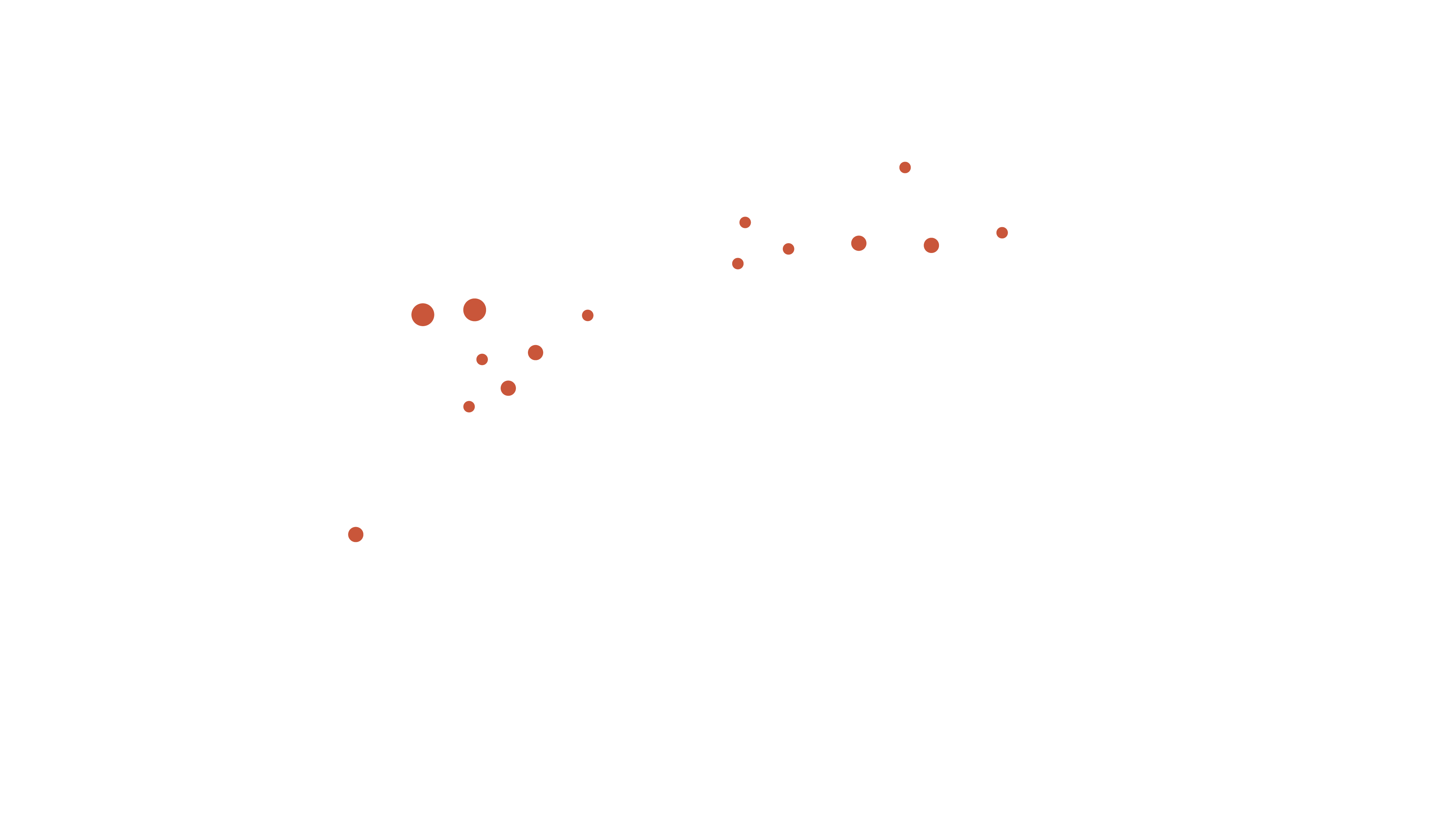 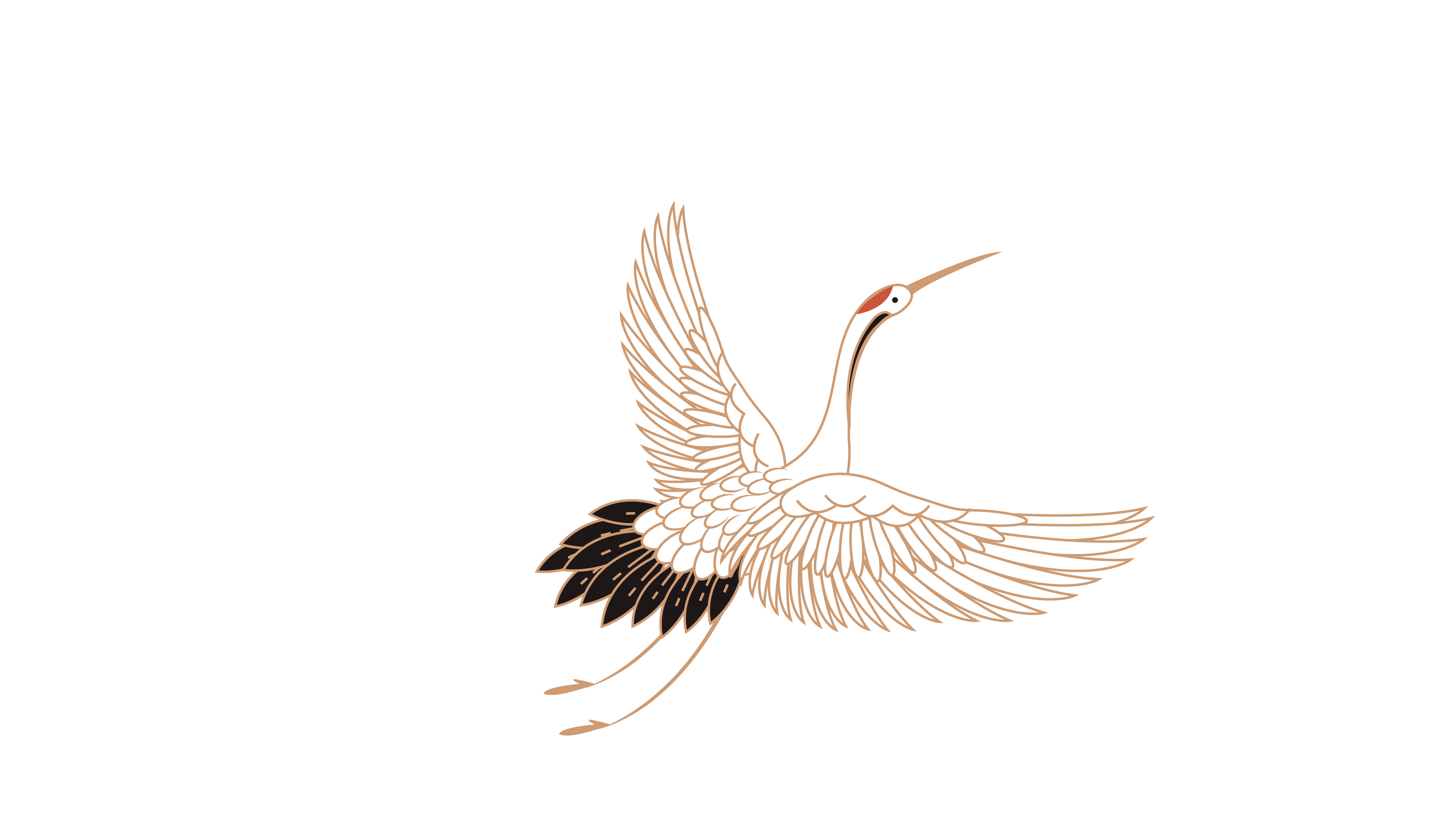 翻然敛翼，宛将集兮，乎何所见？矫然而复击！独终日于涧谷之间兮，啄苍苔而履白石。
鹤飞去兮，西山之缺。高翔而下览兮，择所适。
鹤归来兮，东山之阴。其下有人兮，黄冠草屦，葛衣而鼓琴。躬耕而食兮，其余以饱汝。归来归来兮，西山不可以久留！
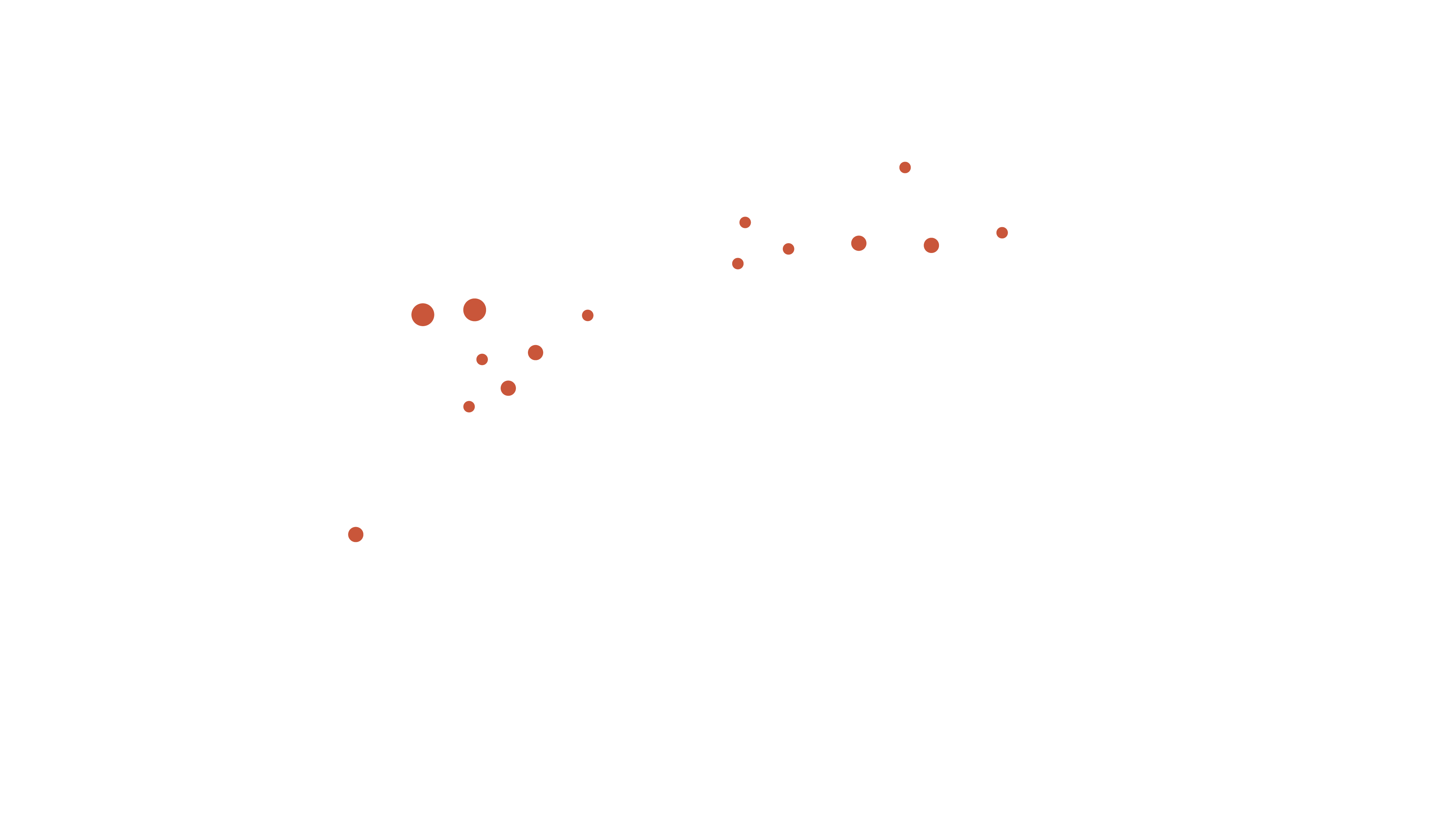 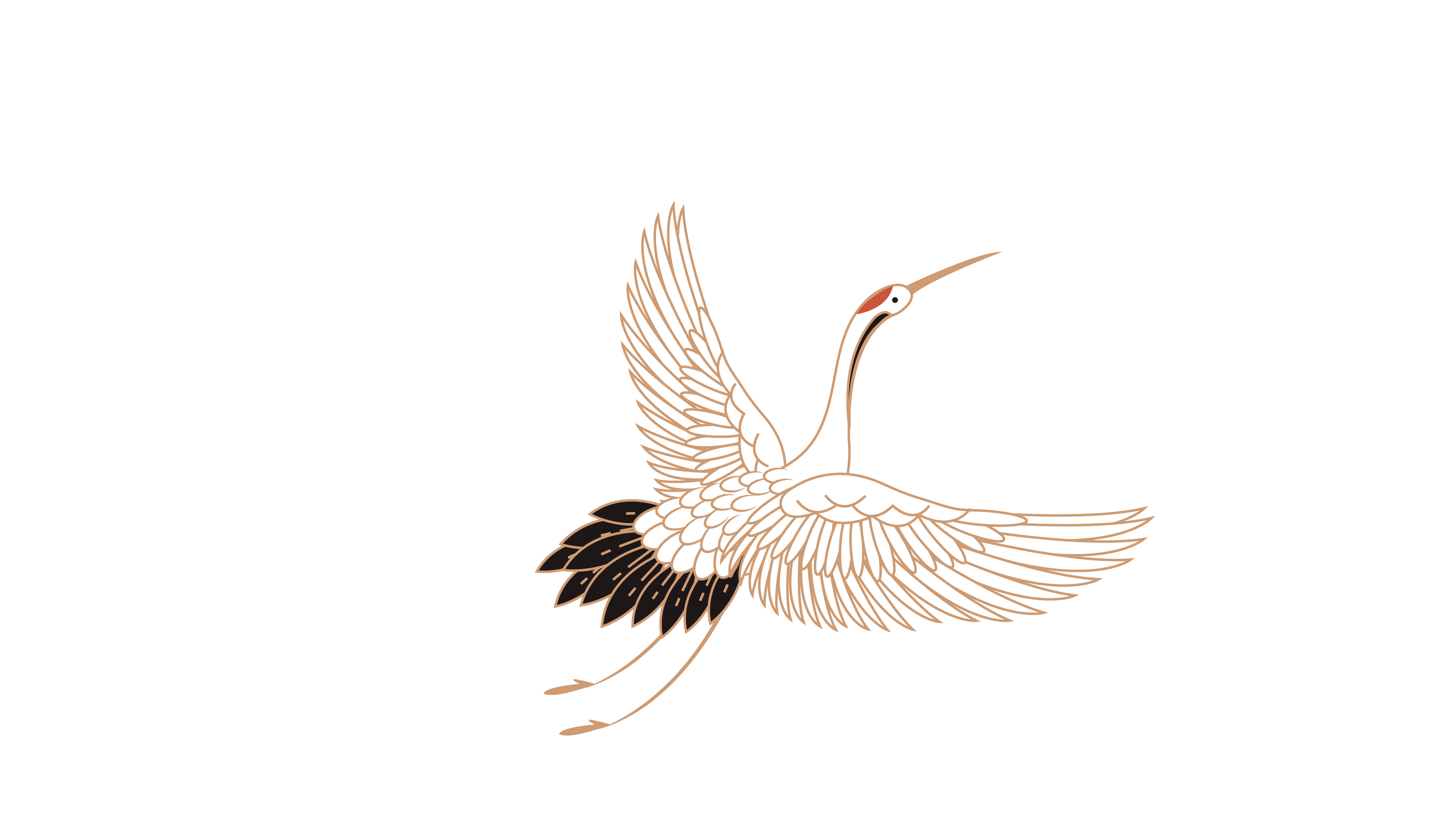 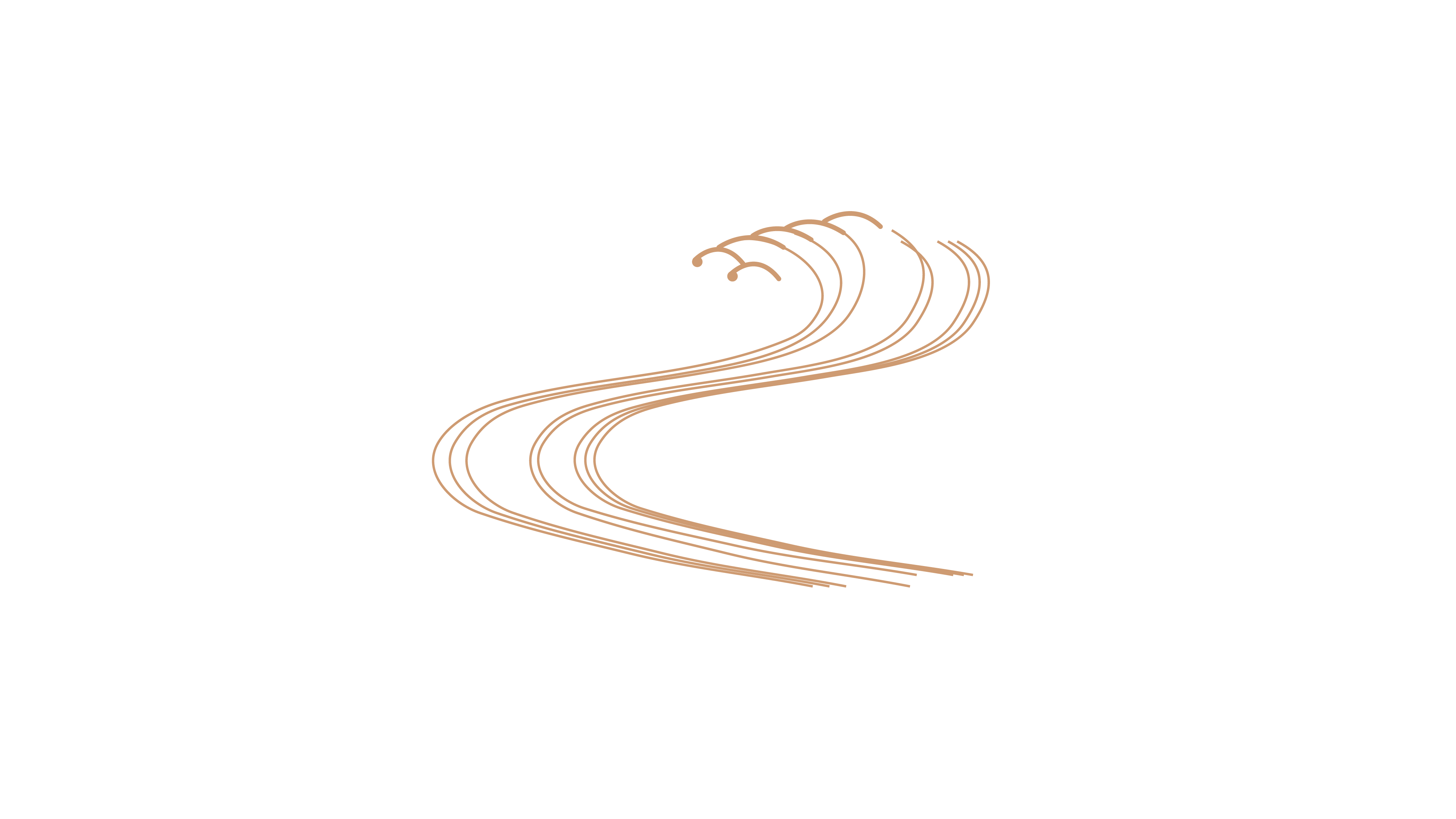 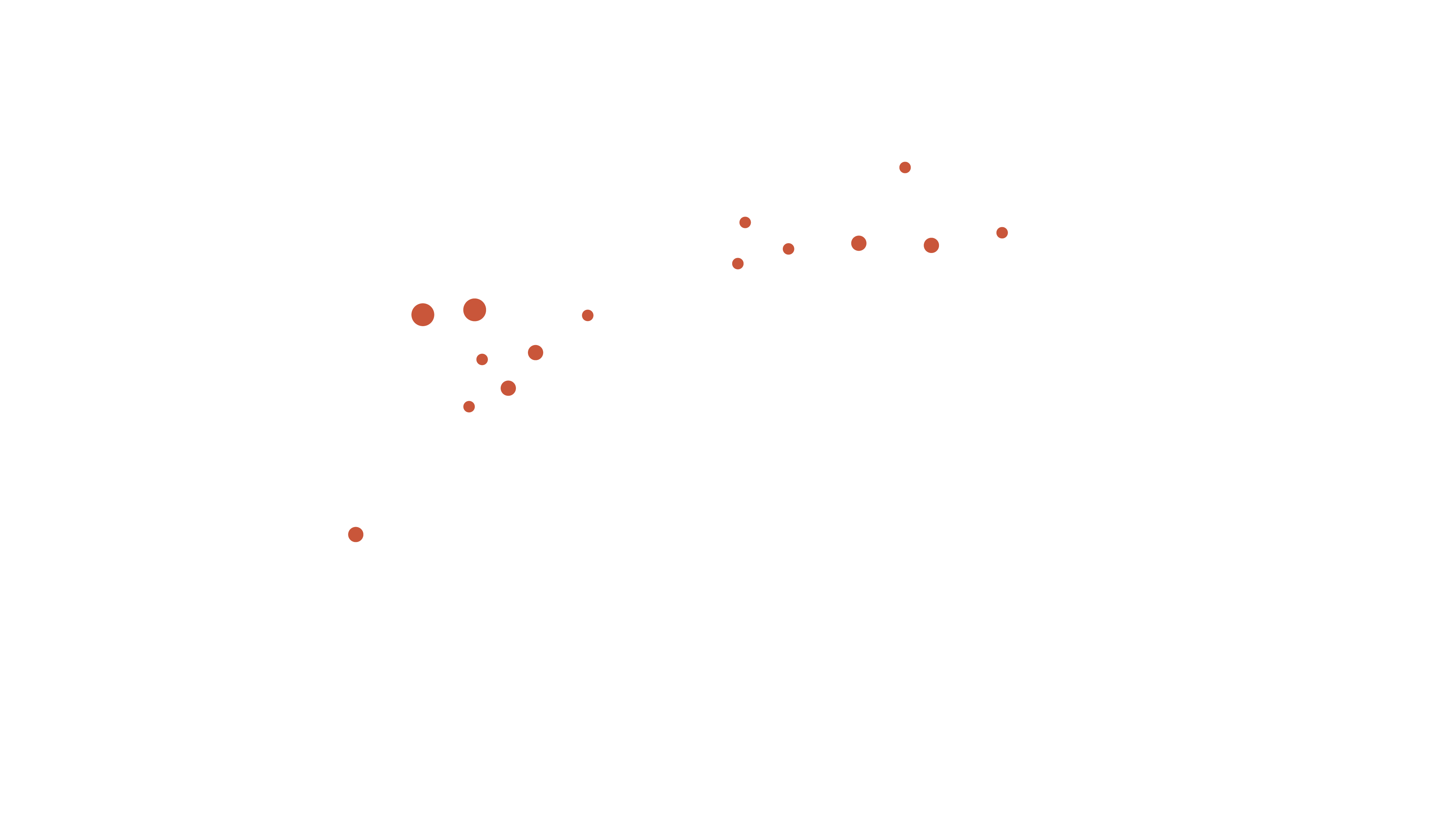 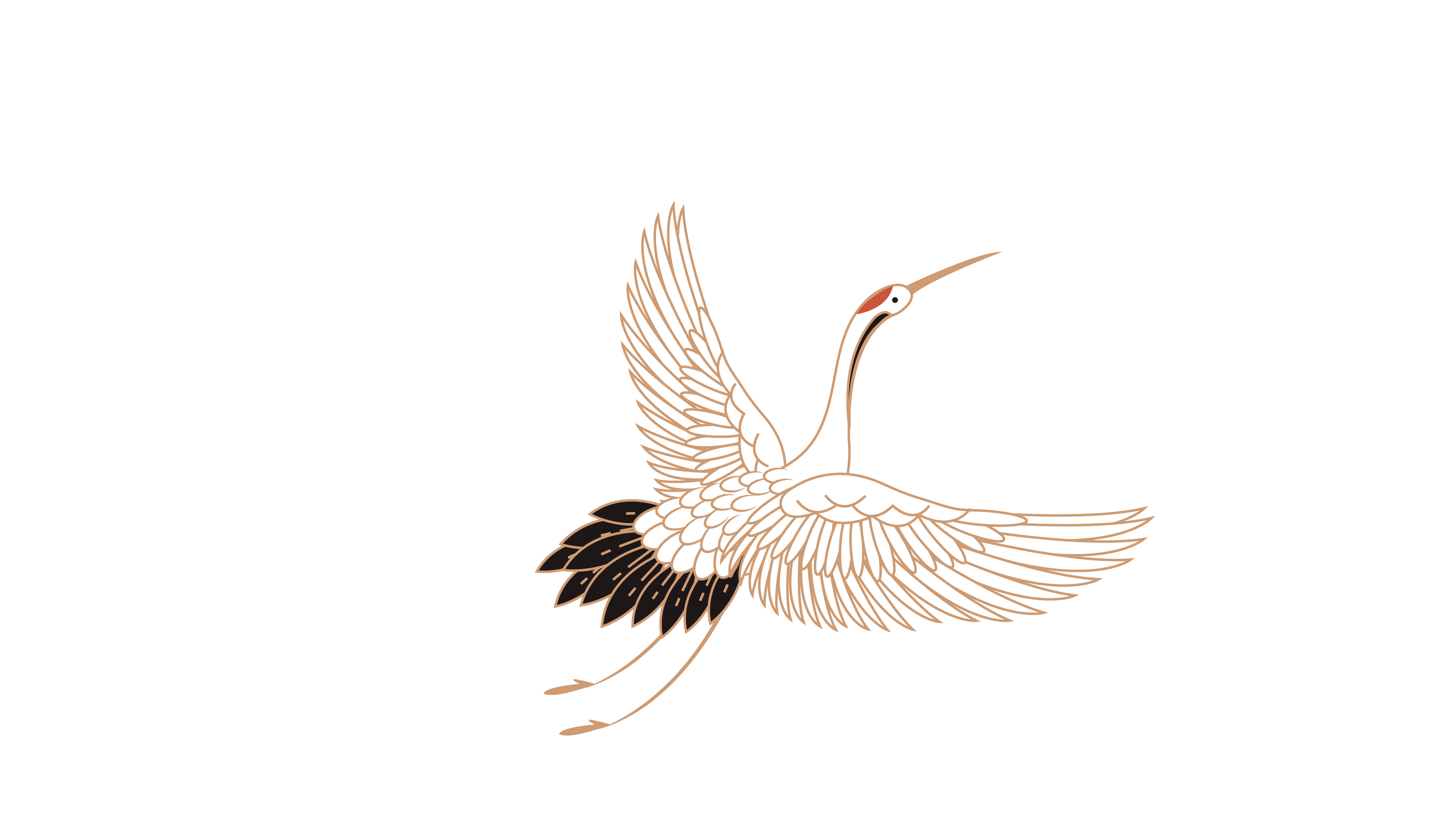 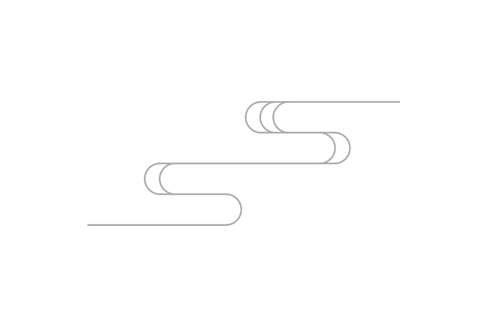 谢
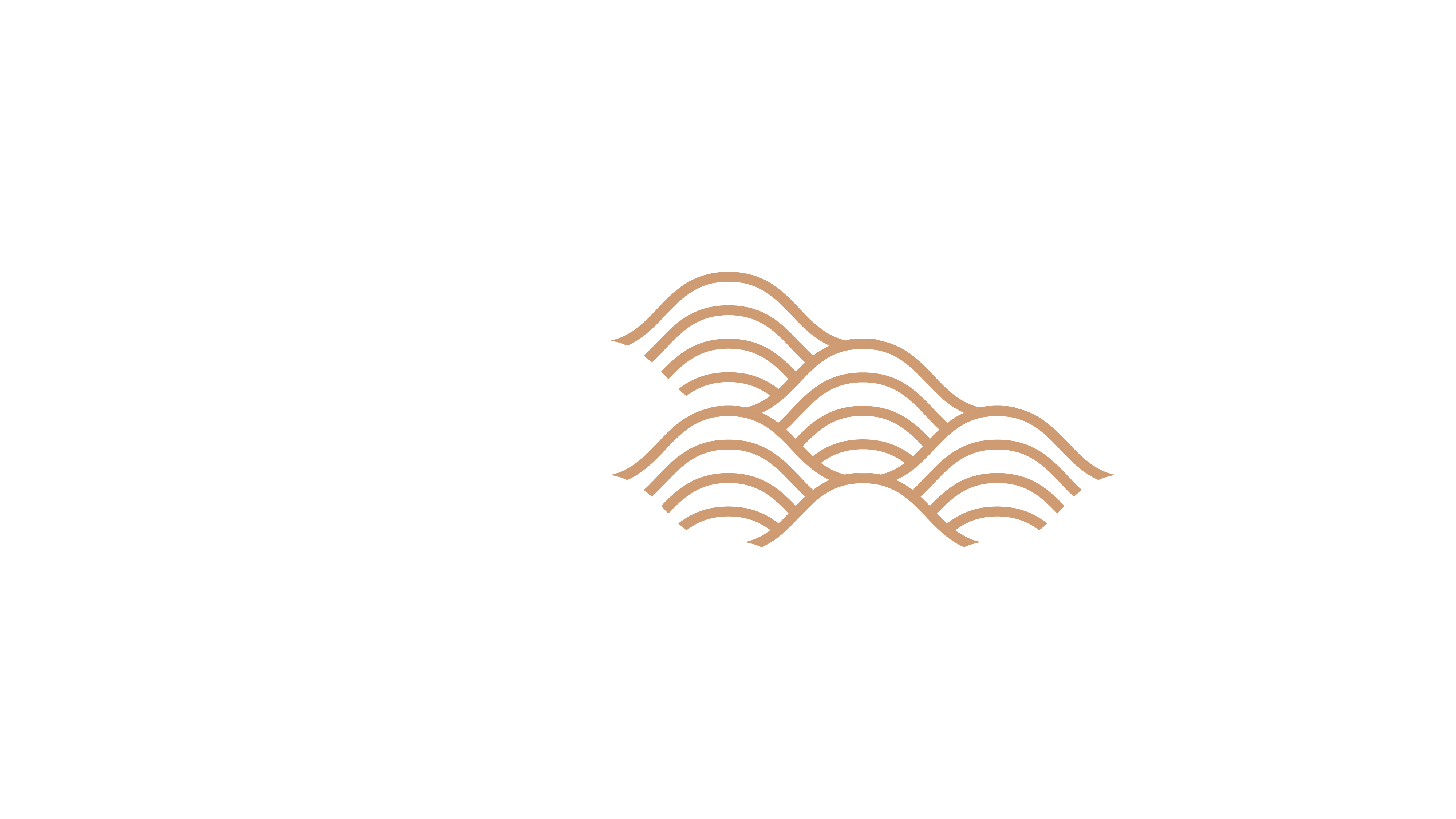 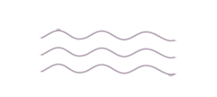 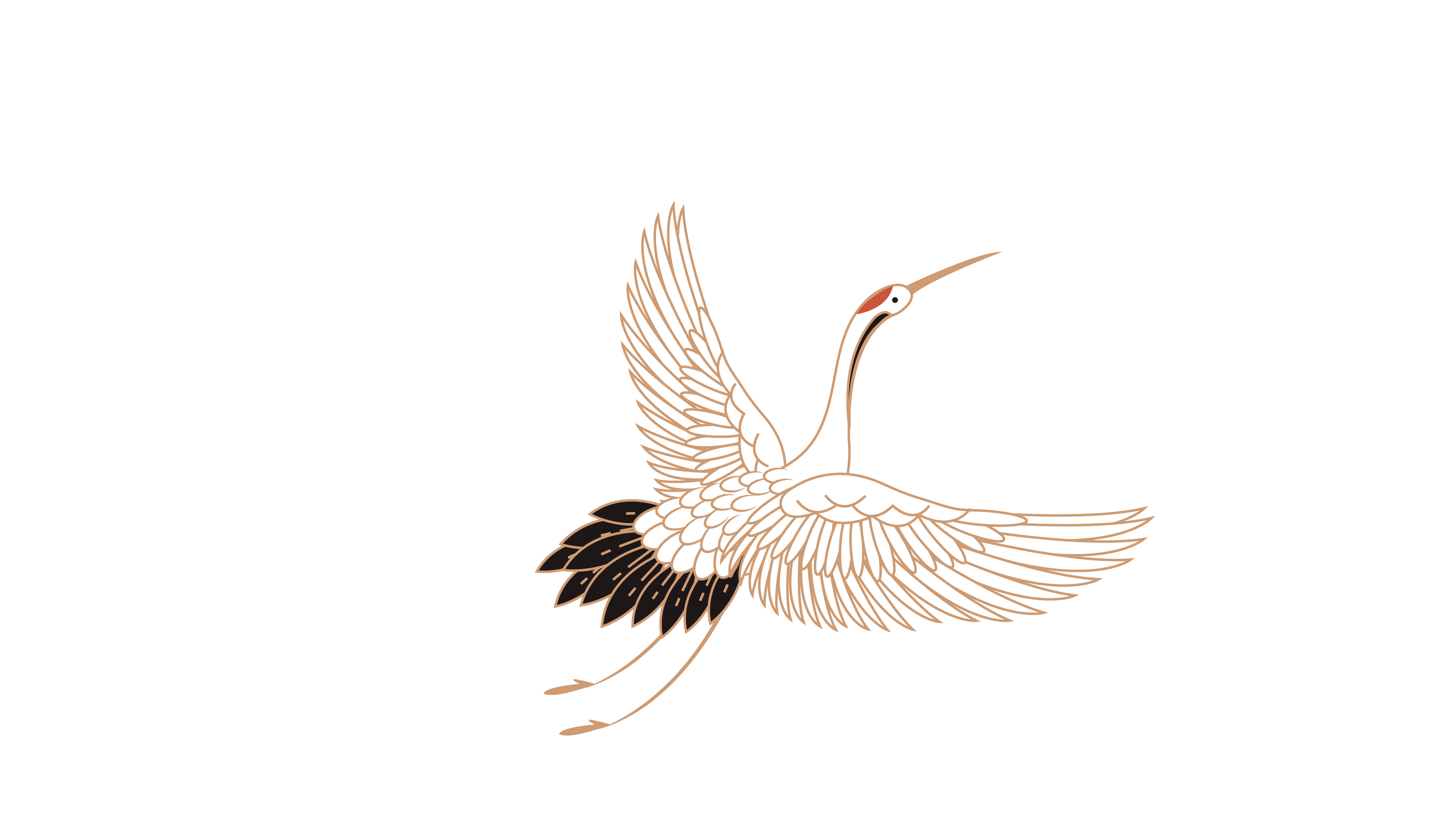 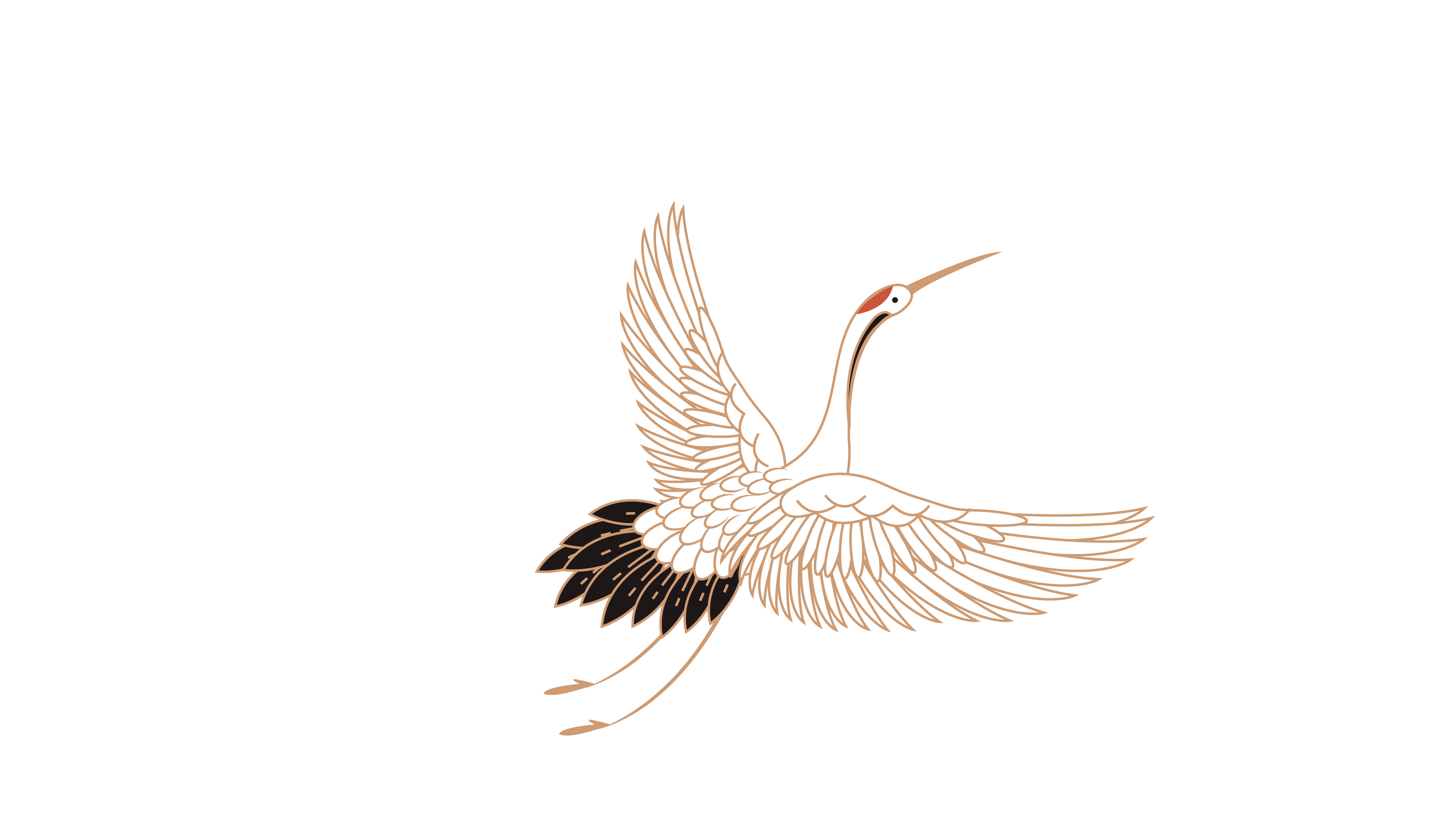 谢
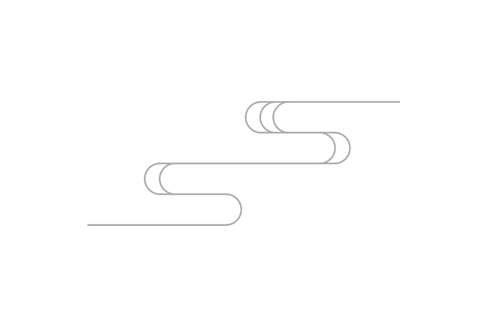 观
看
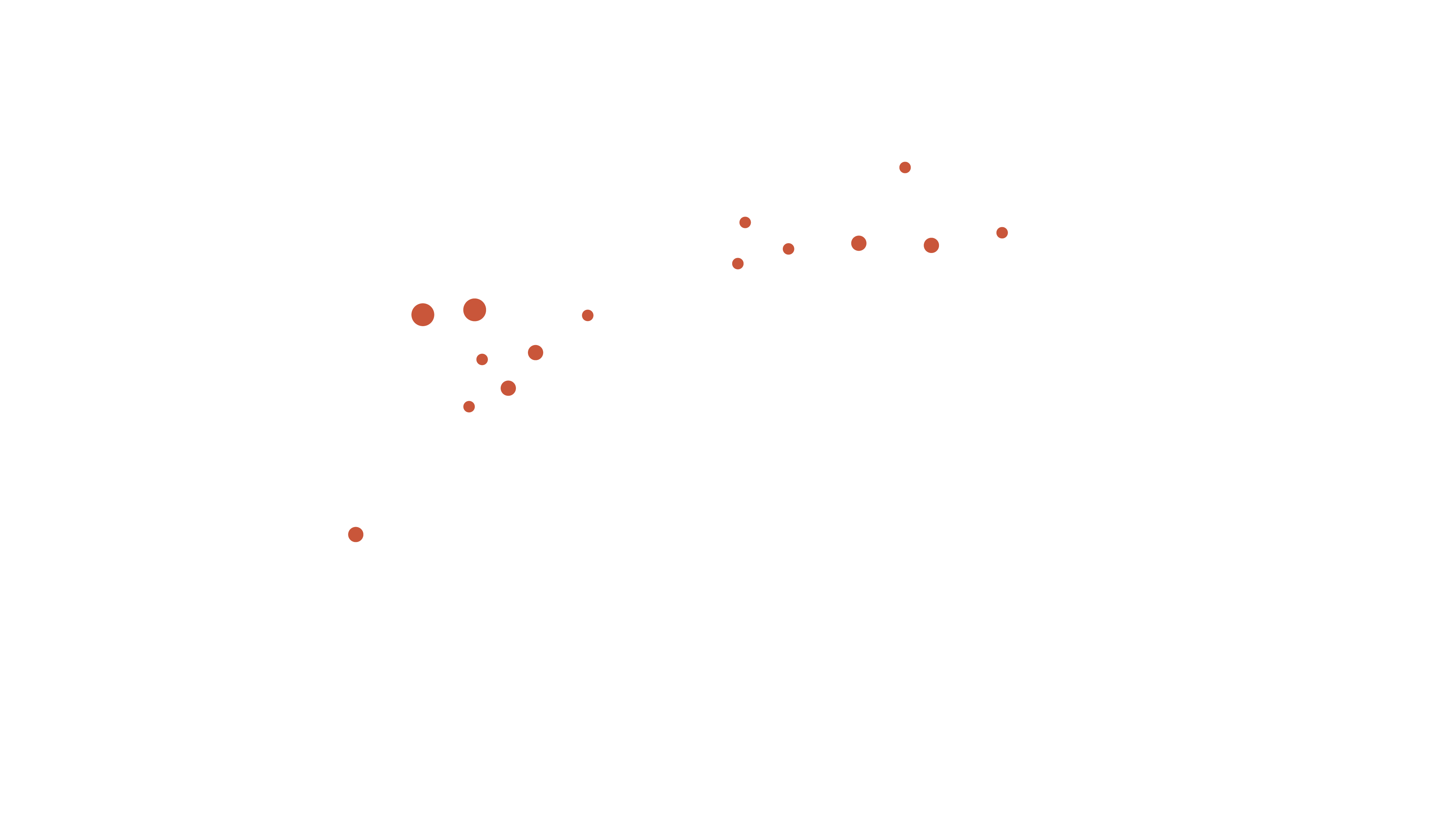 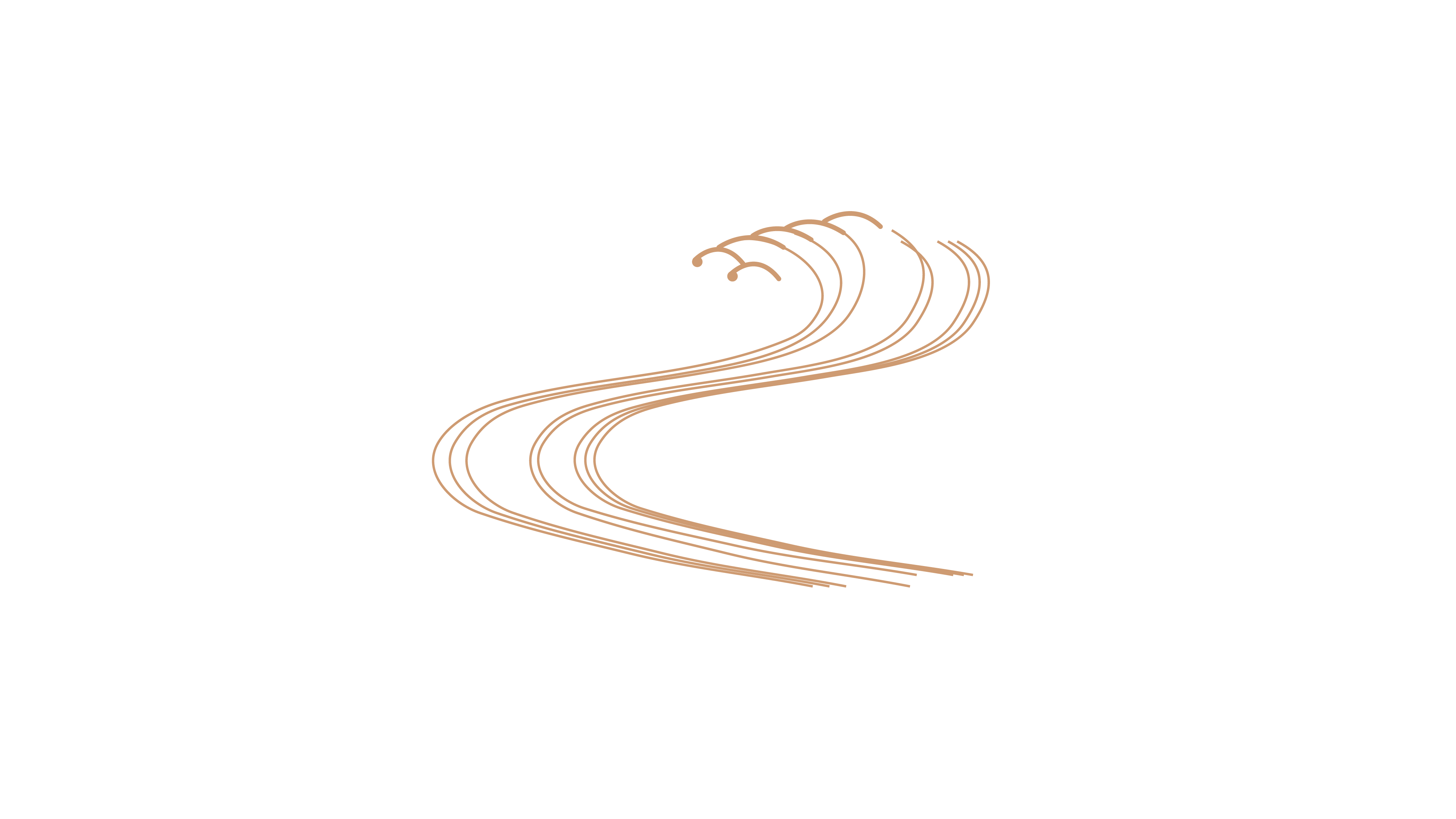 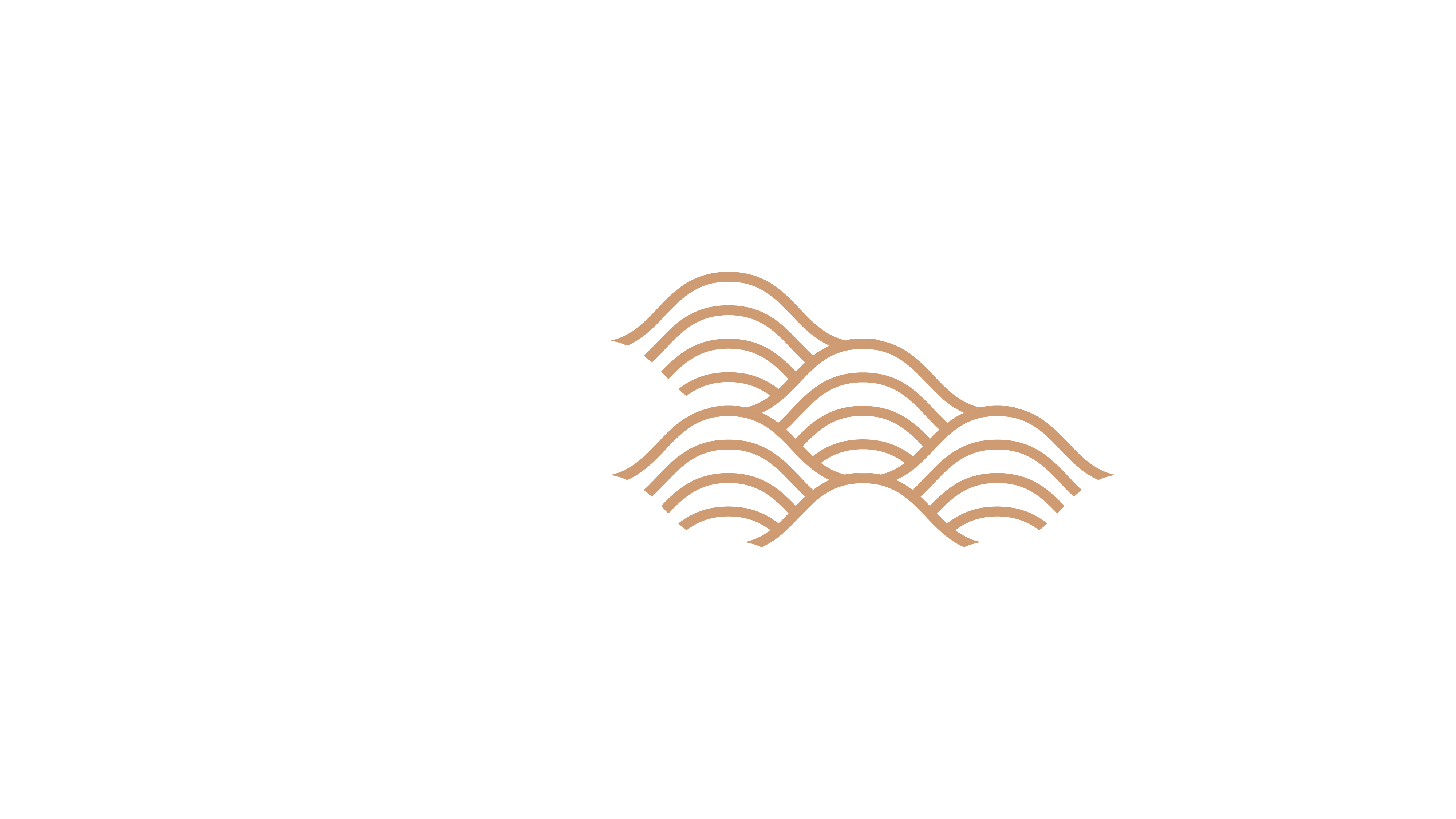